Co-directores:
 - Dr. Pedro Conthe
 - Dr. Pedro Casado
Ponente:
Dr. Pedro Casado
Medicina Interna
Hospital La Princesa
Arritmias
(1)
¿Qué tipo de bloqueo Auriculo-Ventricular aprecia en el siguiente ECG?
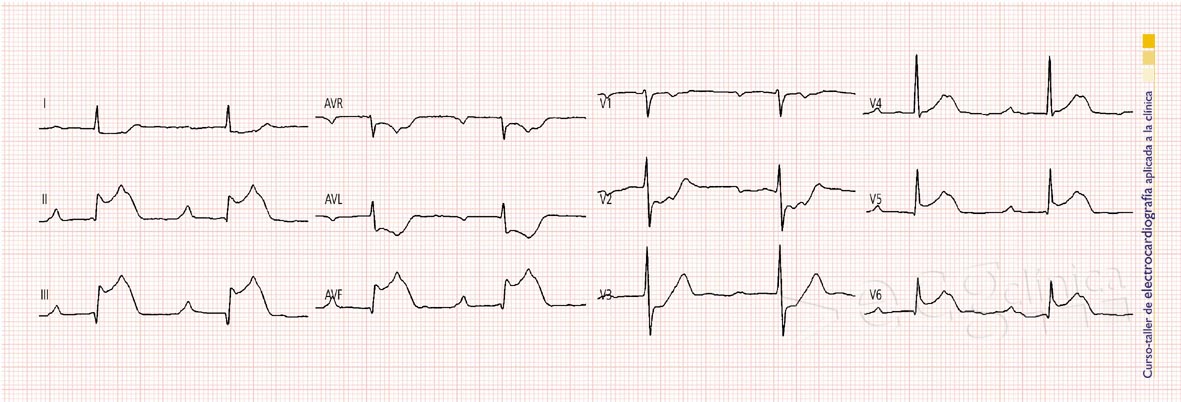 (6)
¿Qué tipo de alteración del ritmo tiene el paciente?
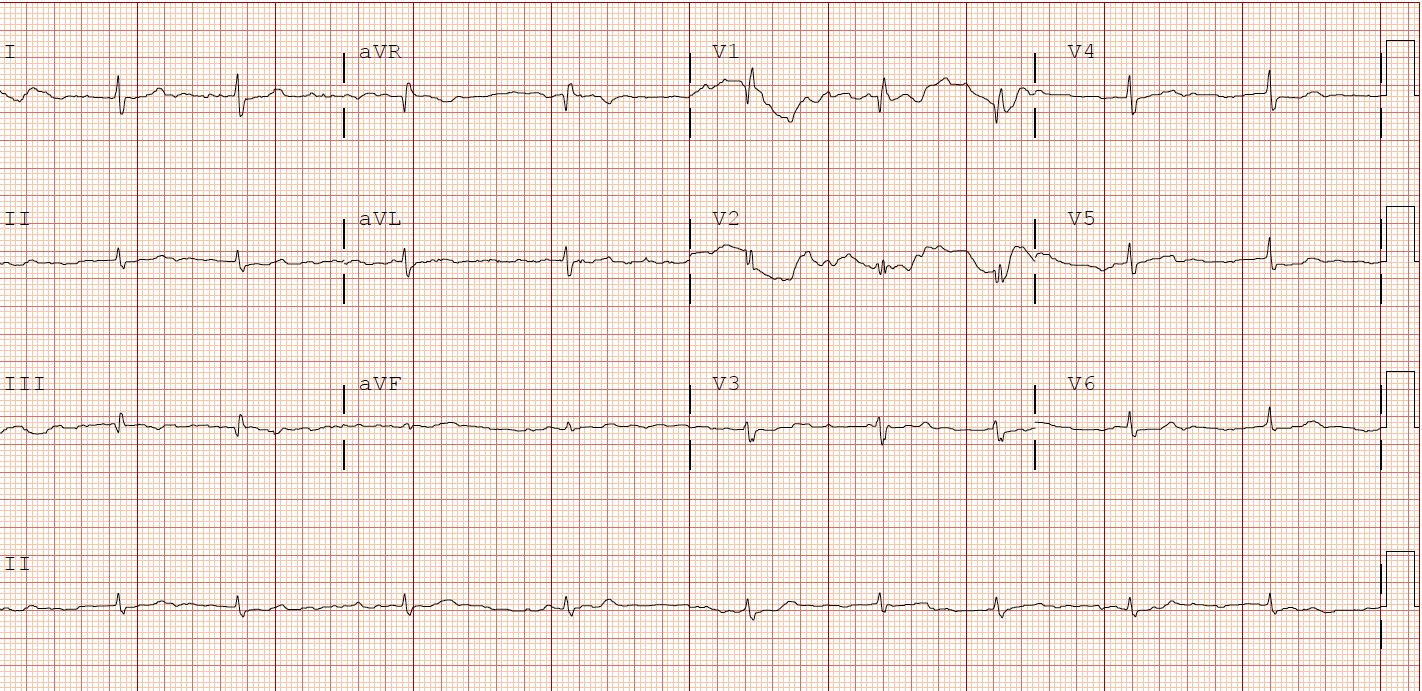 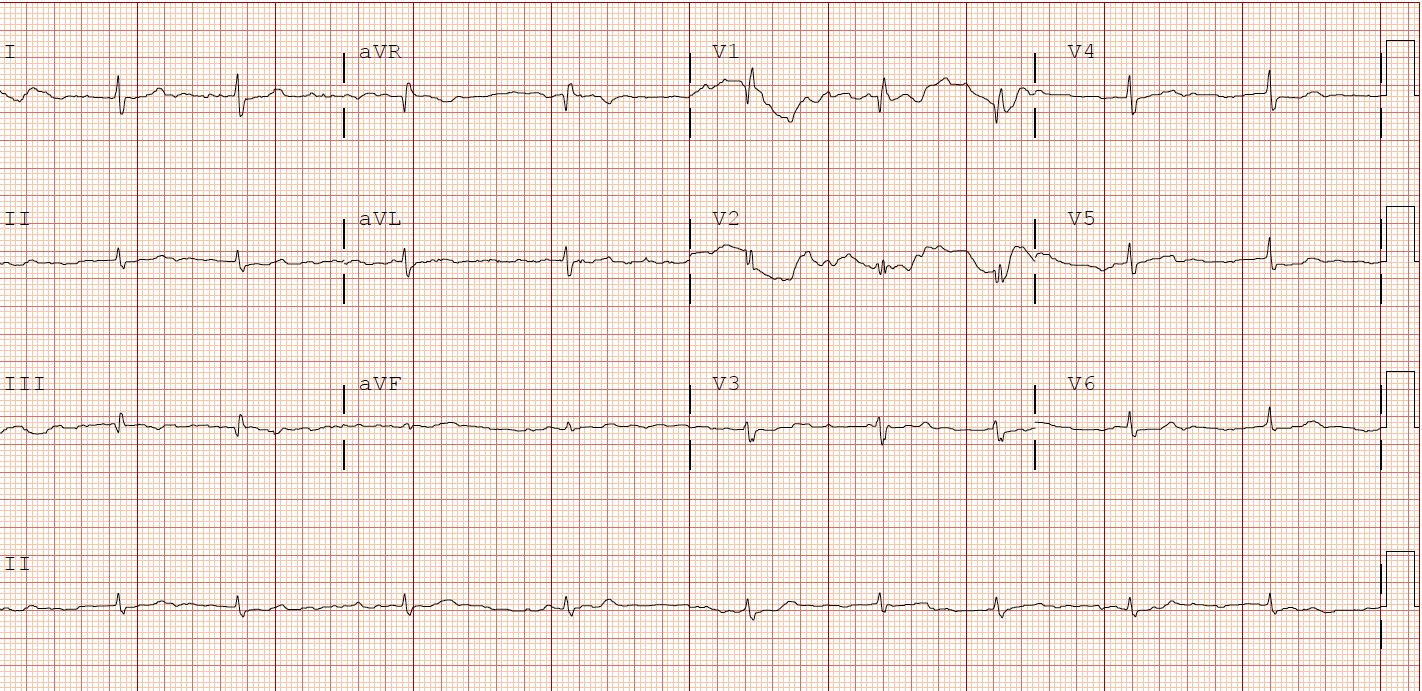 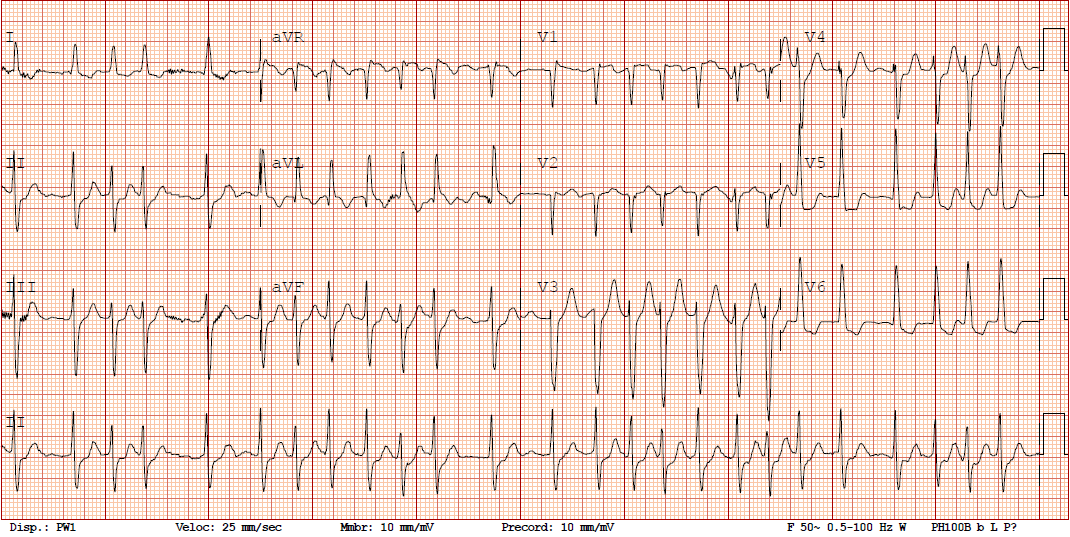 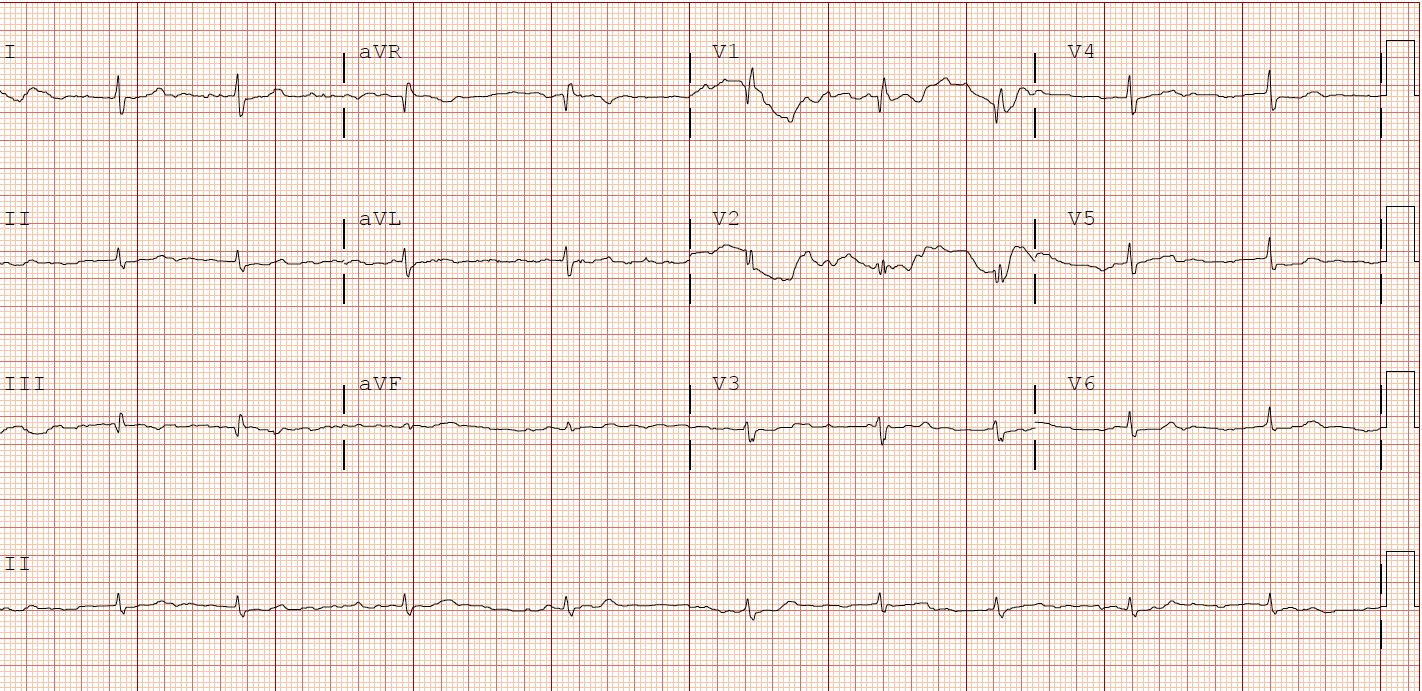 ¿FA o Flutter conducción variable?
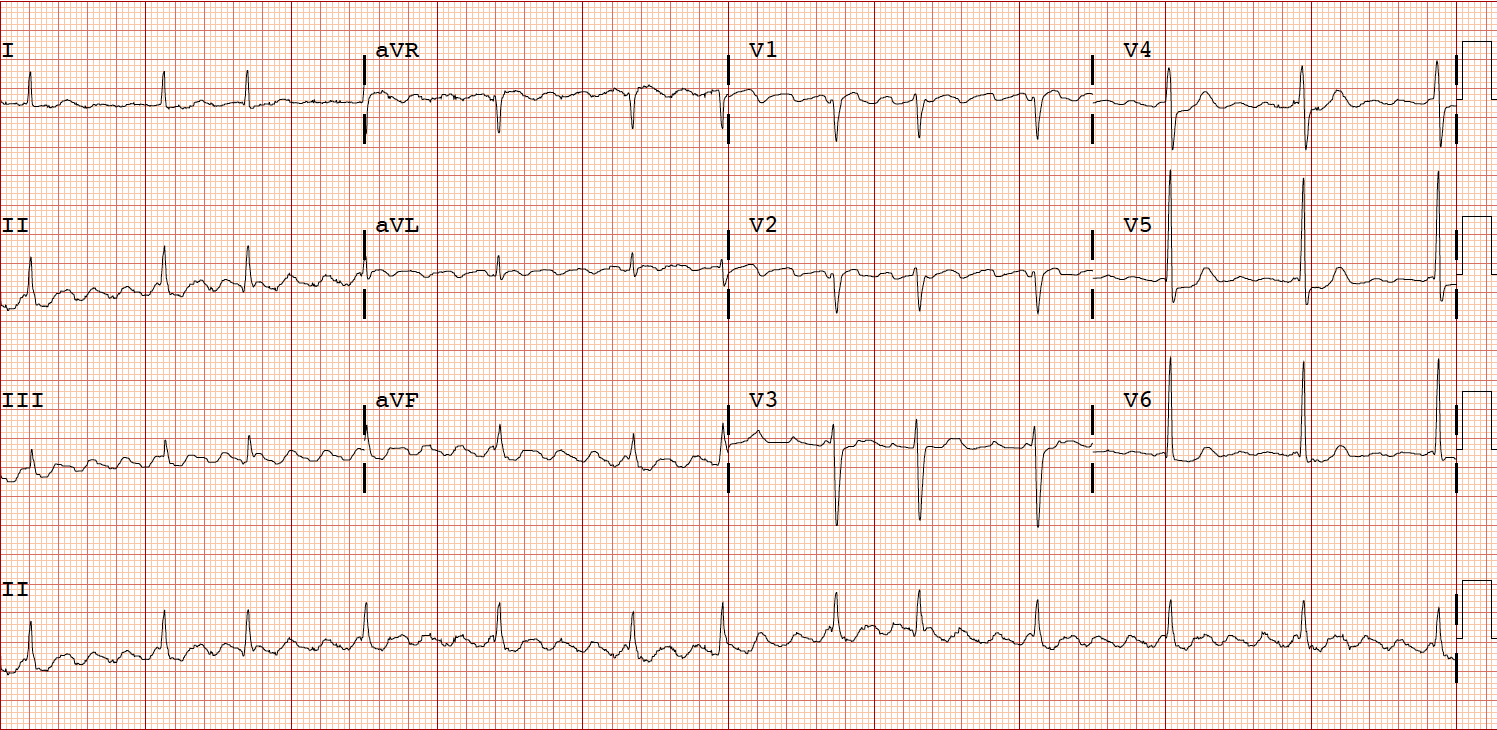 (7)
¿Qué tratamiento te parece correcto para este paciente?
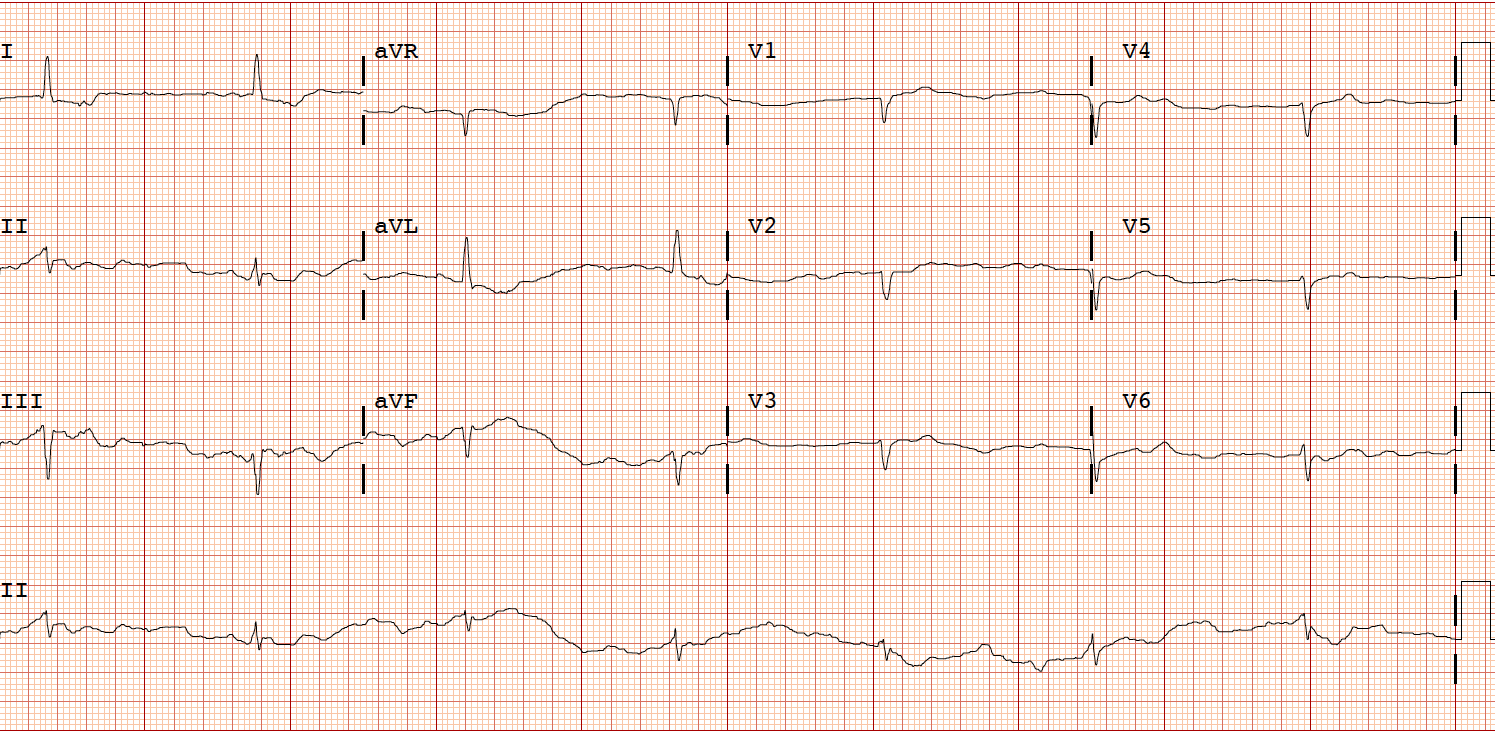 ECG del paciente de 4 meses antes
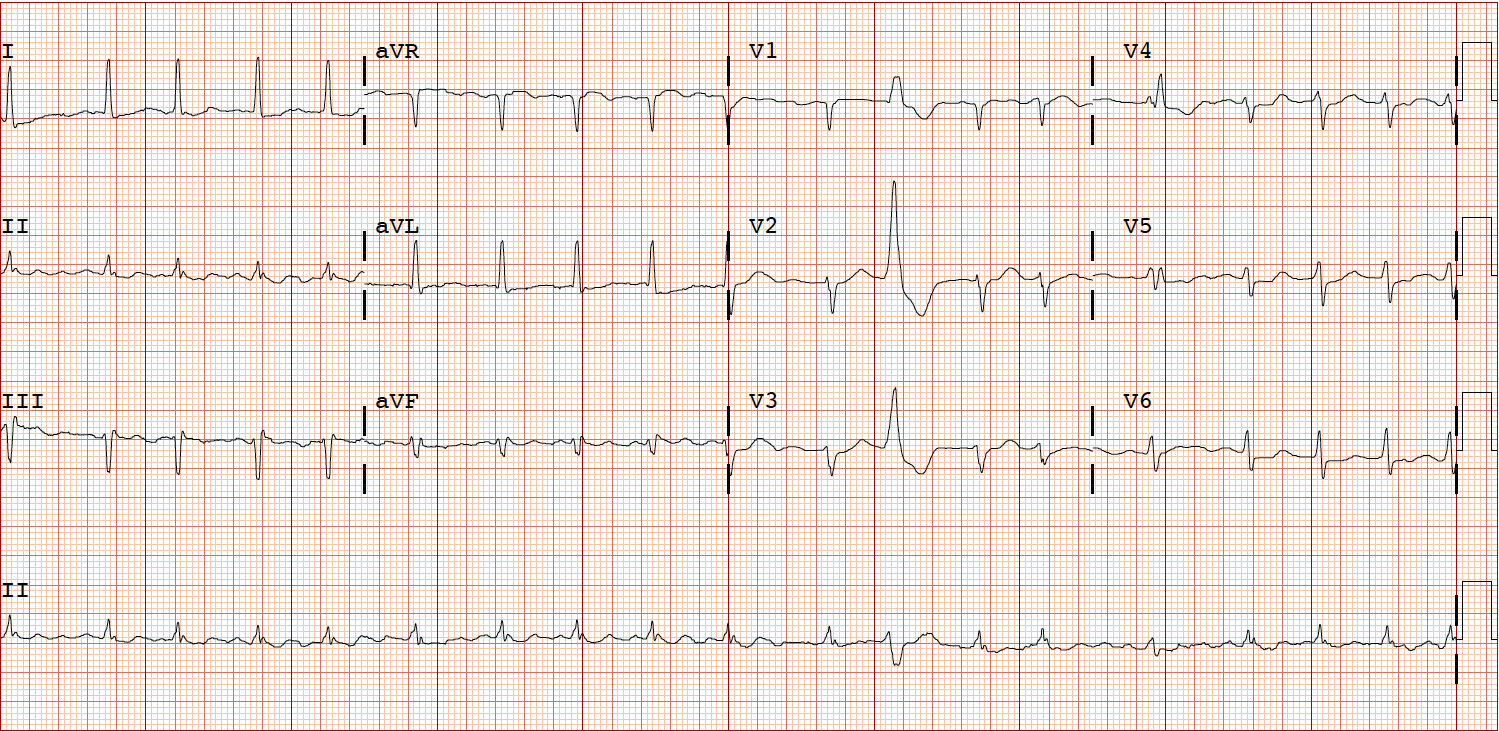 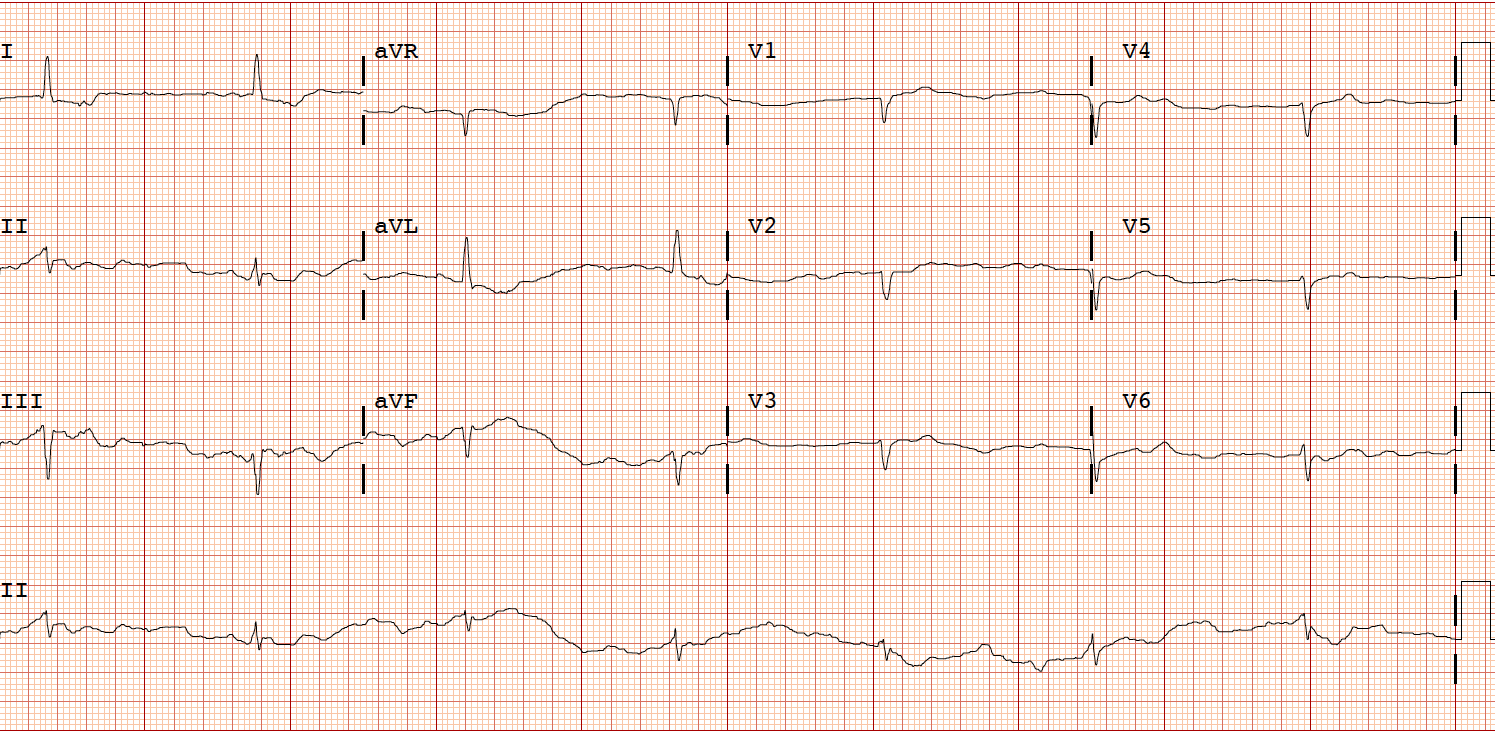 Mujer 87 años que refiere palpitaciones
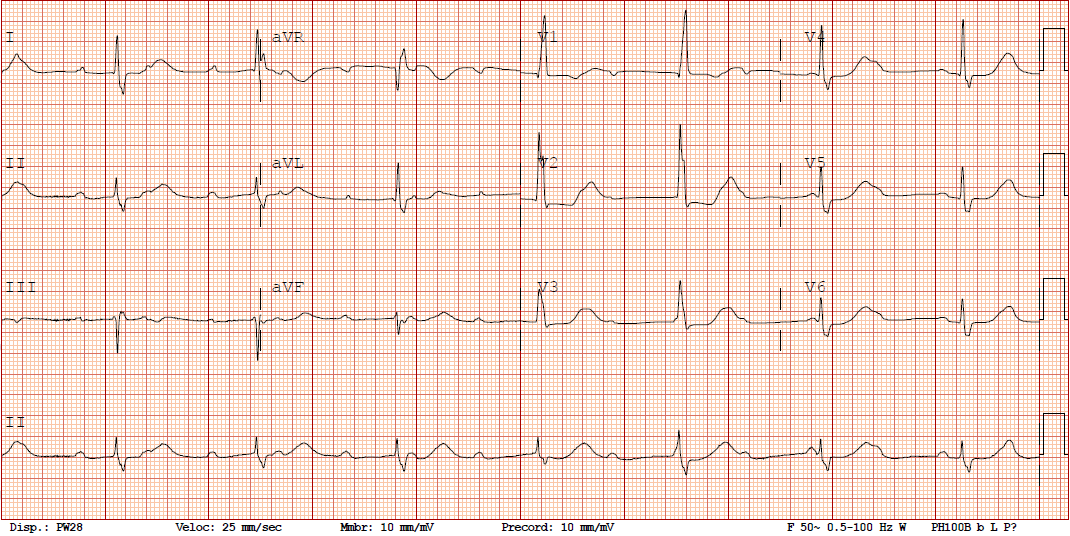 ¿Qué alteración de la conducción tiene la paciente?
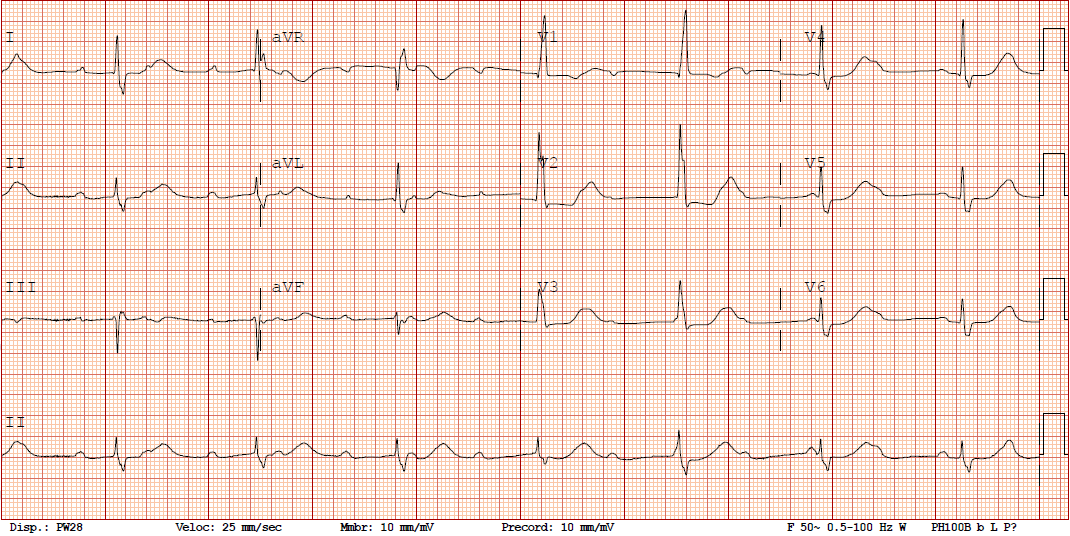 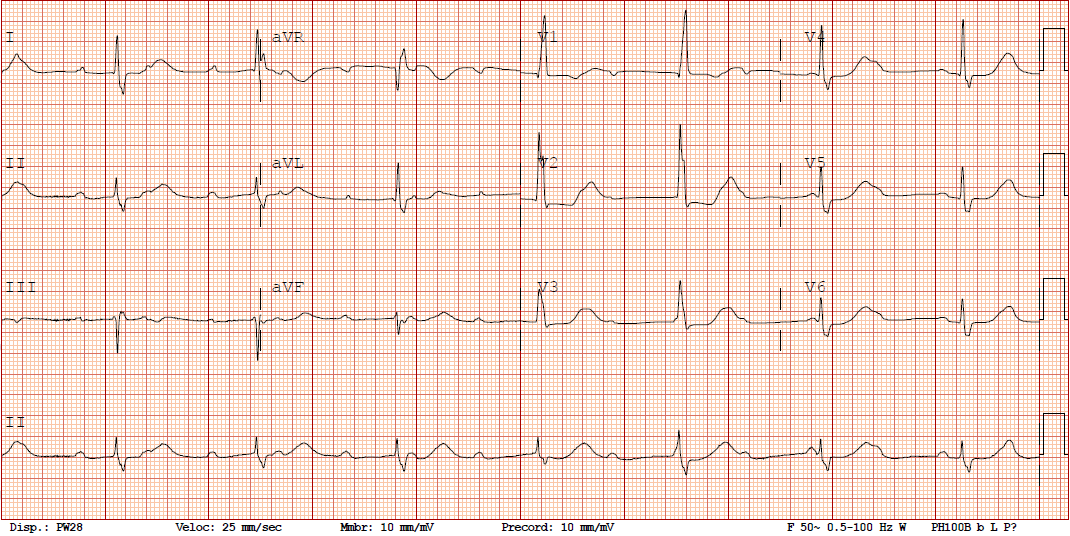 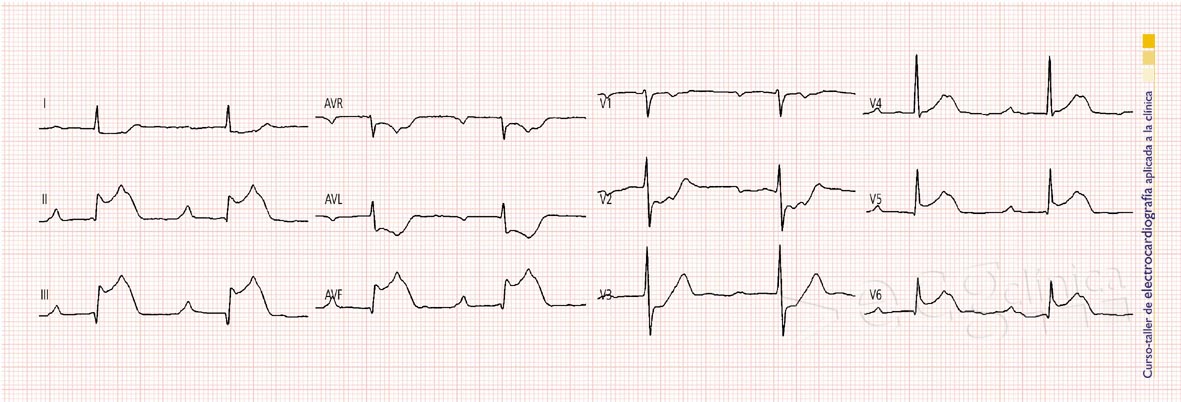 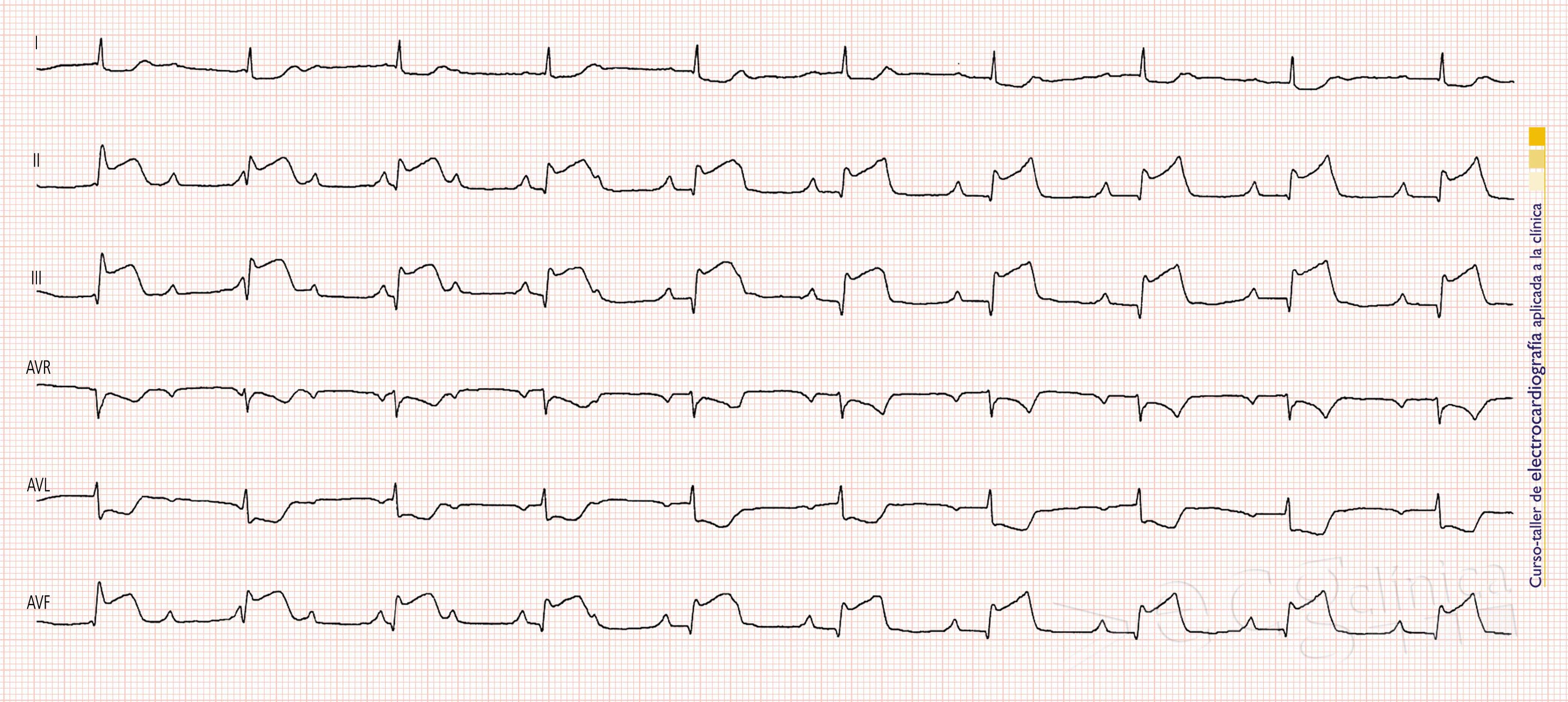 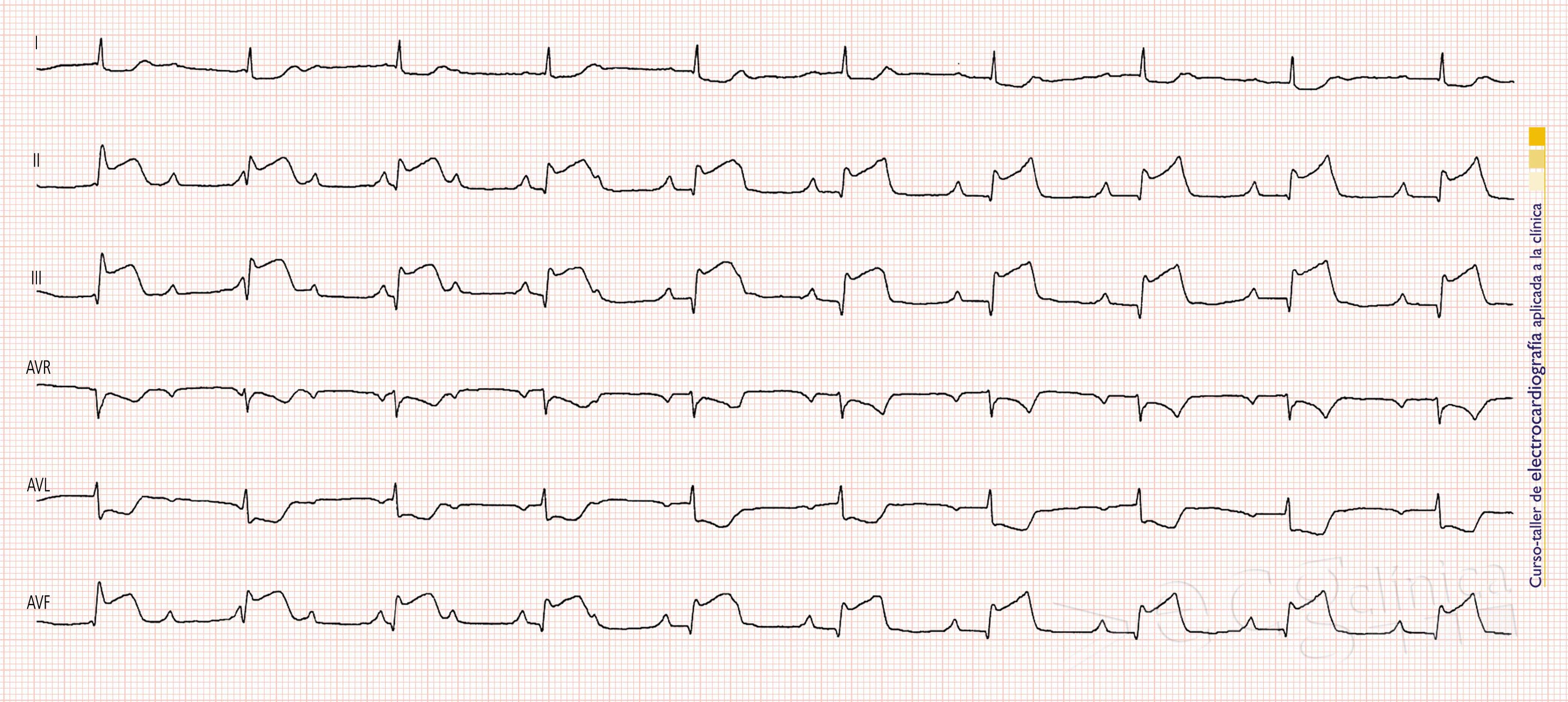 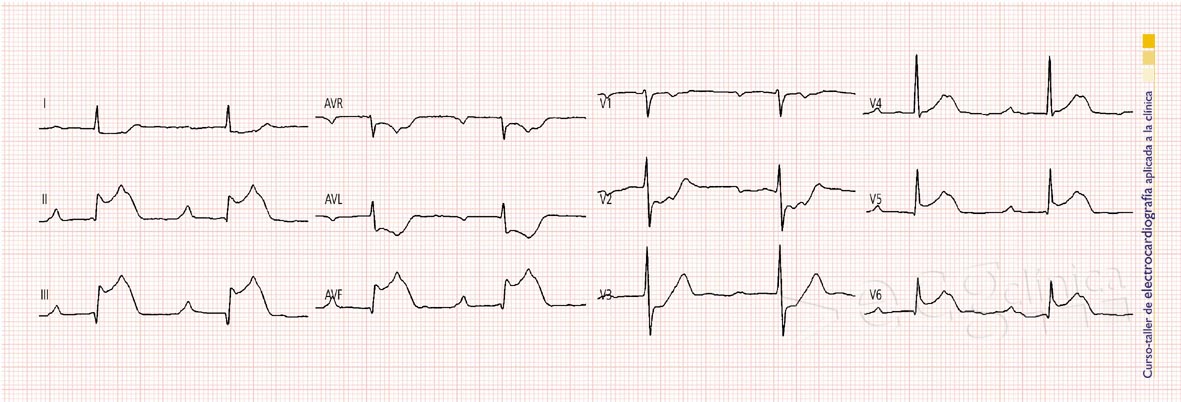 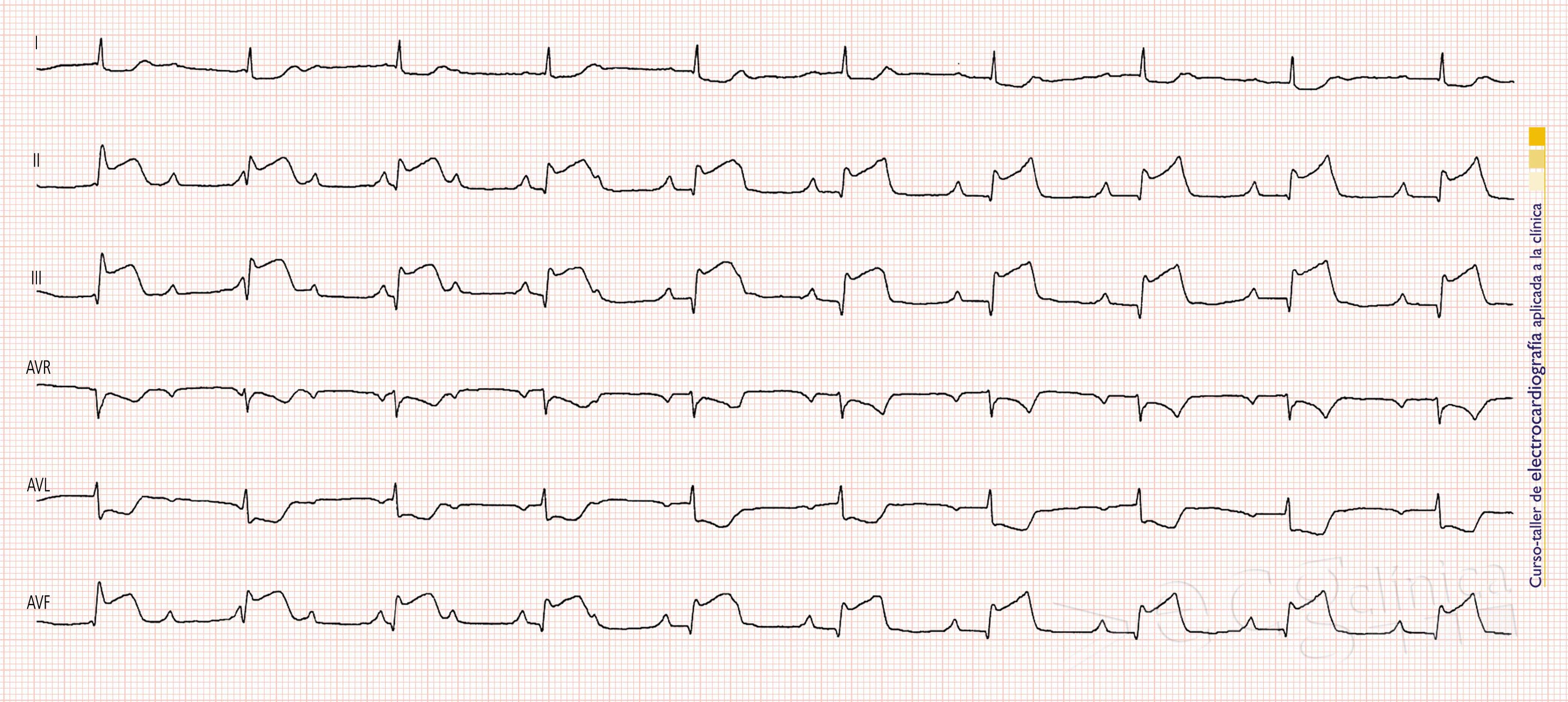 ¿Cuánto tiempo de evolución tiene el infarto de la paciente?
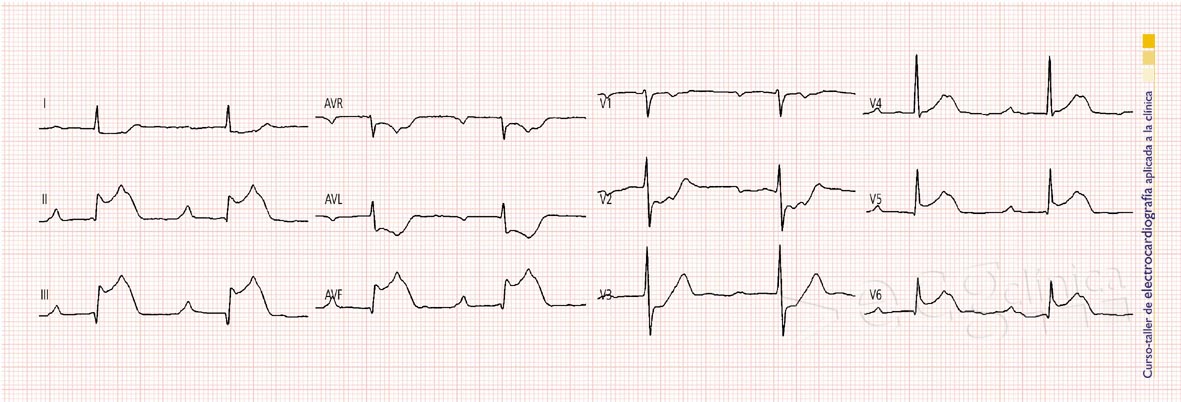 ¿Y este otro?
Z-30
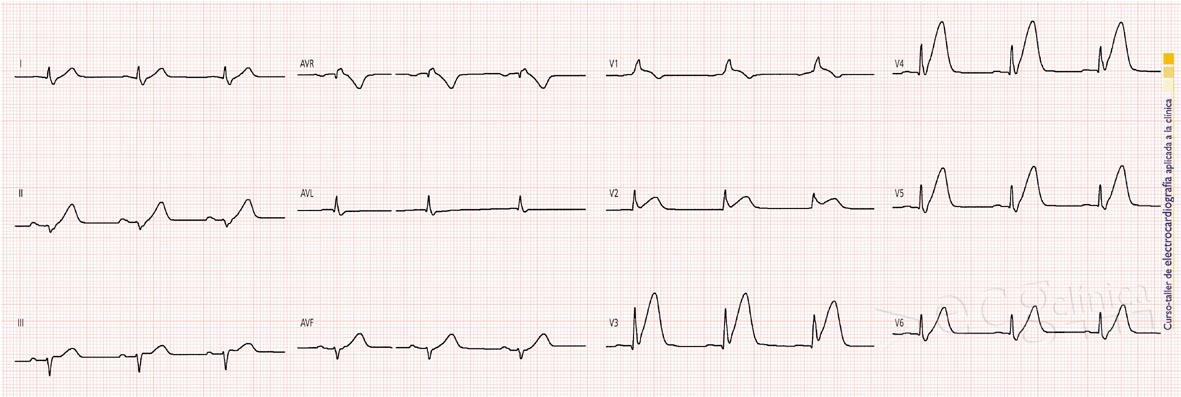 Varón 79 años, descompensación de IC
Historia clínica
Varón de 79 años, HTA, IC, FA.
Tto: seguril, IECA, carvedilol 12,5mg/12h
Acude por disnea progresiva de 6 días de evolución

Exploración física
AP: crepitantes en ambos tercios inferiores
MMII: edemas con fóvea hasta raiz
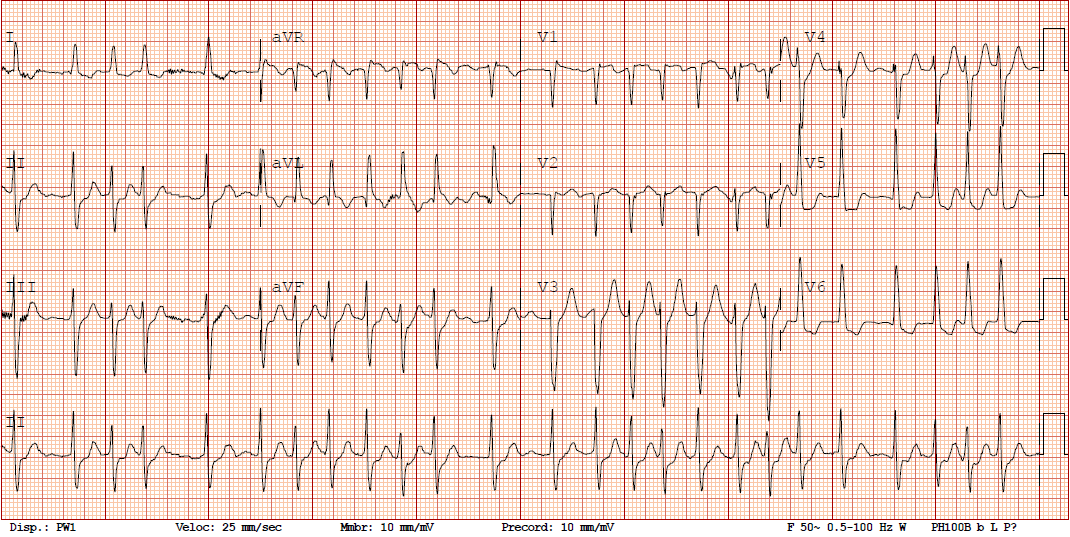 ¿Qué tipo de arritmia presenta el paciente?

Fibrilación Auricular

Fluter auricular con conducción variable

Taquicardia auricular multifocal
TAM: 3 o más morfologías de ondas P, P-P, P-R y R-R irregulares
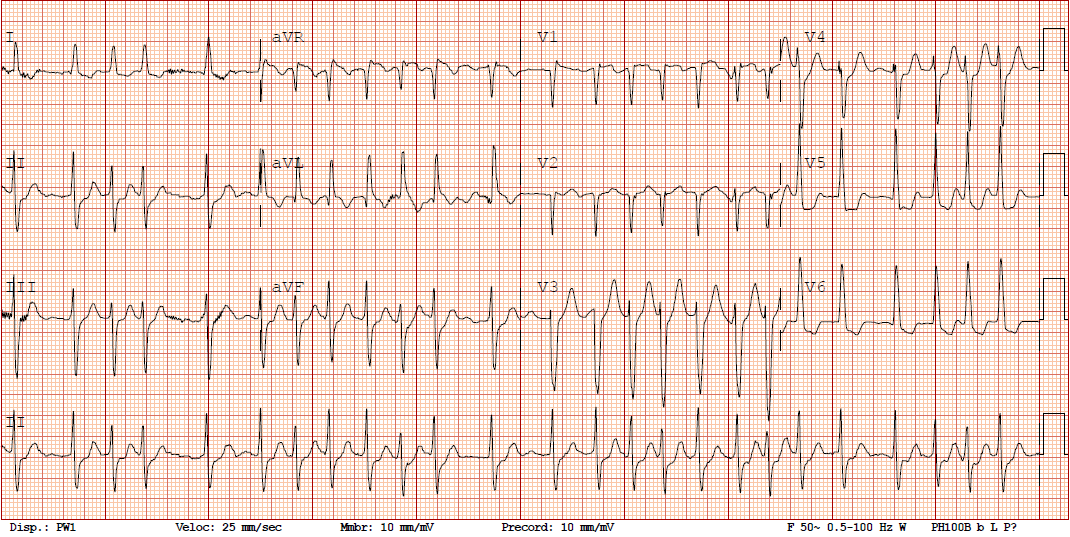 ¿A qué frecuencia cardiaca se encuentra nuestro paciente?

150

75
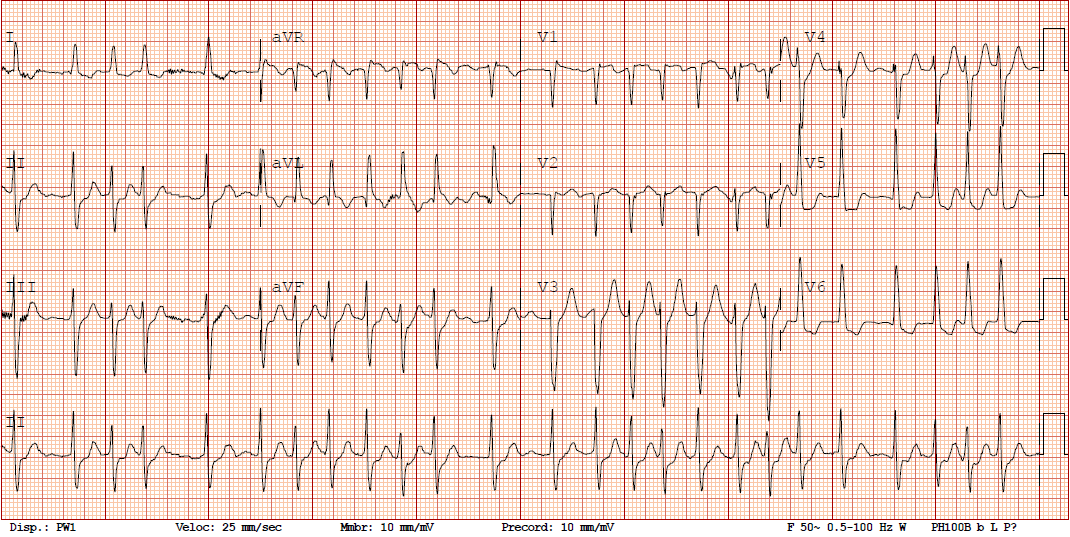 30 x 5 x 0.04 seg: 6 seg
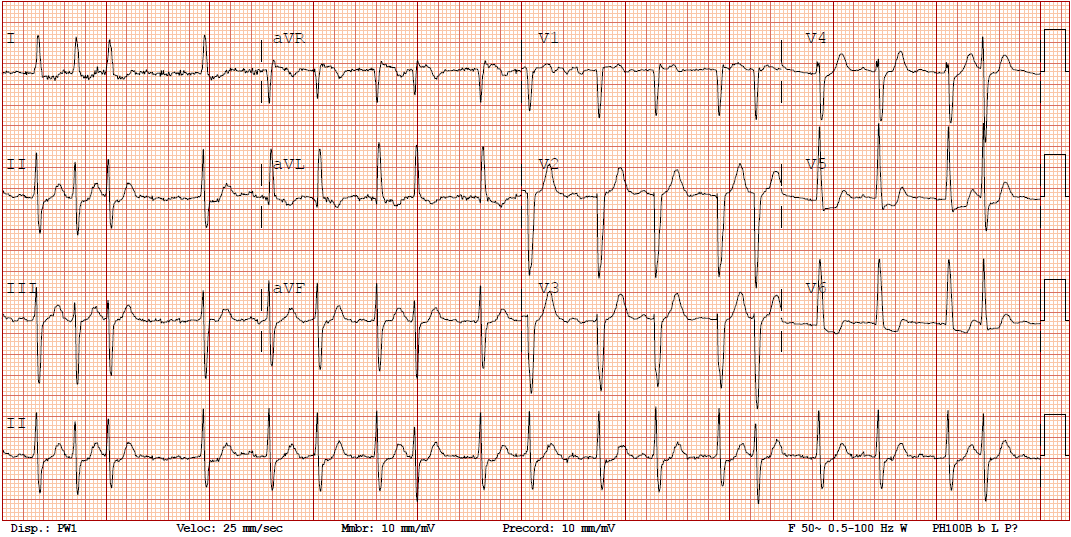 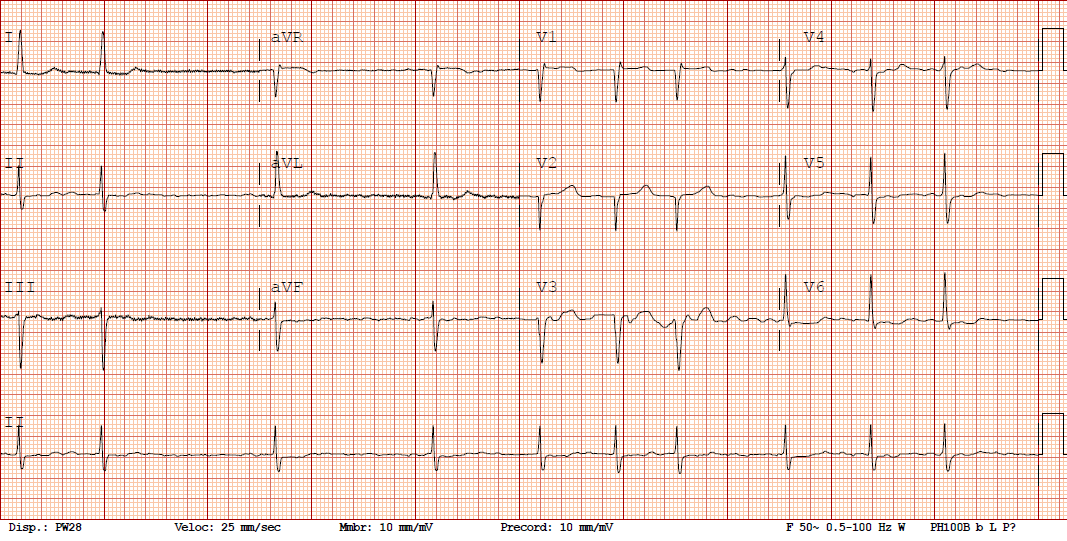 Varón de 70 años con
 descompensación 
de IC y mareos
Varón de 70 años con descompensación de IC y mareos
Historia clínica
Varón de 70 años.
AP: IC + FA (de reciente diagnóstico, con reciente introducción de betabloqueantes).
La paciente refiere aumento de su disnea, empeoramiento de los edemas en MMII, mareos sin síncope, sin fiebre ni focalidad infecciosa.
Varón de 70 años con descompensación de IC y mareos
Exploración física
TA: 123/76 mmHg. FC: 45 lpm.
Taquipneico, disnea leve en reposo, sin cianosis.
AP: crepitantes en 1/3 inferior izquierdo y 1/2 inferior derecha.
AC: arritmico a aproximadamente 45 lpm. Sin soplos.
Abdomen: sin hallazgos
MMII: edemas con fóvea hasta rodillas.
Varón de 70 años con descompensación de IC y mareos
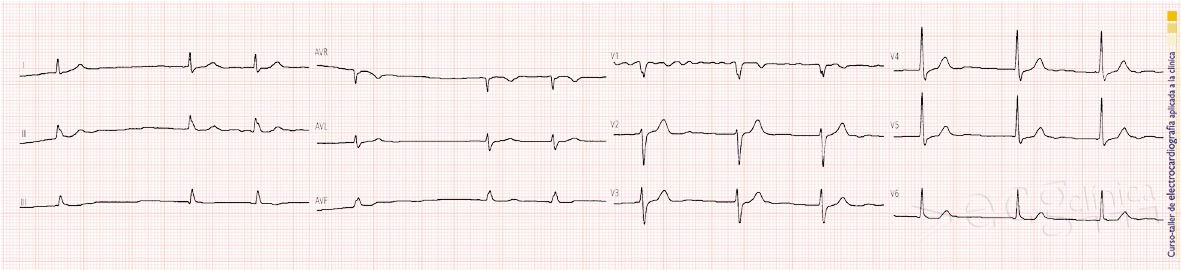 Varón de 70 años con descompensación de IC y mareos
Juicio clínico
Descompensación de ICC.
Bradicardia sintomática secundaria al uso de betabloqueantes.
Varón de 70 años con descompensación de IC y mareos
Bradiarritmias
Bradicardia sinusal (RS regular < 60 lpm).
Paro o pausa sinusal (pausa entre dos complejos QRS que no es múltiplo del intervalo PP basal y que a veces va seguido de un latido o ritmo de escape nodal o ventricular).
Bloqueo sinoauricular (patológico si > 3 seg, diferentes grados).
Bloqueo auriculoventriculares (diferentes grados).
Enfermedad del seno (diferentes bradiarritmias presentadas de forma intermitente).
Otras.
[Speaker Notes: Aunque la tasa de flujo TIMI 3 que se consigue con la administración de rt-PA pauta acelerada es de un 57%, el fenómeno de no reflow, la intermitencia de la patencia de la arteria y la tasa de reoclusión pueden dejar la tasa de flujo TIMI 3 real en un 25%.]
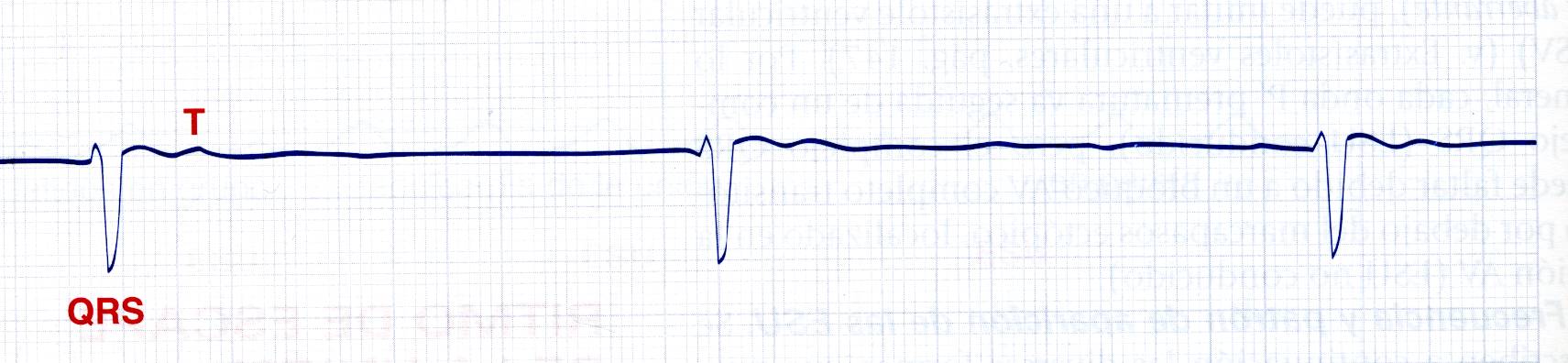 8
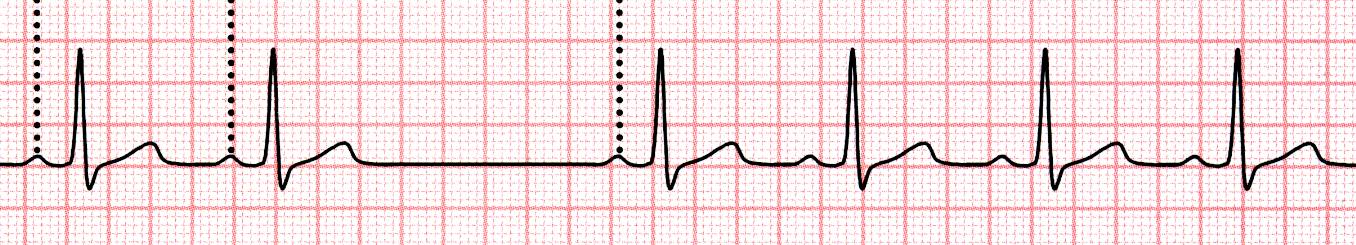 4
(1) Bradicardia sinusal
(2) Paro sinusal
(3) Bloqueo sinoauricular de 2º grado tipo I
(4) Bloqueo sinoauricular de 2º grado tipo II
(5) Bloqueo AV de primer grado
(6) Bloqueo AV de 2º grado tipo I
(7) Bloqueo AV de 2º grado tipo II
(8) Ritmo de escape
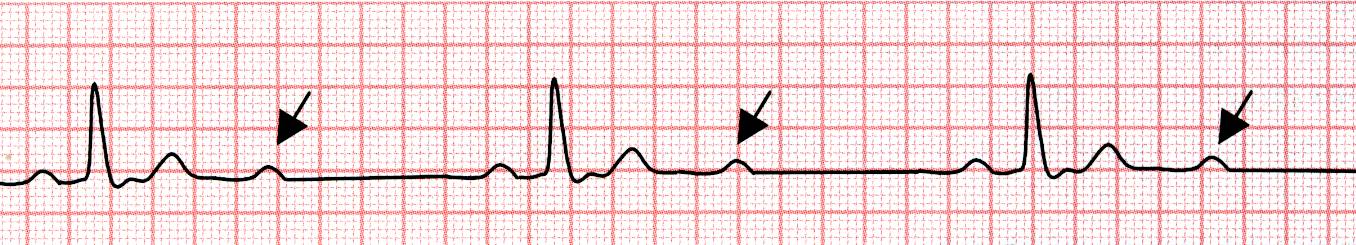 7
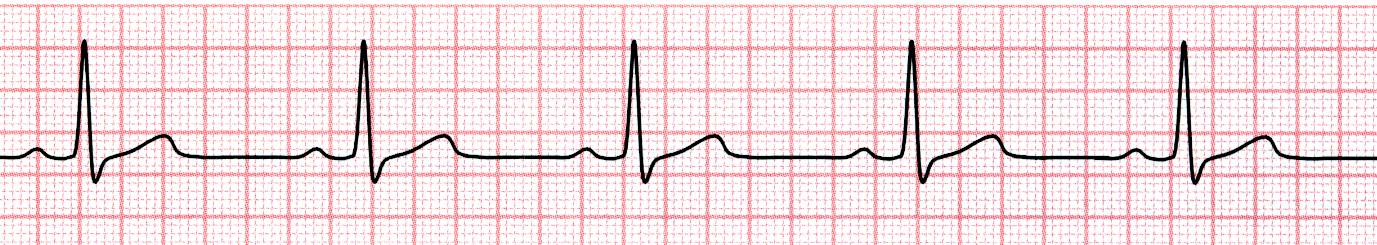 1
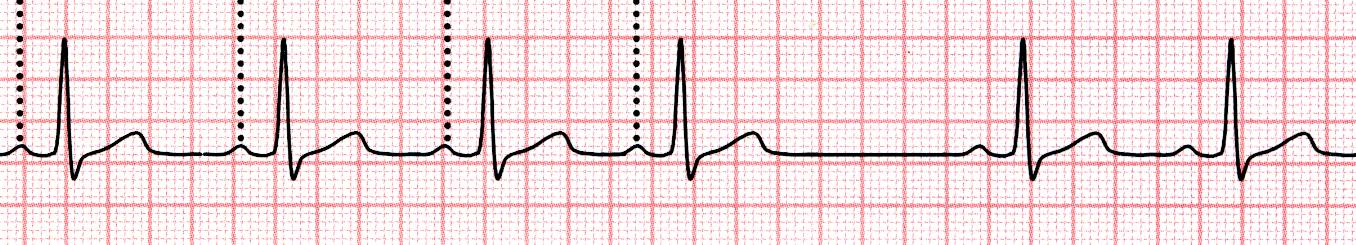 3
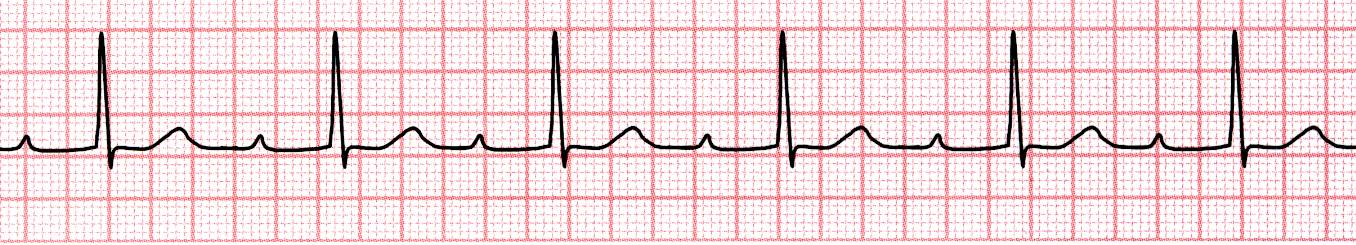 5
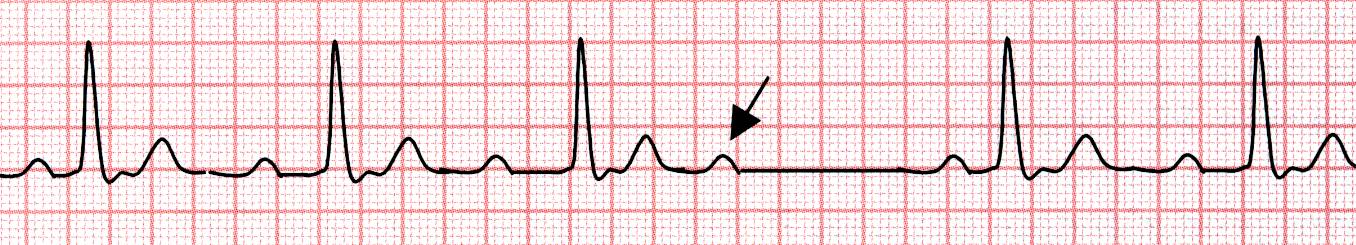 6
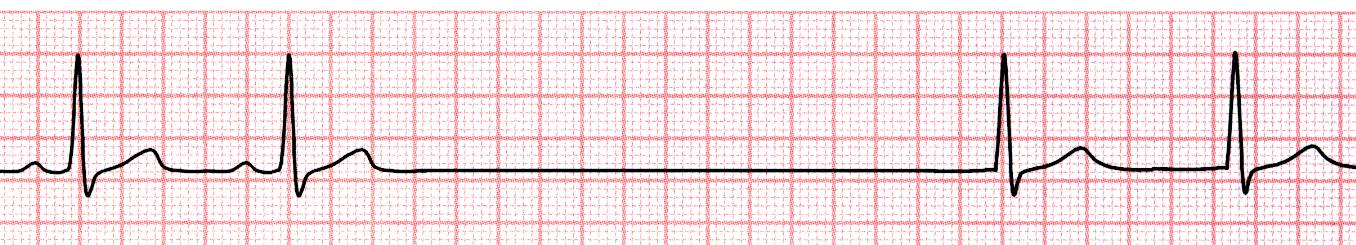 2
[Speaker Notes: Aunque la tasa de flujo TIMI 3 que se consigue con la administración de rt-PA pauta acelerada es de un 57%, el fenómeno de no reflow, la intermitencia de la patencia de la arteria y la tasa de reoclusión pueden dejar la tasa de flujo TIMI 3 real en un 25%.]
Palpitaciones de repetición en mujer joven
Palpitaciones de repetición en mujer joven
Historia clínica
Mujer 38 años.
 AP:
Episodios de palpitaciones autolimitadas, no filiadas.
 ECG basal sin alteraciones.
  Hs. tiroideas normales.
 MC: 
Episodio de mareo con palpitaciones (2 hs de evolución).
 Desencadenado por ejercicio físico intenso (gimnasio).
 Sin dolor precordial, sin disnea, sin  nivel conciencia.
 Exploración física
TA: 118/64 mmHg (similar a previas).  
AP: normal.
AC: tonos puros, rítmico, sin soplos,  frecuencia.
ECG basal [1] Palpitaciones de repetición en mujer joven
RS normal
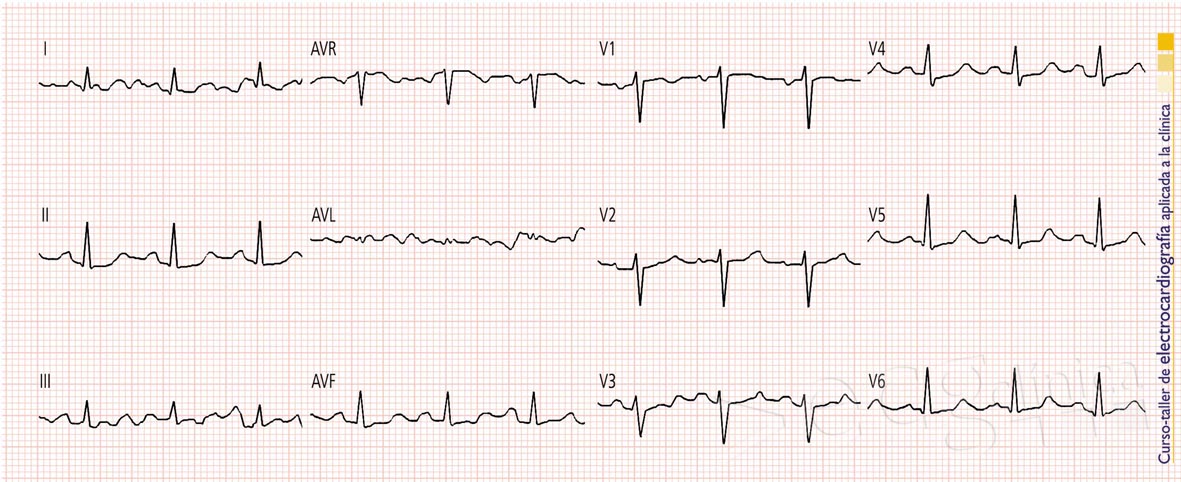 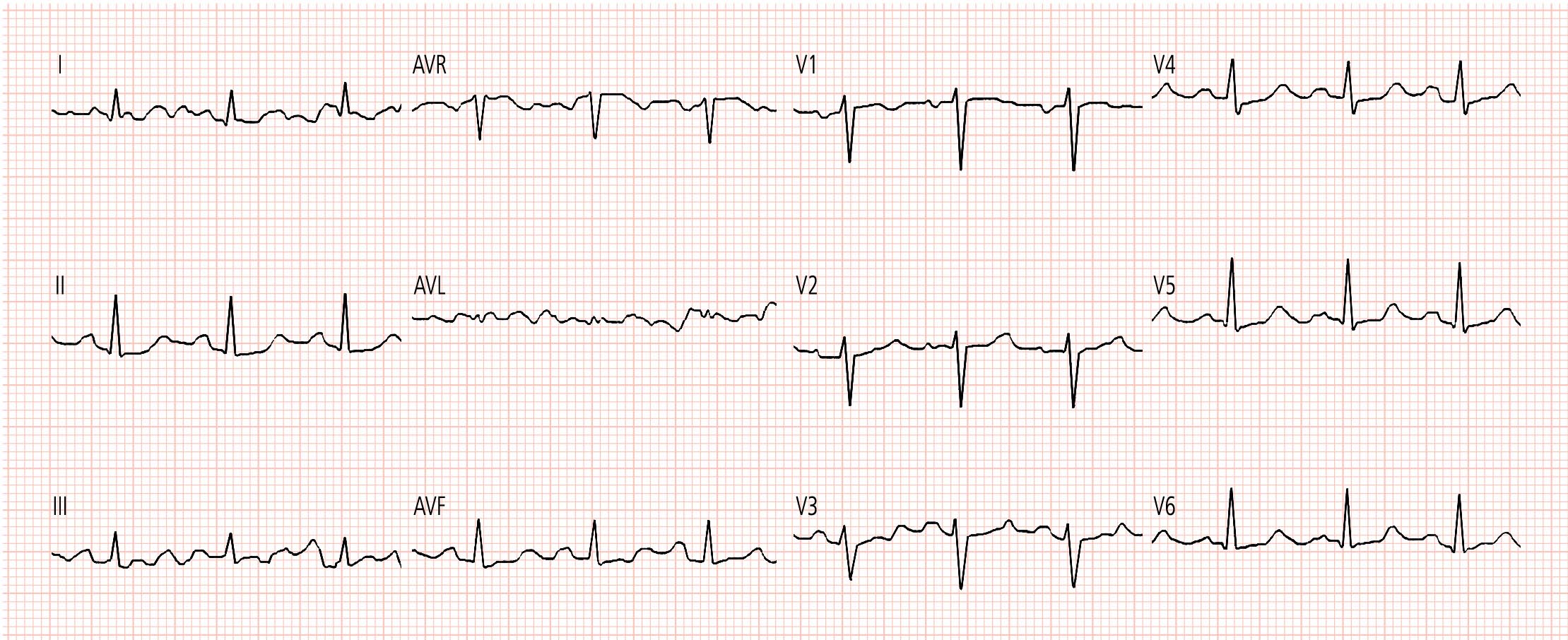 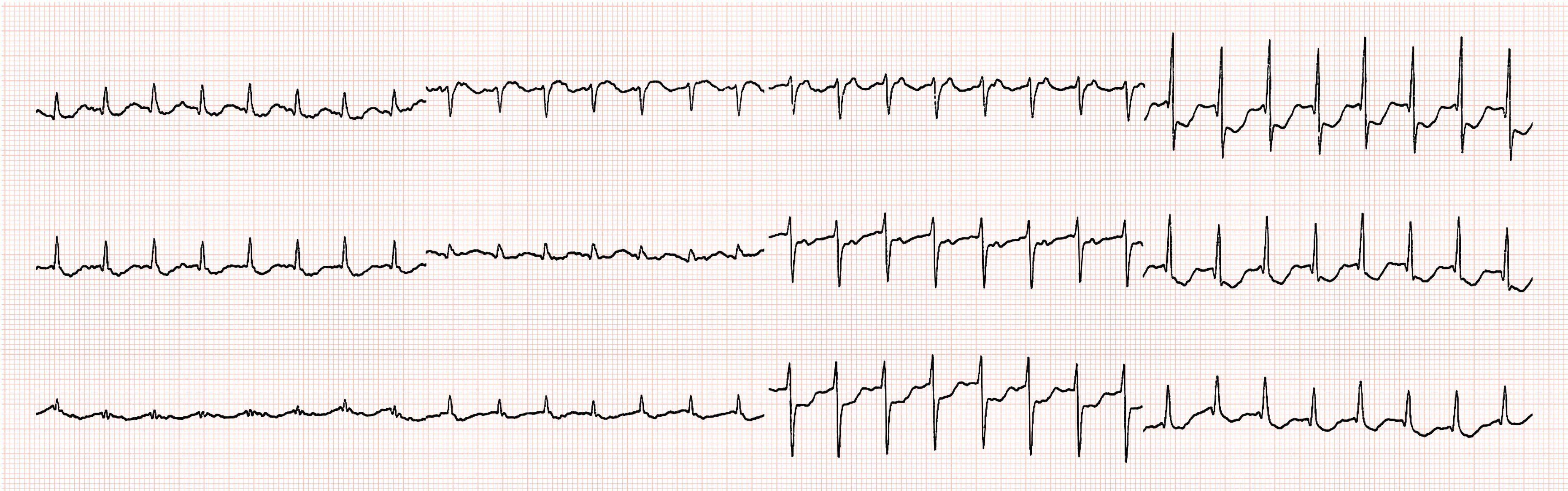 V5
ECG durante las palpitaciones [2]Palpitaciones de repetición en mujer joven
Taquicardia regular, QRS estrecho
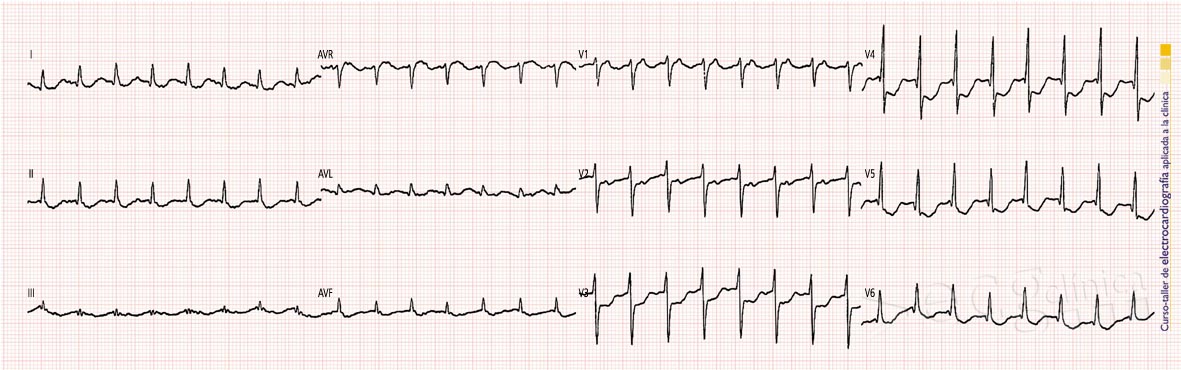 EvoluciónPalpitaciones de repetición en mujer joven
Maniobras vagales: sin respuesta
Persistencia de la taquicardia  URGENCIAS
 Cese de la taquicardia tras ATP iv.
Electrocardiograma [3]
Palpitaciones de repetición en mujer joven
ECG en la urgencia. Salida tras el tto.
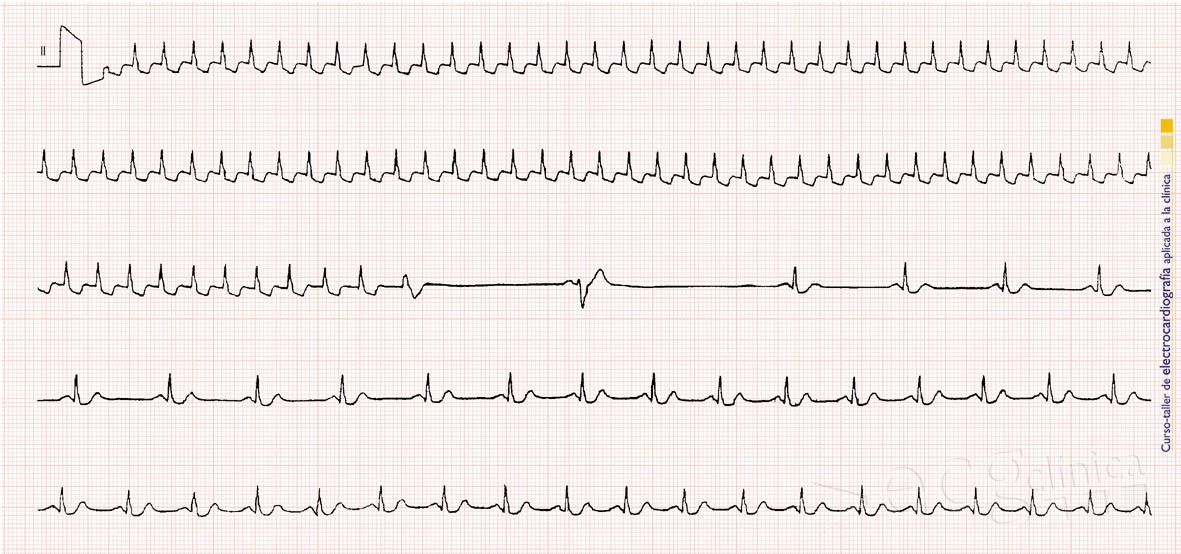 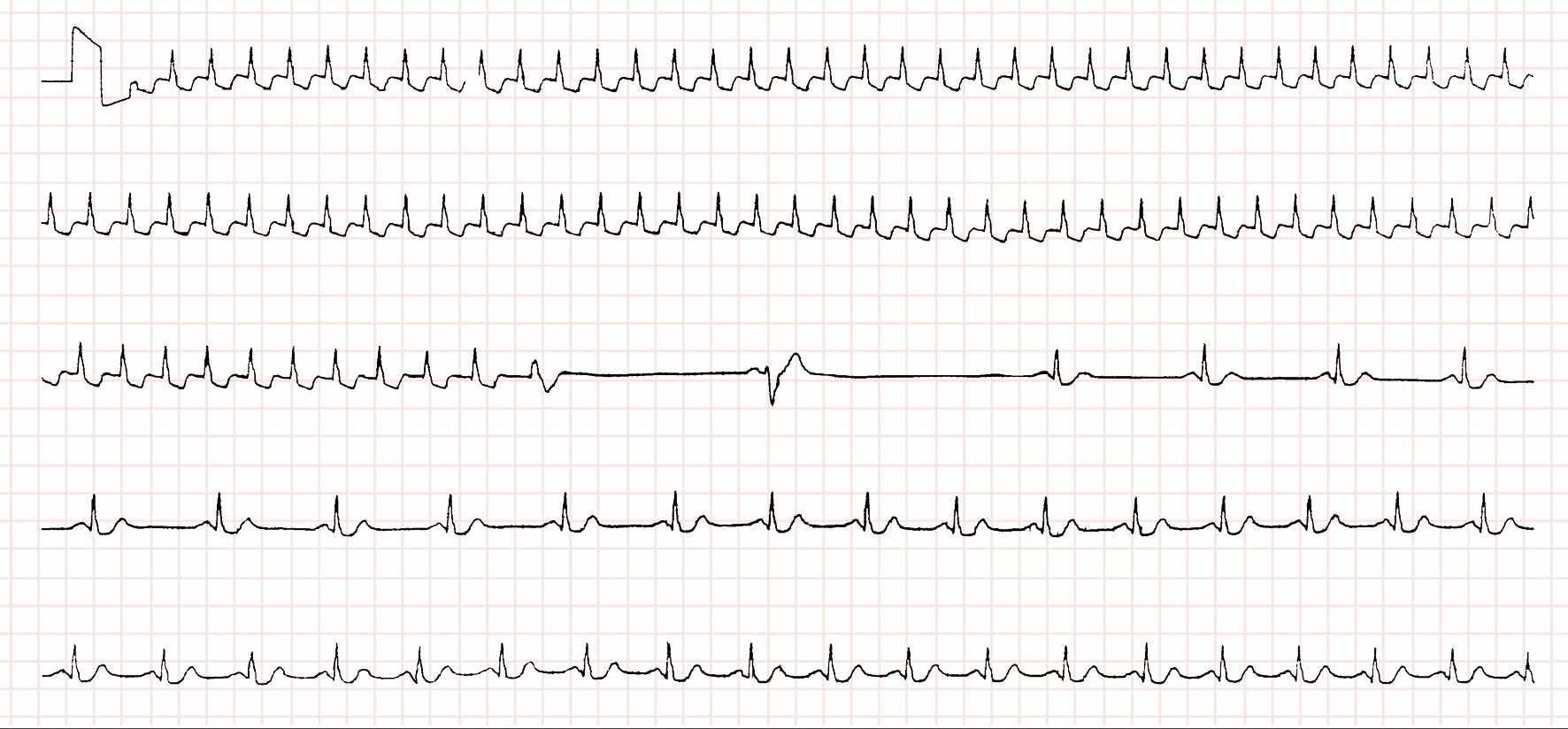 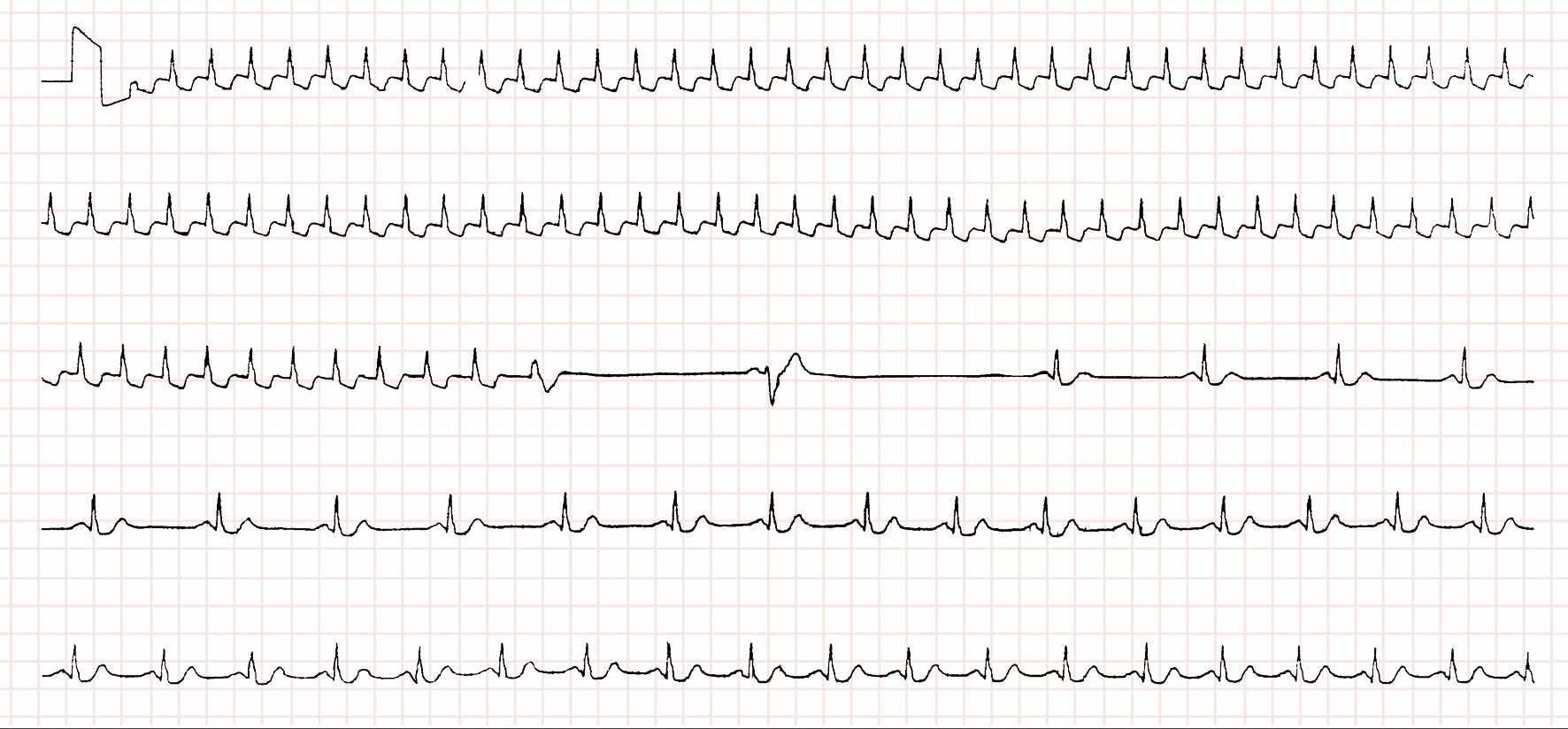 Taquicardias supraventriculares
Palpitaciones de repetición en mujer joven
Tipos
 Reentrada intranodal (RIN): 50%.
 Reentrada vía accesoria (haz de Kent): 35%.
 Flutter con bloqueo fijo 2:1.
 Taquicardia sinusal/auricular (TS/A): 15%.
Diagnóstico electrocardiográfico
 Frecuencia cardiaca (QRS):
 Reentradas: 160-220 lpm.
 Flutter auricular: FC 150 lpm.
 Tratar de identificar la onda P
 P no identificable: RIN.
 P tras QRS (PR > RP): RIN o vía accesoria.
 Onda P antes del QRS (PR < RP): TA o TS.
P’
P’
P’
P’
P’
P’
P’
Taquicardias de QRS estrechoPalpitaciones de repetición en mujer joven
Taquicardia por RIN
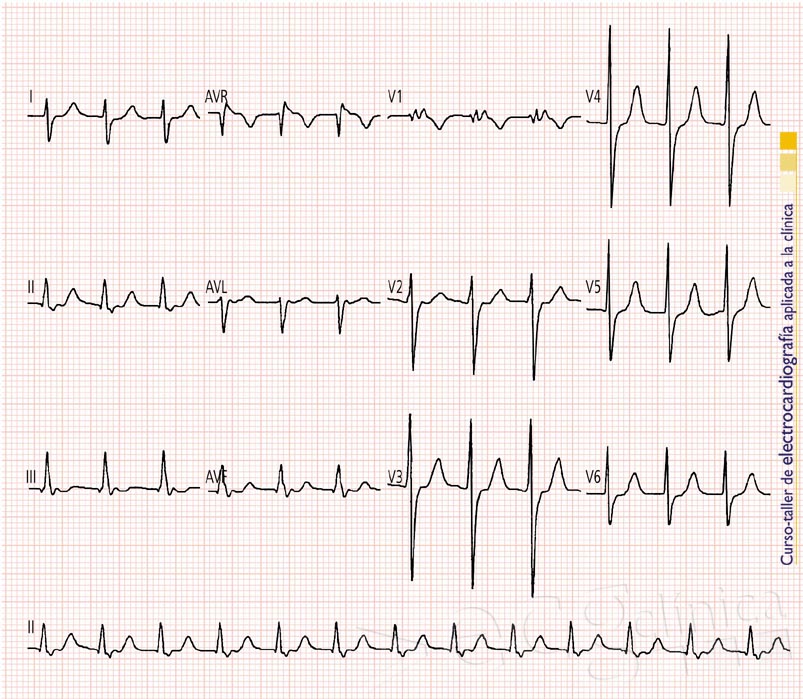 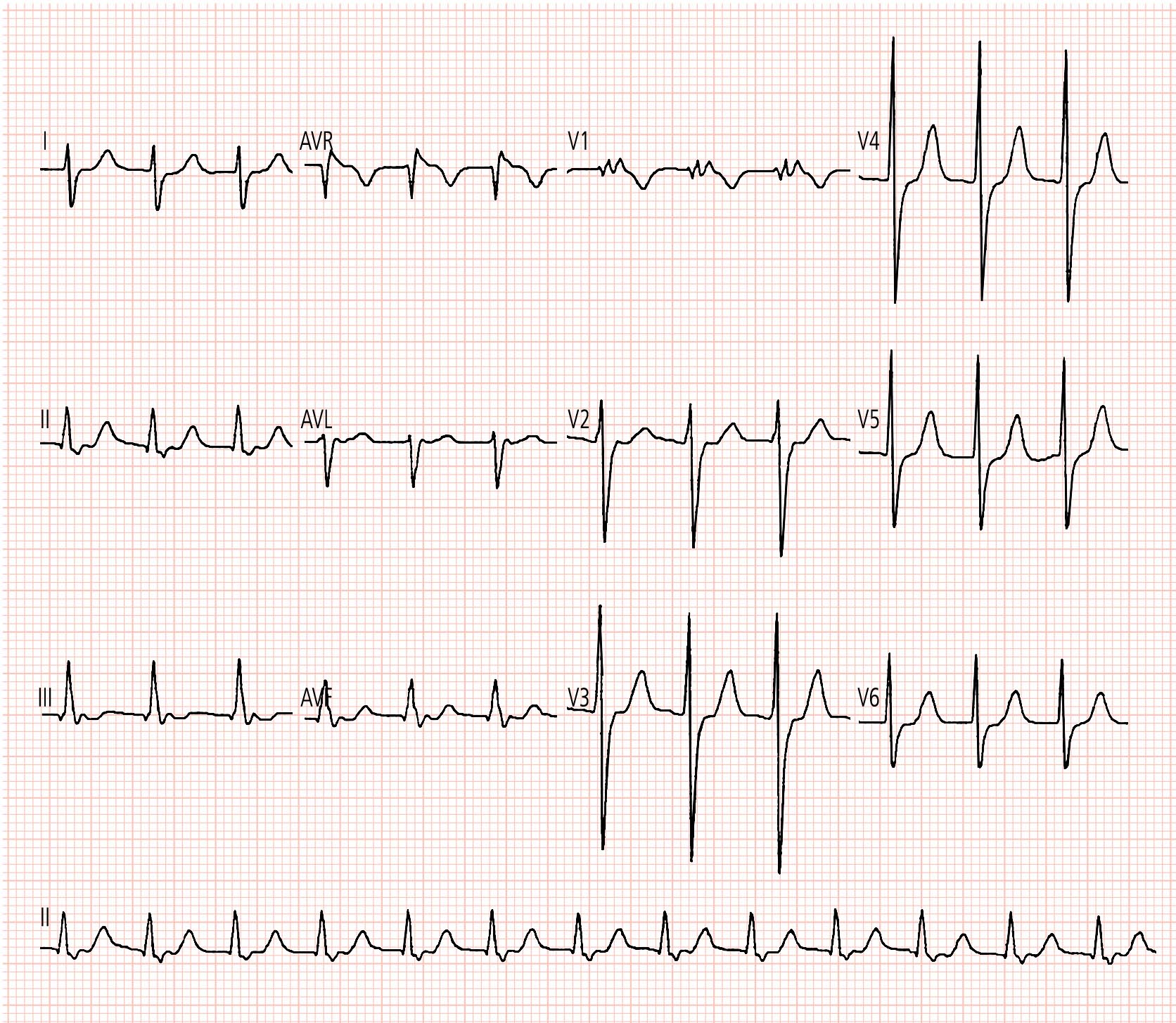 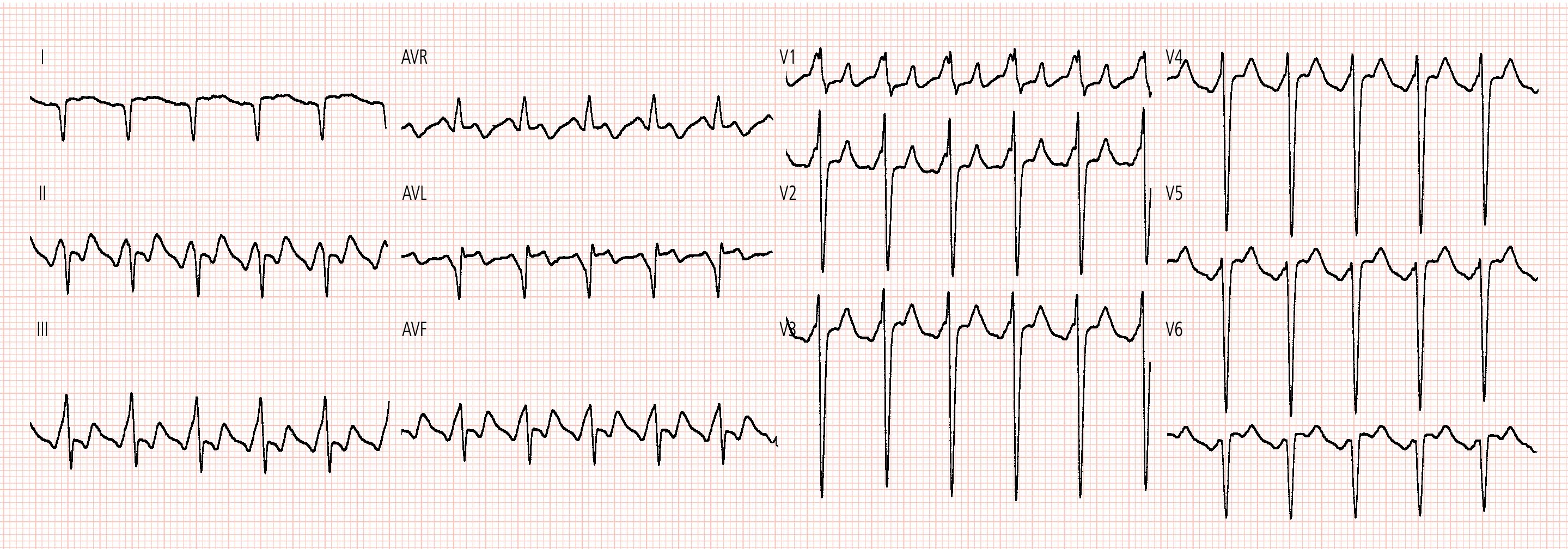 III
Complejos QRS
Ondas F
Taquicardias de QRS estrechoPalpitaciones de repetición en mujer joven
Flutter auricular con bloqueo fijo 2:1
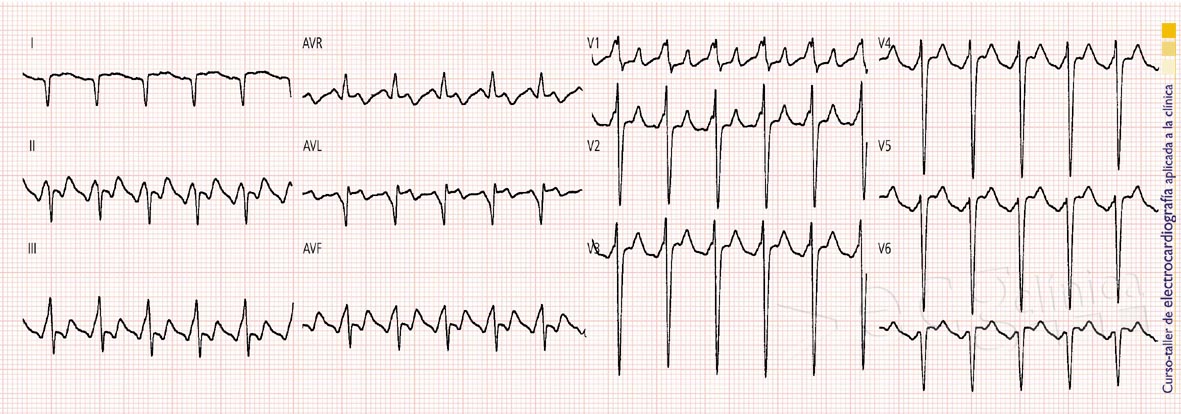 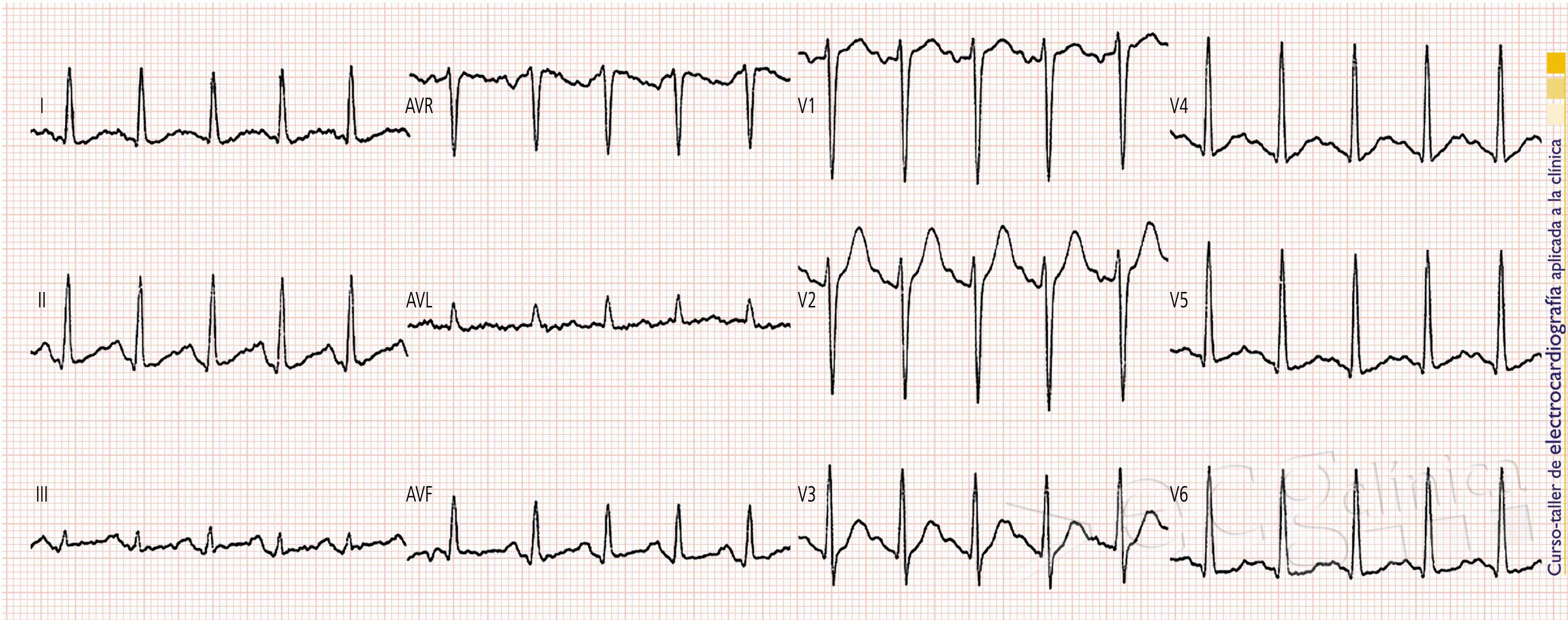 V1
Taquicardias de QRS estrechoPalpitaciones de repetición en mujer joven
Taquicardia sinusal a 150 lpm
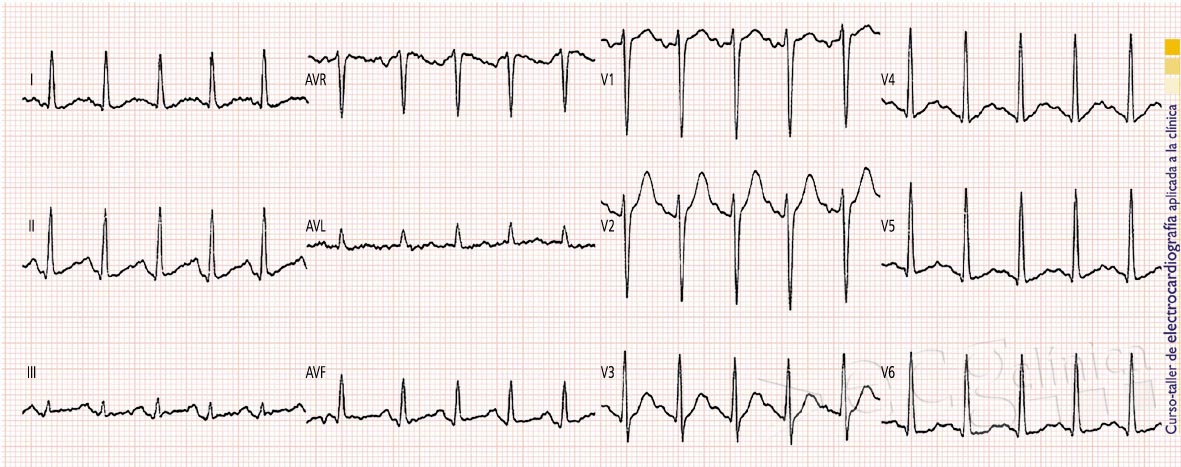 Varón de 71 años con infección respiratoria
Varón de 71 años con infección respiratoria
Historia clínica
Varón de 71 años.
AP: HTA, EPOC, exfumador
Acude por disnea en los últimos 3 días, asociado a tos con expectoración, más amarillenta de lo normal, ocasional autoescucha de sibilancias.
EF: destaca roncus y sibilancias dispersas, con crepitantes en base izquierda y AC taquicárdico y arrítmico
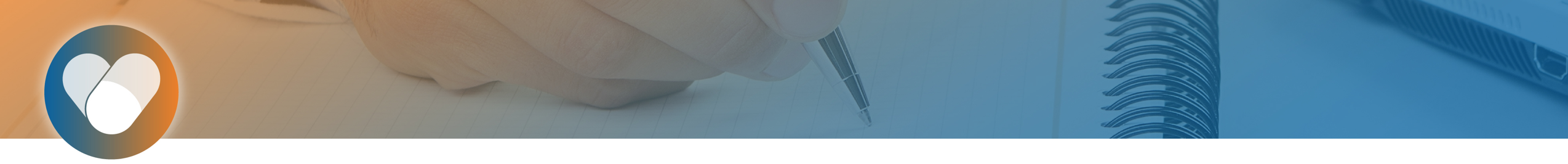 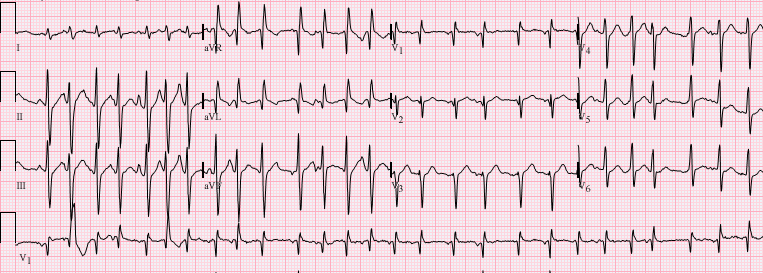 Varón de 71 años con infección respiratoria
En el caso de este paciente que tratamiento pensáis que sería el más acertado en las primeras 24 horas:
Oxigenoterapia, antibiótico, Tto broncodilatador, Tto frenador y anticoagulación

Oxigenoterapia, antibiótico, Tto broncodilatador y 10mg de ATP


Oxigeniterapia, antibiótico, Tto broncodilatador
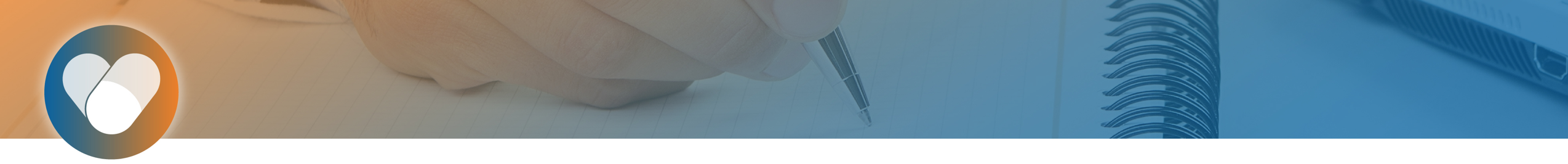 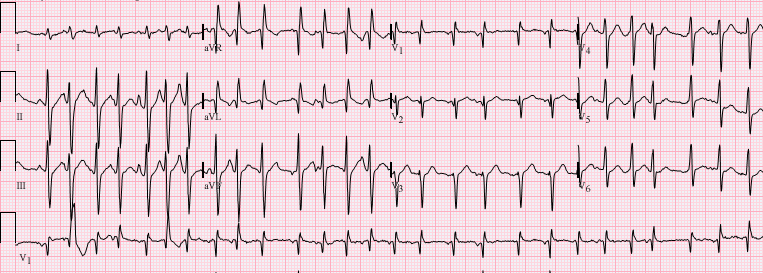 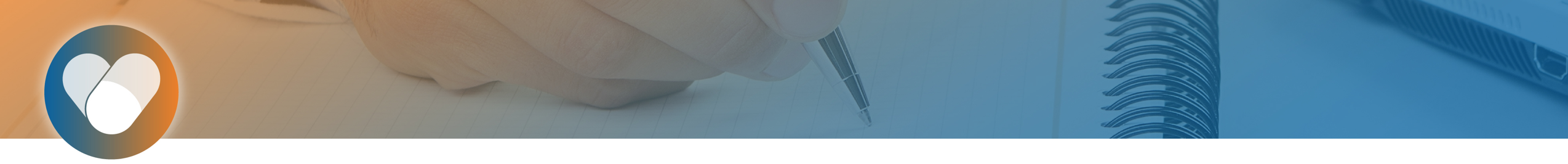 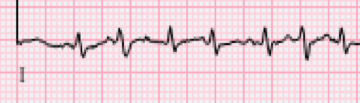 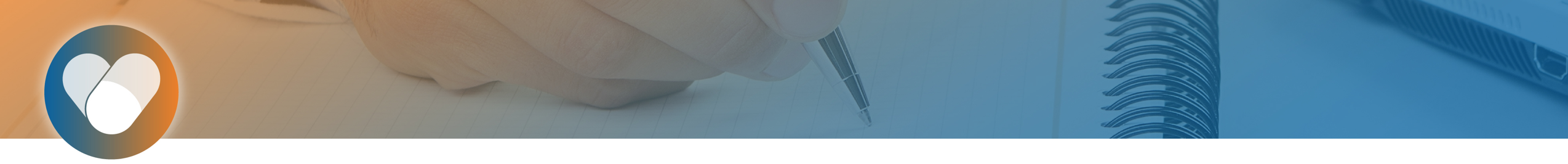 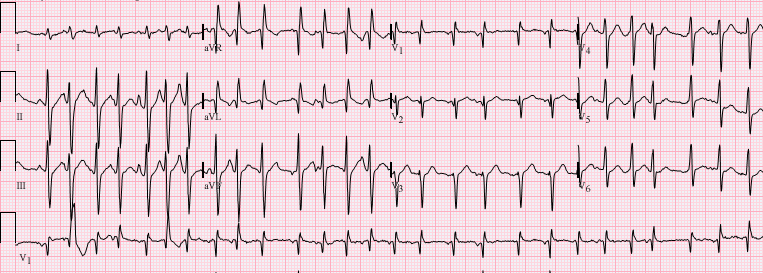 Varón de 71 años con infección respiratoria
Taquicardia Auricular Multifocal
Ritmo auricular > 100lpm
Al menos tres morfologías distintas de onda P
Intervalos P-P, P-R y R-R irregulares
Muy frecuentemente desencadenada por la hipoxemia
Tratamiento sintomático sobre el factor desencadenante, no precisa anticoagulación
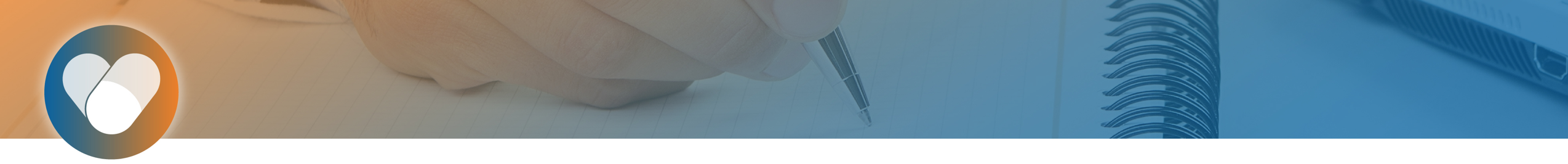 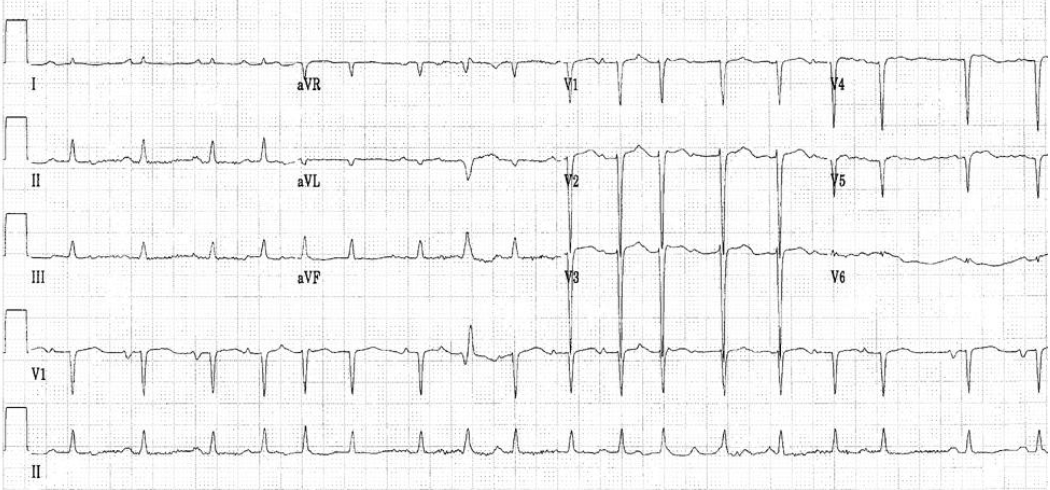 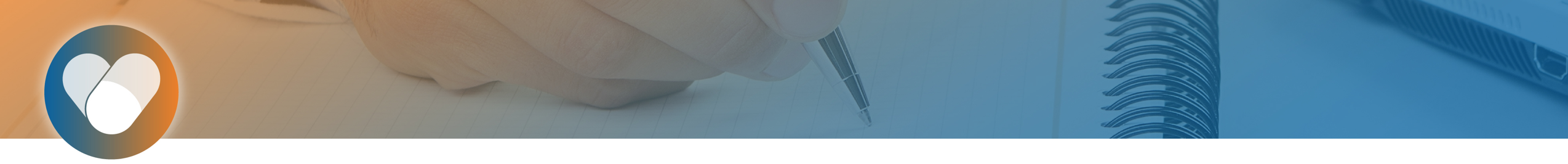 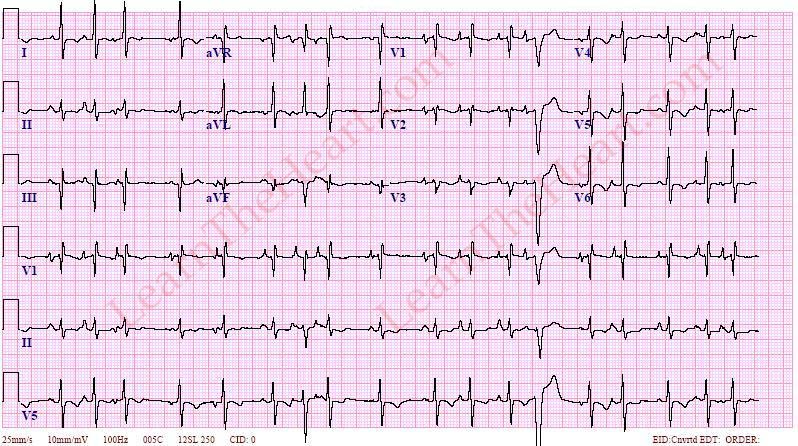 Síncope en varón joven
Síncope en varón joven
Historia clínica
Varón, 28 años.
AP:
Neumonía en la infancia por varicela.
Soplo funcional, dado de alta por el pediatra.
Hace vida normal y deporte ocasional de fin de semana.
MC:
Pérdida de conocimiento al beber un vaso de agua.
Caída al suelo con traumatismo en hombro.
Movimientos de todo el cuerpo (referido por familiares).
Relajación de esfínter urinario.
Recuperación completa (¿minutos?) sin estado confusional.
Síncope en varón joven
Evolución
Se remite a la urgencia del hospital de referencia.
Se descarta patología urgente:
Bioquímica básica.
Hemograma.
ECG.
TAC craneal.
Diagnóstico: probable síncope.
Tratatamiento: control por su MC.
Valoración del síncope Síncope en varón joven
Profundizar en la anamnesis:
3 episodios (en 6 ms) de pérdida de conocimiento: 
nocturno (micción), tras extracción sanguínea, sin causa clara
breves, precedidos de mareo, opresión torácica y parestesias 
Exploración física
Pulsos periféricos conservados, sin soplos carotídeos.
AC:  tonos rítmicos, sin extratonos, soplo sistólico (benigno).
AP: normal.
Sin focalidad neurológica.
Pruebas complementarias
ECG basal. 
Rx tórax: silueta cardiaca y estructuras vasculares normales.
Bioquímica elemental: normal.
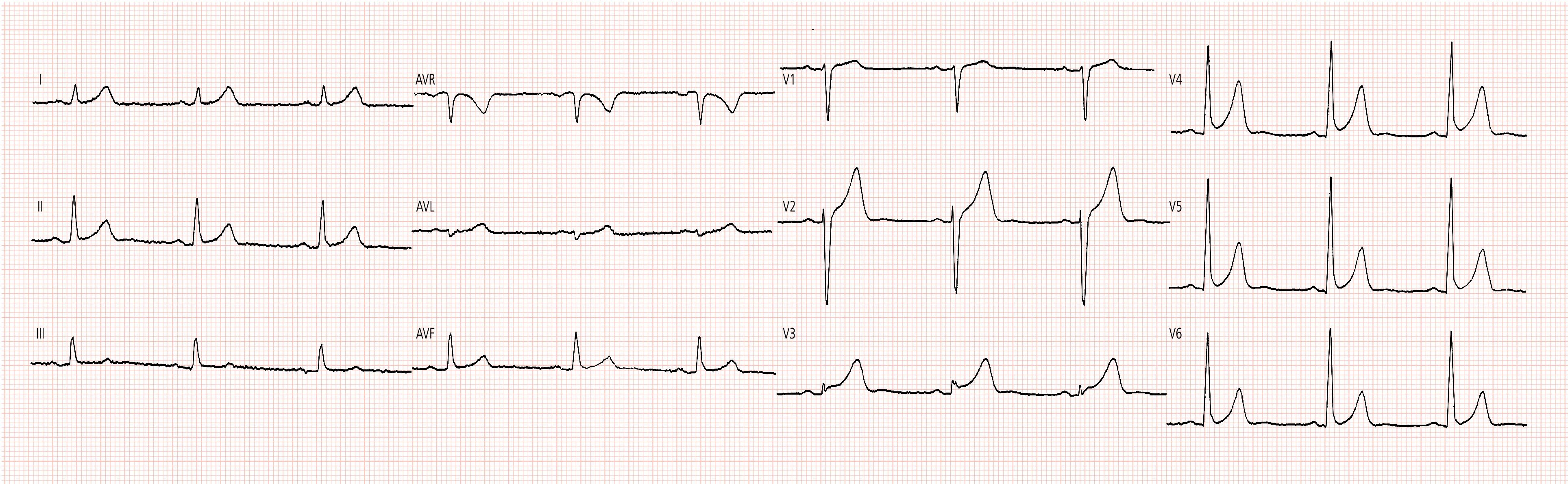 V4
Electrocardiograma Síncope en varón joven
Repolarización precoz
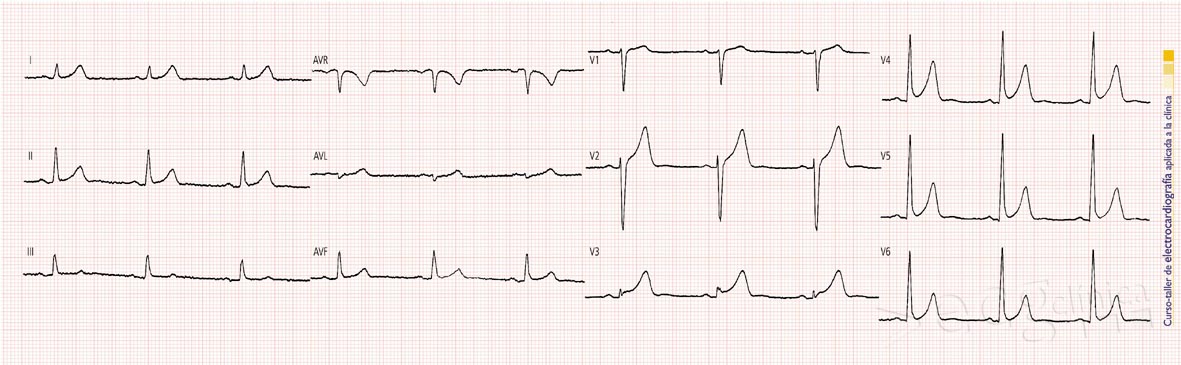 ST elevado
Onda T: precoz y estrecha
[Speaker Notes: En el síncope, la historia clínica, la exploración y la correcta interpretación del ECG y la placa de tx. constituyen los elementos diagnósticos fundamentales de los que depende la correcta orientación diagnóstica e, incluso, un elevado número de diagnósticos definitivos. Con los elementos diagnósticos referidos han de quedar resueltas, en la mayoría de las ocasiones, las tres cuestiones fundamentales.]
Síncope en varón joven
Síncope neuromediado: 
 Joven con EF, ECG y placa normales.
 ¿Serían necesarios más estudios?:
 Par descartar otras causas. 
 Para confirmar el diagnóstico:
Test de la tabla basculante.
[Speaker Notes: Los pacientes que tras una primera valoración presentan un síncope "inexplicado" por tener un perfil que no se ajusta a los previos, presentan también un pronóstico intermedio entre ambos, lo que obliga a la realización de pruebas complementarias. Aunque el perfil del síncope no sea claramente maligno, la presencia de cualquier dato que haga sospechar la presencia de una cardiopatía obliga a que el paciente sea remitido al cardiólogo para que descarte su presencia. Si no hay datos de cardiopatía, pero los episodios no se ajustan claramente al perfil de los benignos por ser recurrentes, prolongados o no tener un desencadenante claro, o el paciente realiza un trabajo de riesgo (conductor, piloto, ...), habrá que recurrir a una valoración psiquiátrica o a la realización de un test de mesa Basculante.]
20´´
Síncope en varón joven
Paciente:
 Test de mesa basculante basal: (-)
 Ntg. sl: 
 Síncope +  ASISTOLIA prolongada.
 Pródromos que el paciente reconoce.
 Sin movimientos anormales o pérdida control esfínteres.
Síncope en varón de 55 años
Síncope en varón de 55 años
Historia clínica
Varón, 55 años.
AP:
 Tabaquismo.
 Neumotórax.
MC:
 Episodios sincopales de repetición.
Anamnesis:
 Tres síncopes en una semana.
 Recuperación espontánea.
 Sin síntomas asociados.
 2 bruscos en casa en bipedestación.
 1 con presíncope (calor al entrar coche).
Síncope en varón de 55 años
Exploración física
 TA 120 / 70 mmHg. 
 AC: rítmica, sin soplos.
 AP: normal.
 Resto exploración sin hallazgos.
Pruebas complementarias 
 Rx. de tórax: normal.
 Analítica: normal.
 MSC: normal.
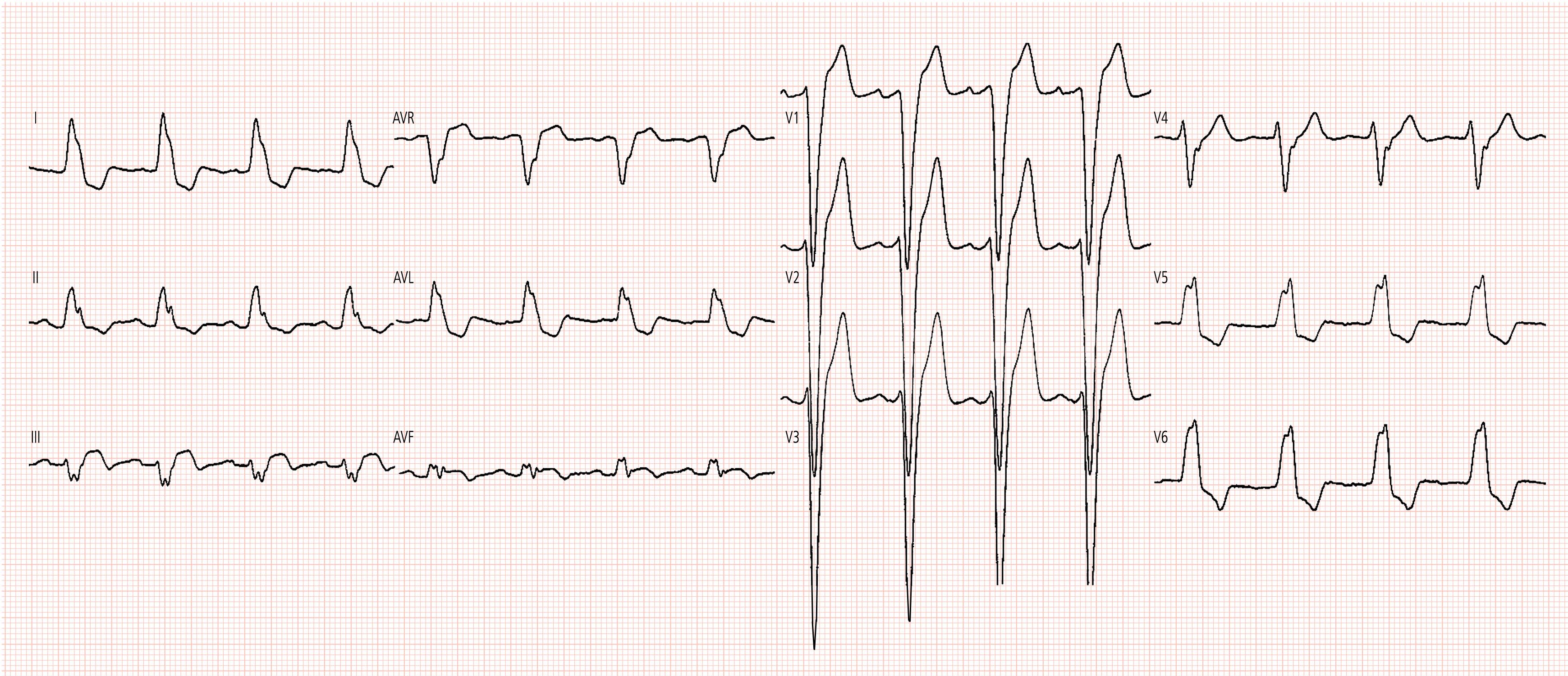 V1
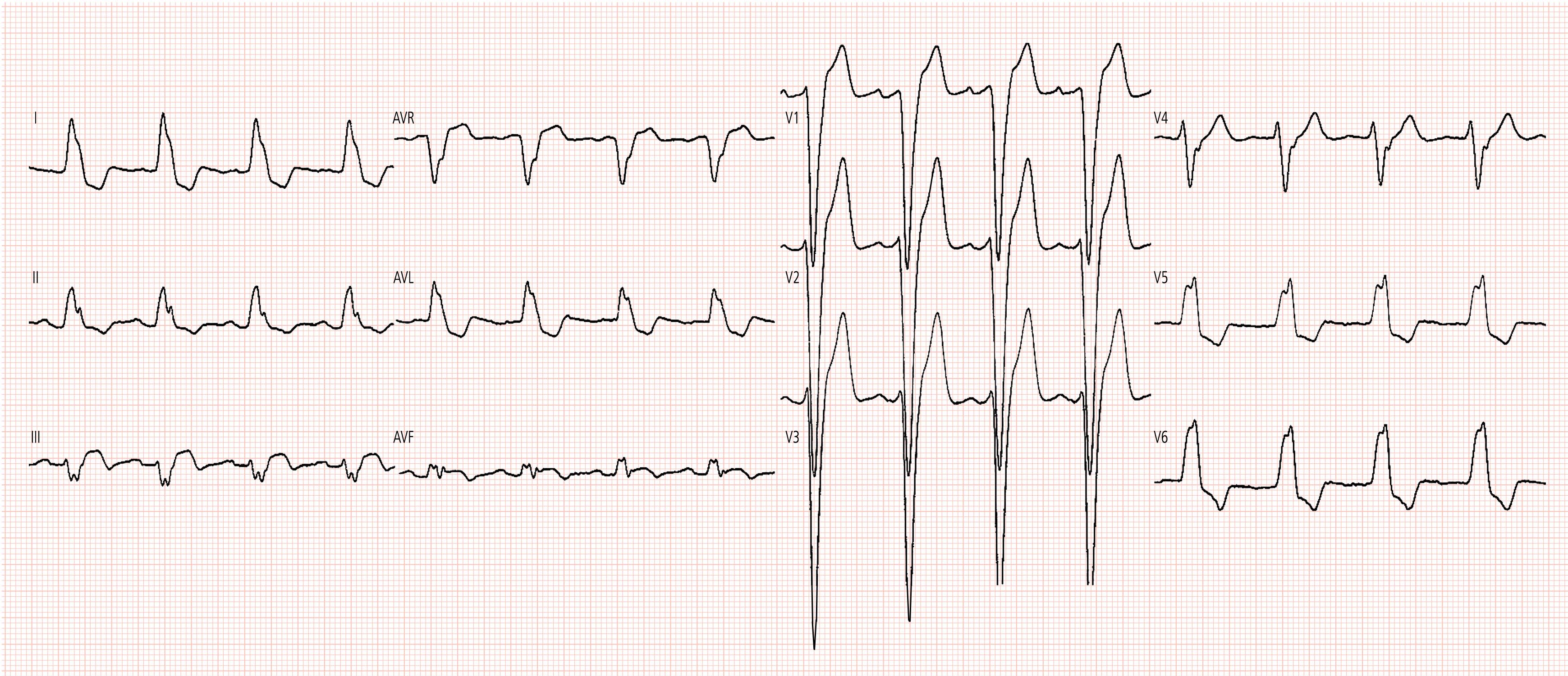 V6
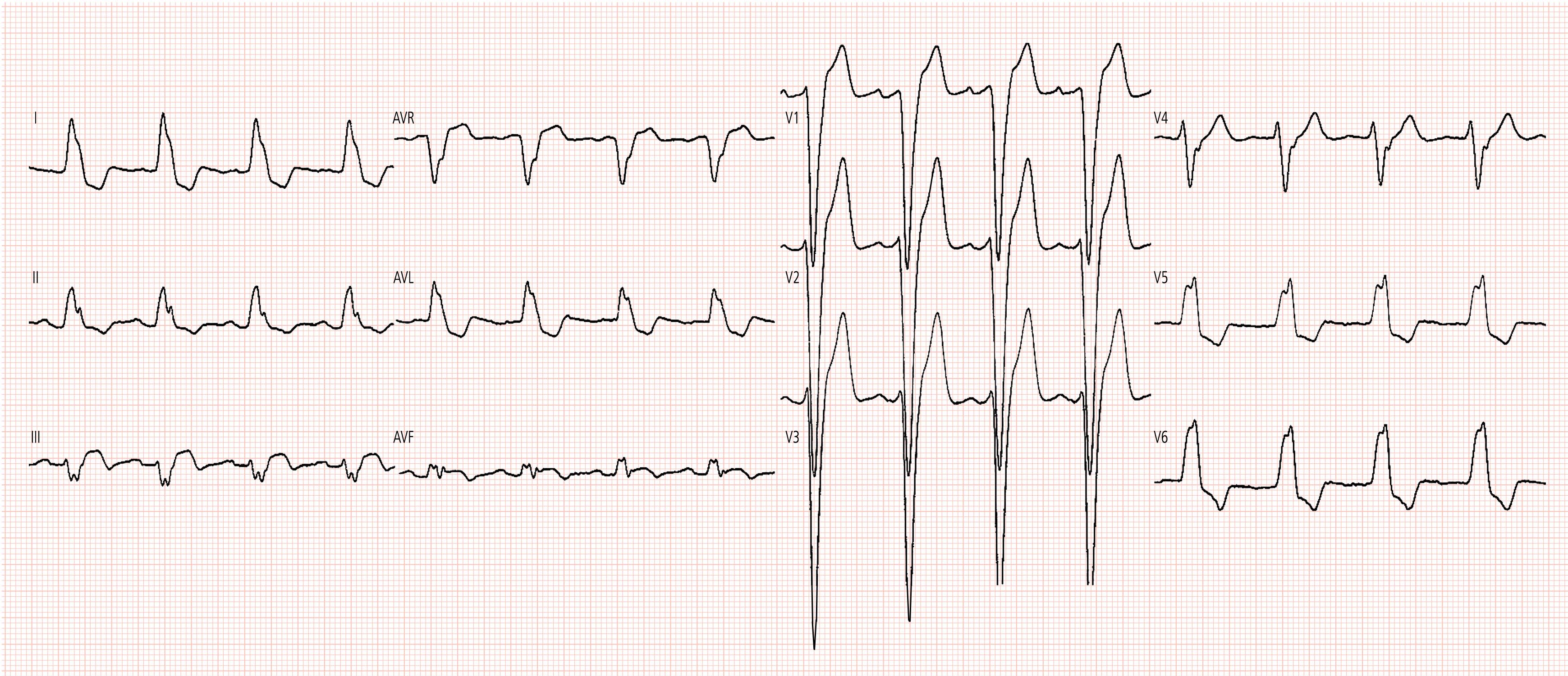 I
ElectrocardiogramaSíncope en varón de 55 años
BCRI
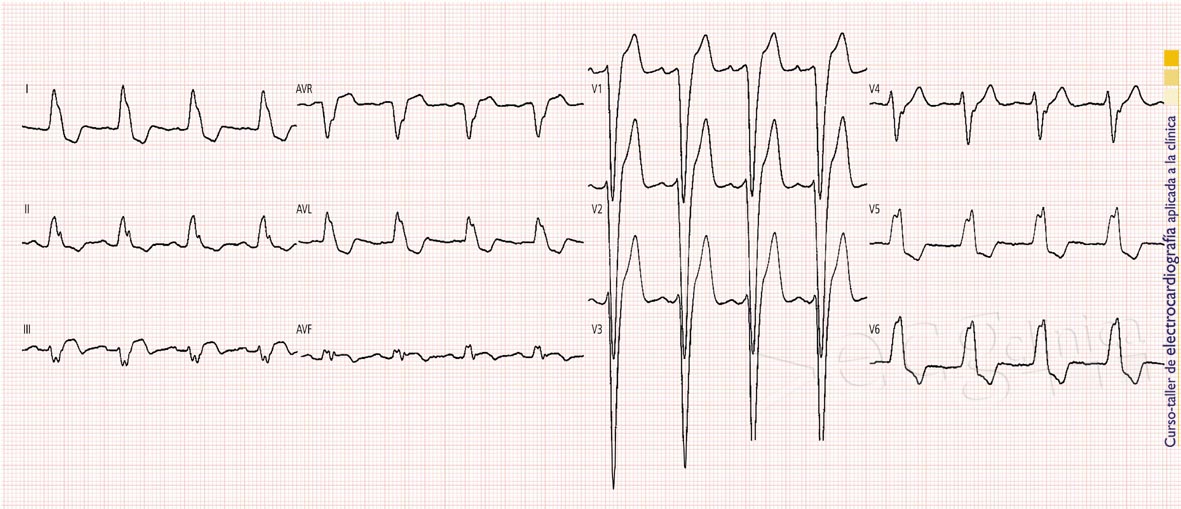 [Speaker Notes: Considerar a los BCRI como bloqueos bifasciculares.]
Síncope en varón de 55 años
¿Síncope neuromediado?: 
Adulto, cuadro prodrómico, exploración normal.
Sin evidencia de cardiopatía,...
ECG patológico: BCRI (bloqueo bifascicular).

Se remite para estudio cardiológico
Síncope en varón de 55 años
Pruebas complementarias (ingreso): 
Telemetría (48 h): sin arritmias. 
ETT: movimiento anómalo SIV.
Tabla basculante. 
Estudio electrofisiológico (EEF).
Tabla basculanteSíncope en varón de 55 años
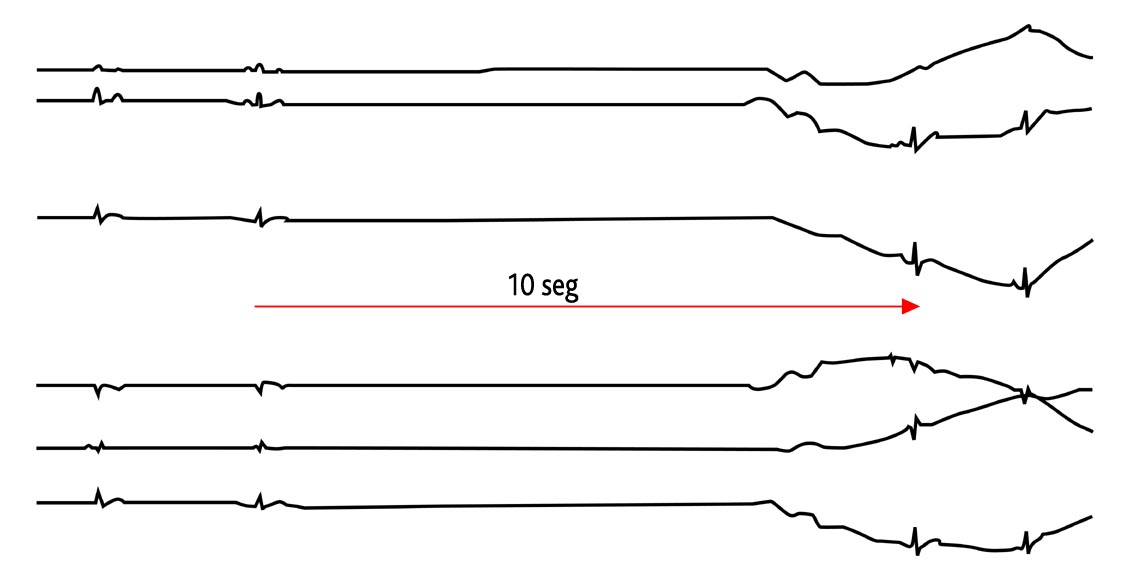 EEFSíncope en varón de 55 años
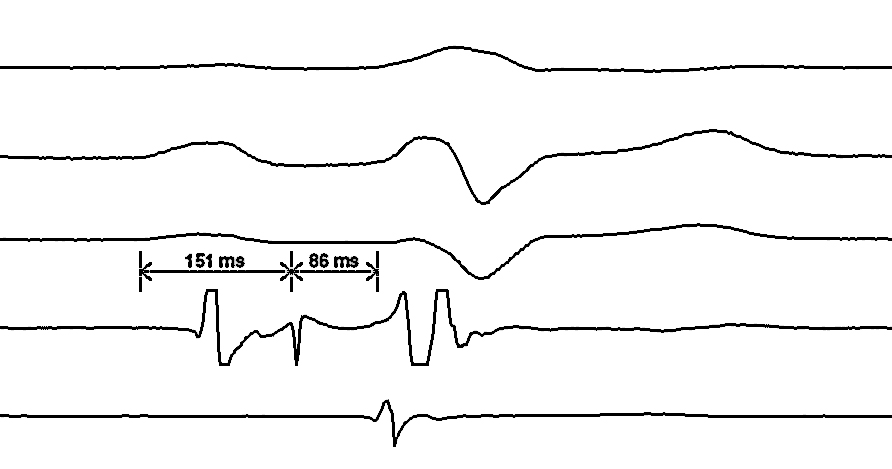 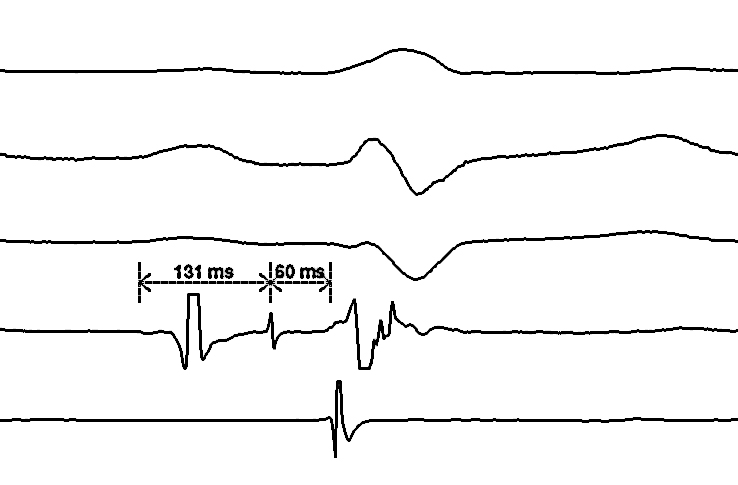 200 mm/s
I
200 mm/s
I
II
II
III
III
His D
His D
A
H
V
A
H
V
AVD
AVD
Estudio basal
Tras flecainida
His-Purkinje normal
Síncope en varón de 55 años
Diagnóstico: síncope vasovagal
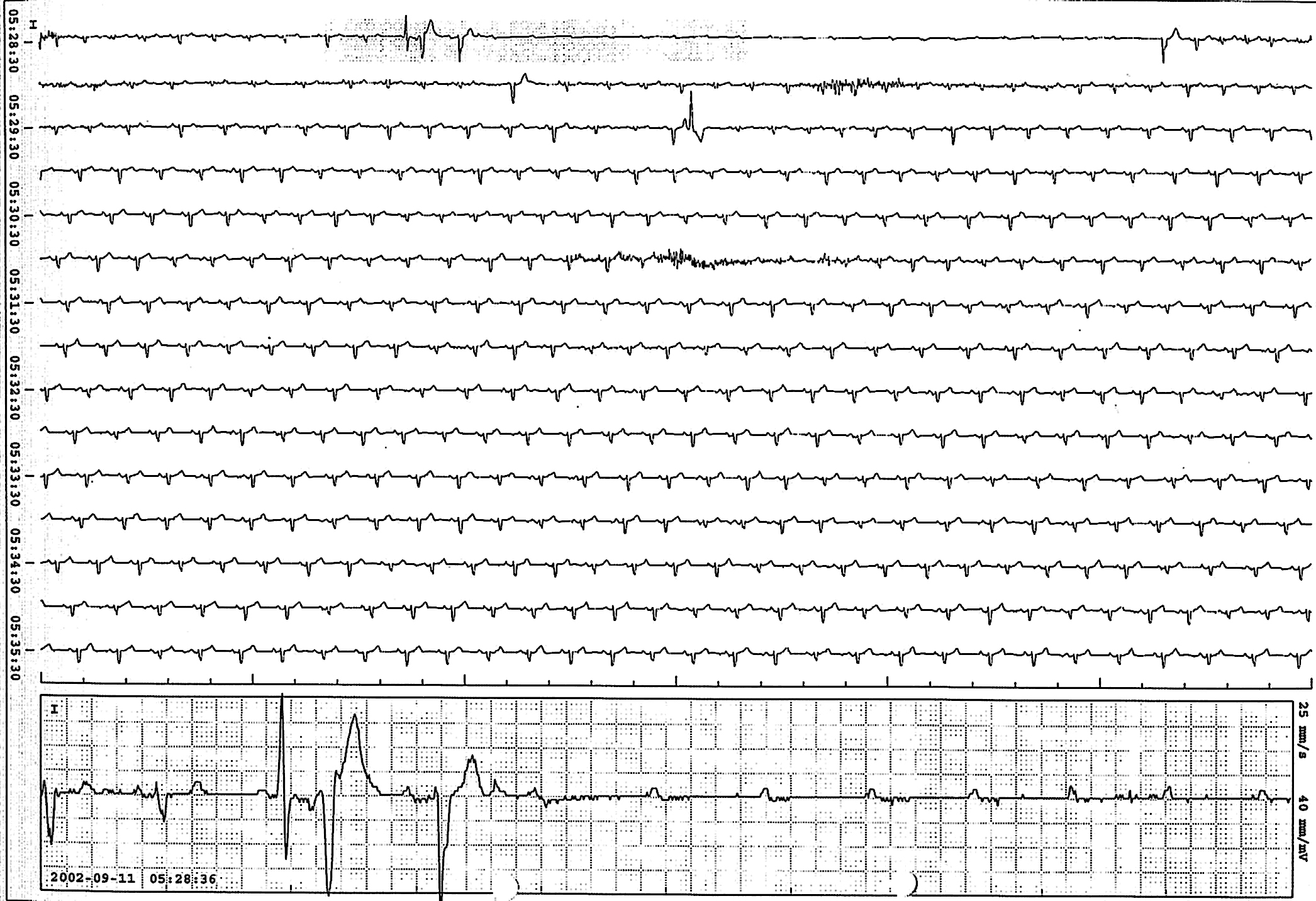 Registro de la última noche:
Bloqueo AV completo
Mareos en diabética de 69 años
Mareos en diabética de 69 años
Historia clínica
Mujer, 69 años.
AP: DM 2 de larga evolución (ADO) buenos controles.
MC: 
Mareos: inicio súbito, autolimitados, no pérdida  conocimiento.
Intolerancia al ejercicio.
Palpitaciones ocasionales.
Exploración física
Eupneica, sin ingurgitación yugular; sin edemas. 
TA: 140/88 mmHg.
AC: arrítmica, s. sistólico eyectivo (no alcanza 2º R).
AP: normal.
Examen neurológico: sin alteraciones.
Ondas P no conducidas: bloqueo AV de 2º G, 3:2
Alargamiento progresivo del PR (efecto Wenckebach)
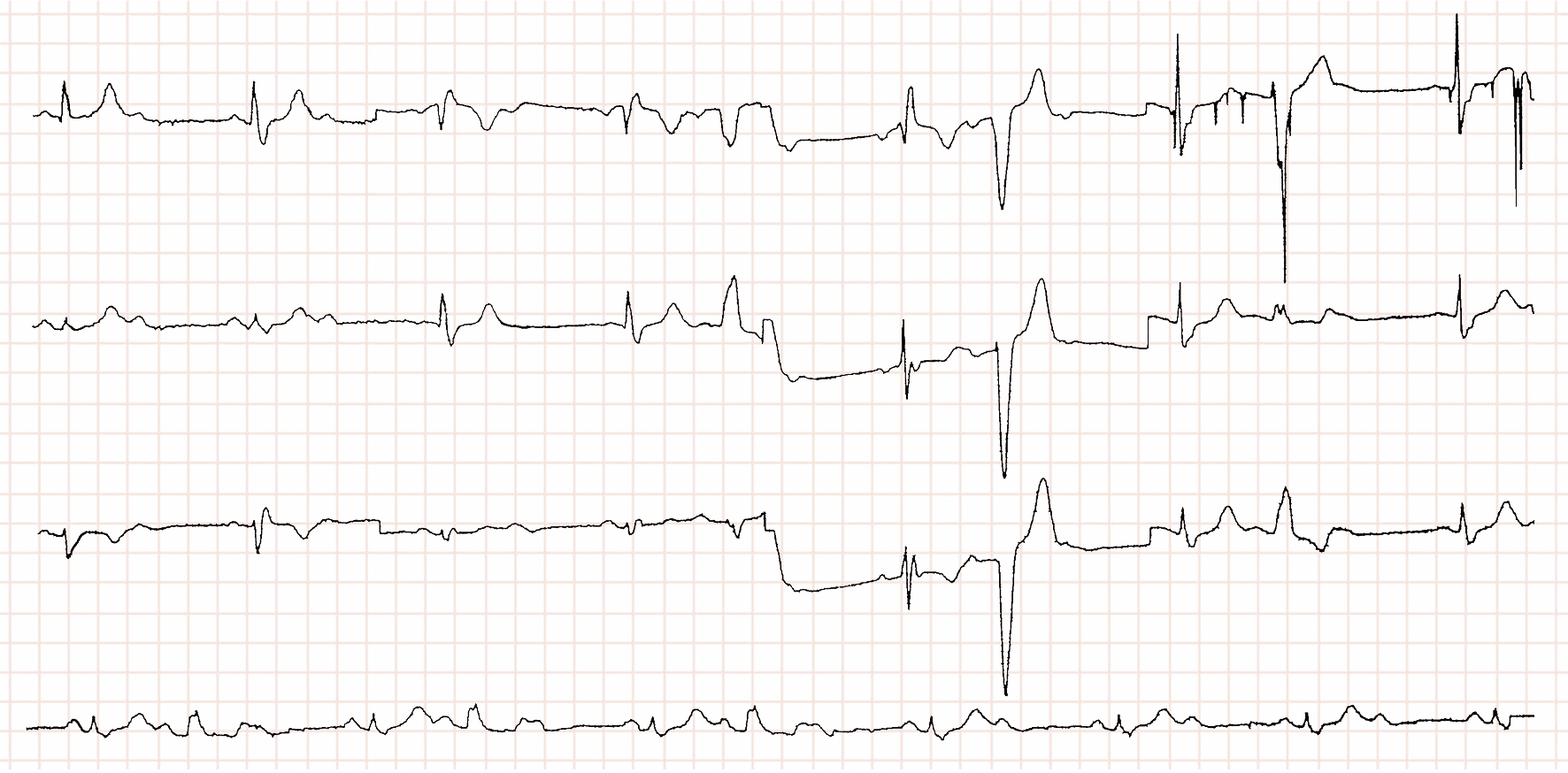 II
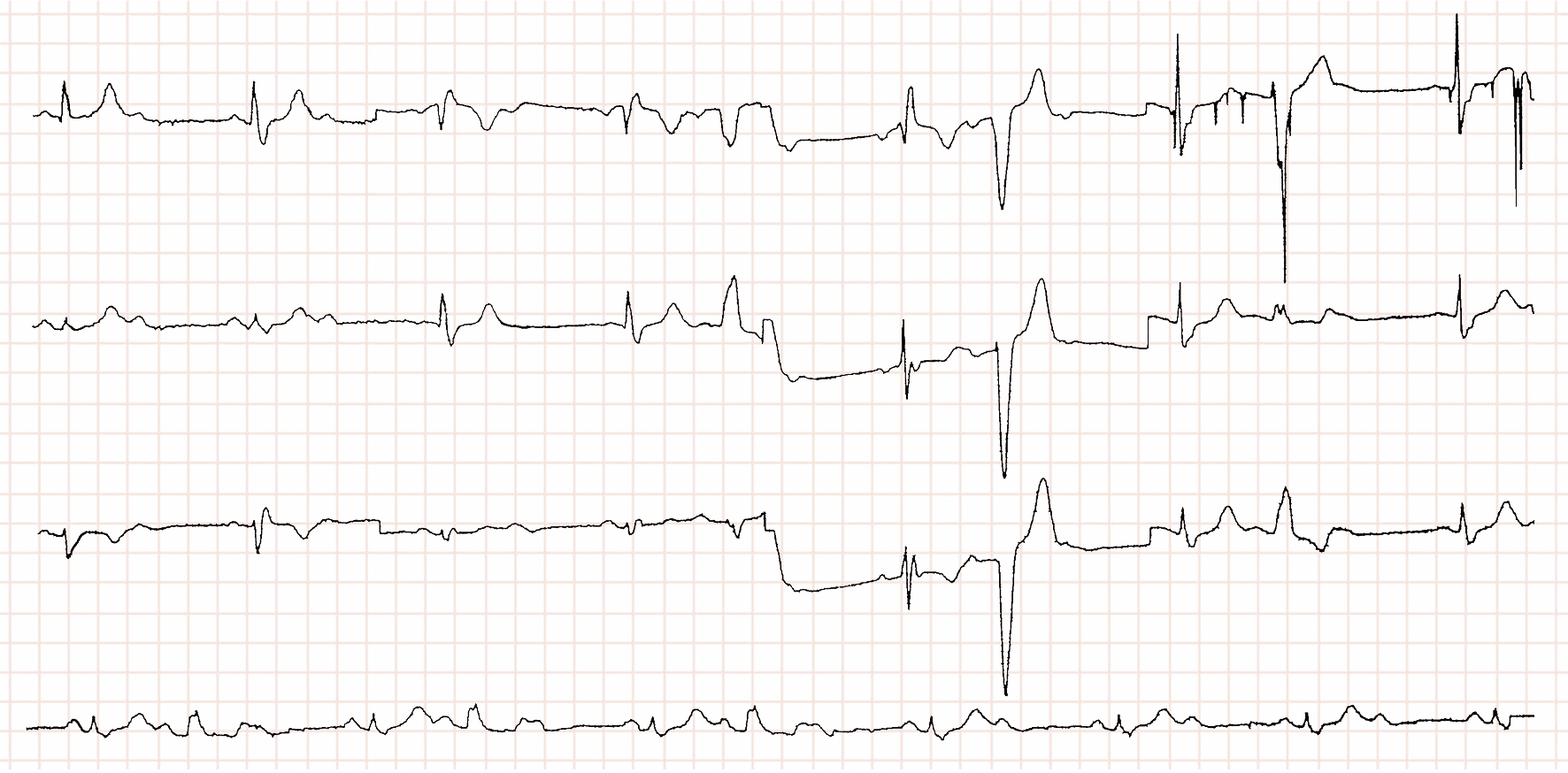 II
ECG basal [1]Mareos en diabética de 69 años
QRS anchos de distinta morfología: BCR alterno
Aumento del grado de bloqueo AV, 2:1
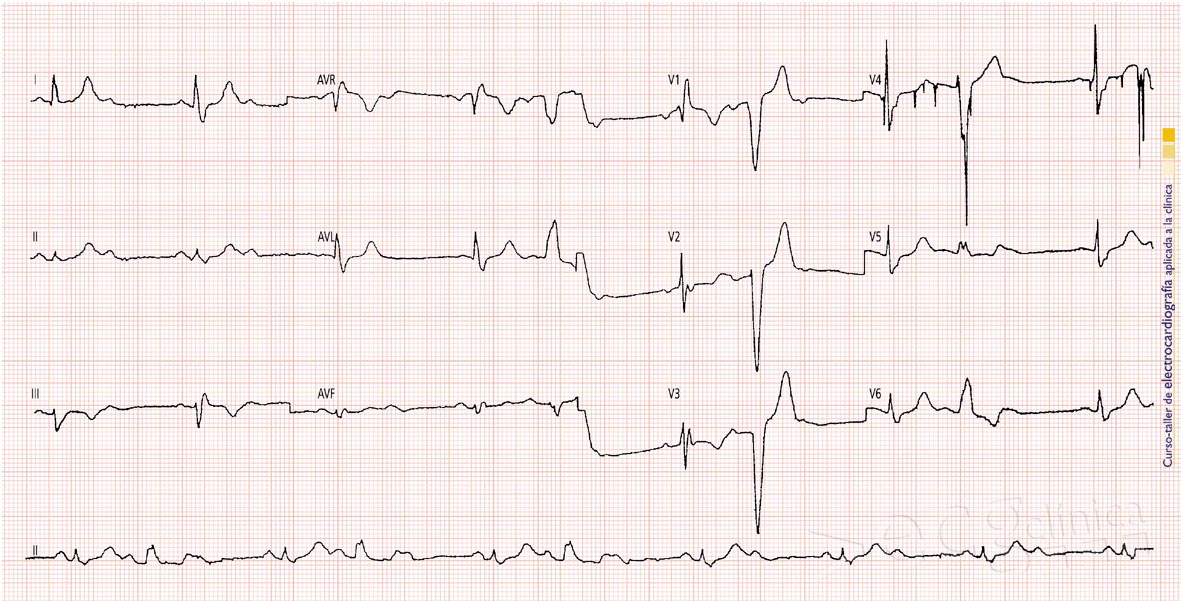 Electrocardiograma [2]Mareos en diabética de 69 años
Ondas P no conducidas: bloqueo AV de 2º G (2:1)
QRS anchos de la misma morfología: BCRD
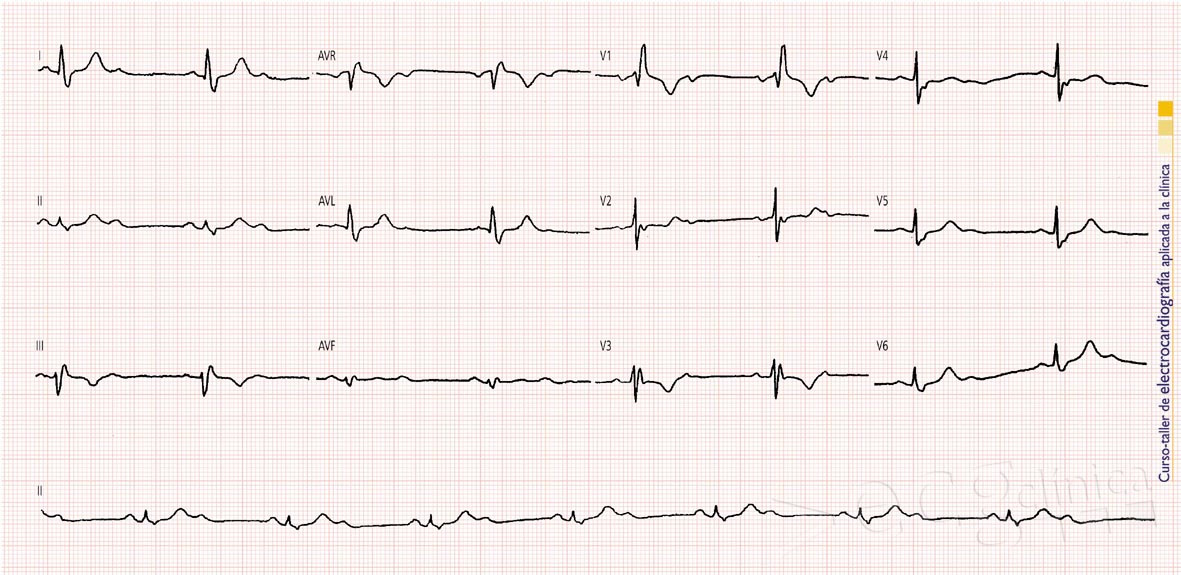 Mareos en diabética de 69 años
Diagnóstico
Alteración severa de la conducción IV. 
El 1er estímulo auricular se conduce por la RDHH.
El 2º por la RIHH. 
El 3er estímulo se bloquea.
Evolución
Agravamiento del bloqueo IV:
La RDHH deja conducir.
La RIHH sólo conduce uno de cada 2 estímulos.
Tratamiento
Colocación de marcapasos: VDD
[Speaker Notes: Bloqueo alternante de rama; bloqueo AV de segundo grado 3:2 (una P se conduce por la rama derecha, la siguiente por la izquierda y la tercera se bloquea), posteriormente el bloqueo se hace 2:1 con imagen de BCRD. Alta probabilidad de evolución a bloqueo AV de 3º grado distal.]
Síncope en varón con cardiopatía isquémica
Síncope en varón con cardiopatía isquémica
Historia clínica 
Varón, 50 años.
 AP:
 IAM en los meses previos.
 Tto.: IECA, estatina, AAS, ß-bloqueante.
 MC:
 Episodio de mareo y sudoración sin dolor precordial.
 Síncope tras toma de cafinitrina.
 Persiste mareado y sudoroso tras recuperación.
 Exploración física
 Eupneico, pálido.
 TA 80/60 mmHg.
 Rítmico a > 100 lpm, sin signos de IC.
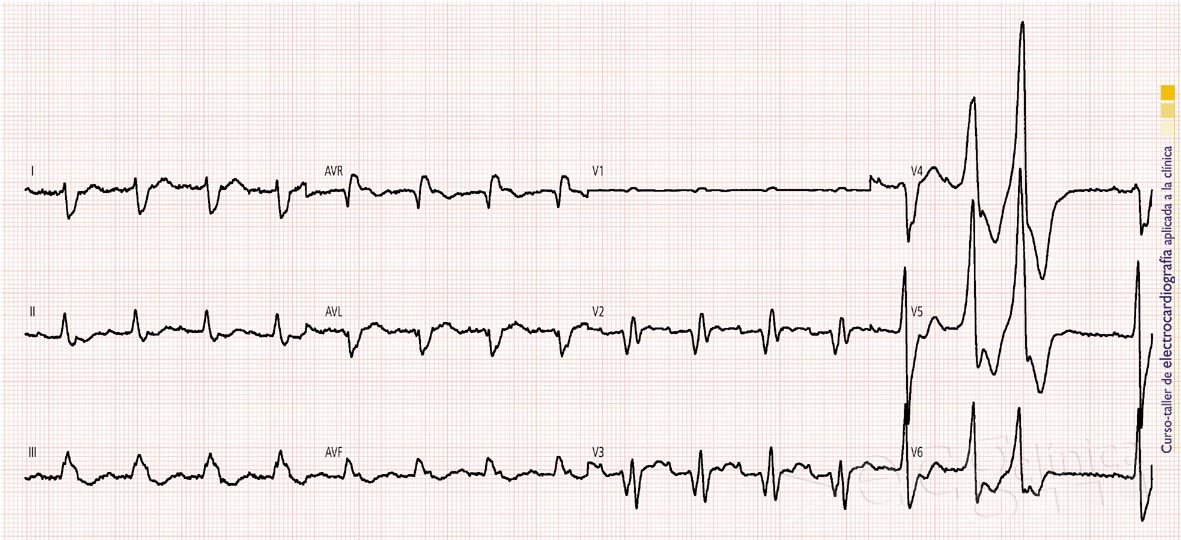 V4
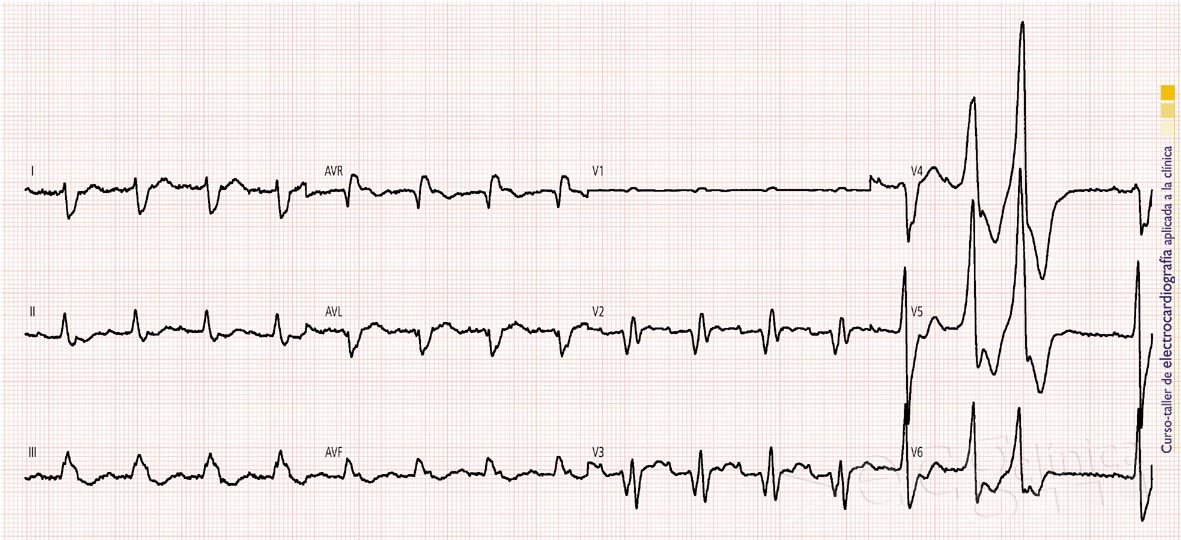 V2
ECG basal [1]Síncope en varón con cardiopatía isquémica
Cicatriz anterior, BCRD, ESV
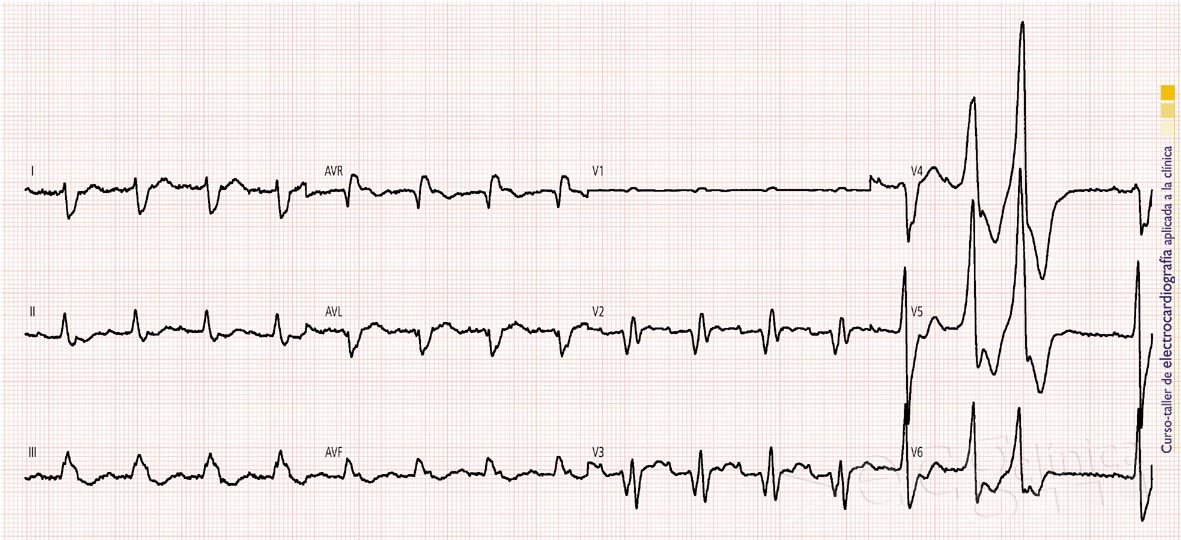 Onda Q
QRS ancho
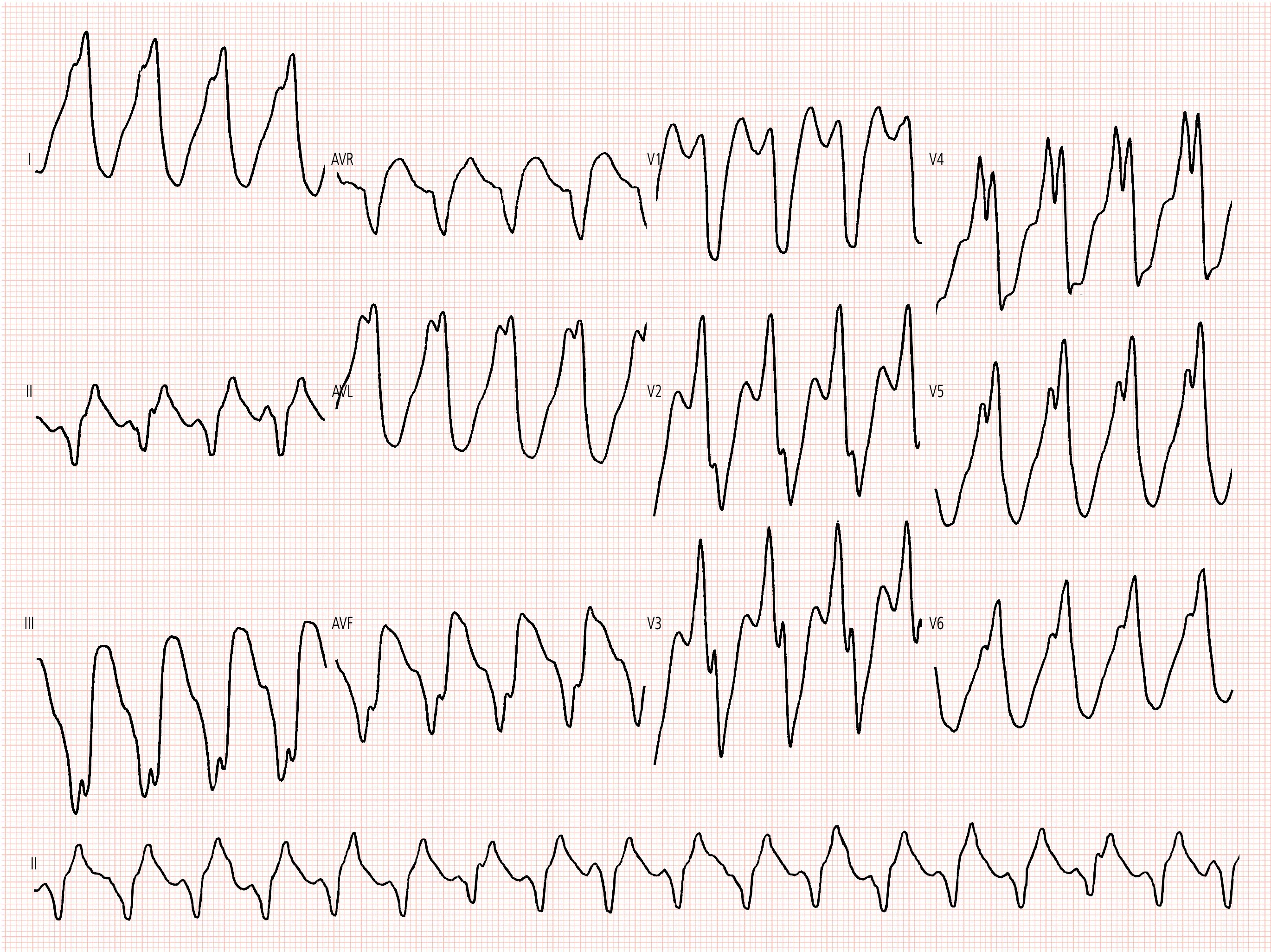 II
ECG en la urgencia [2] Síncope en varón con cardiopatía isquémica
Taquicardia ventricular
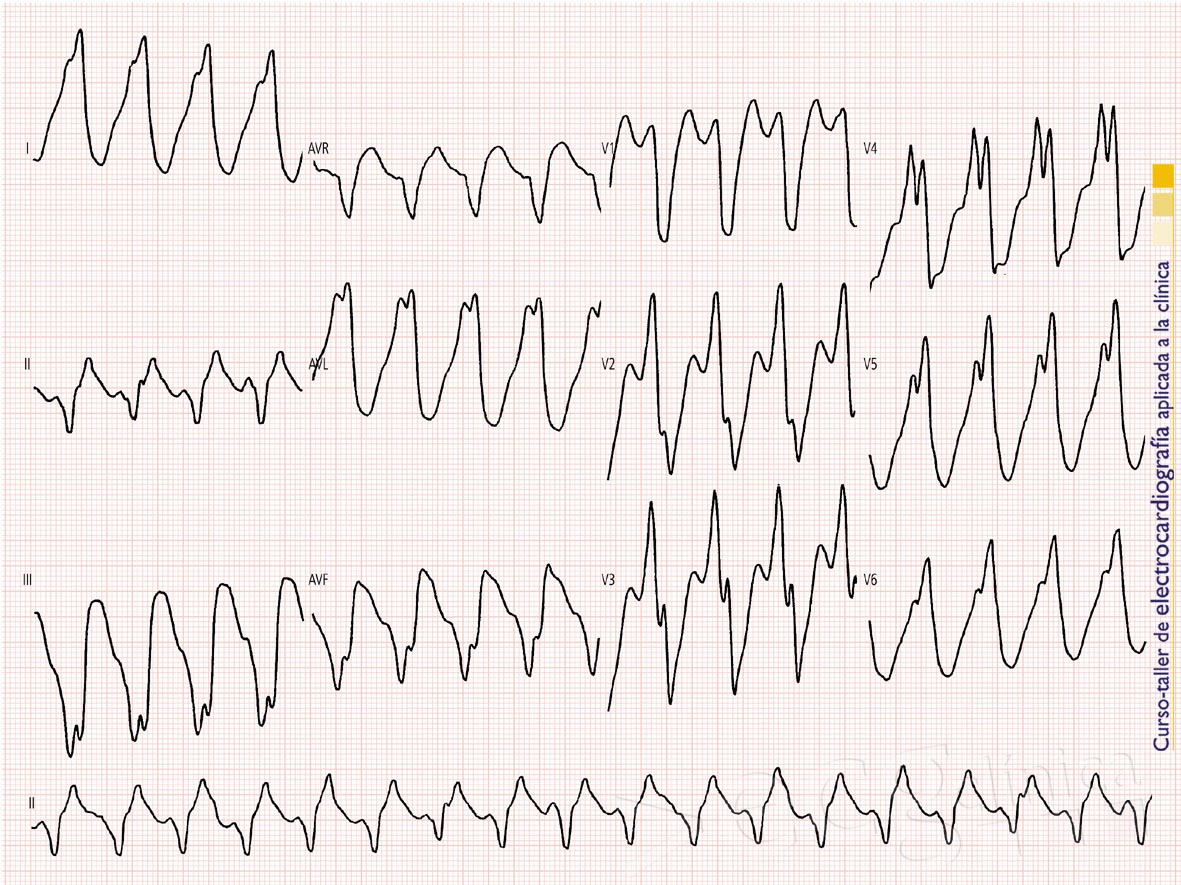 Evolución Síncope en varón con cardiopatía isquémica
Se administra lidocaína iv (bolus de 100 mg).
Bolus adicional de 50 mg a los 3 minutos.
La TV cede tras un tercer bolus de 50 mg a los 5 minutos.
Se instaura perfusión continua (2 mg/min).
Traslado del paciente al hospital (UC) en UVI móvil.
[Speaker Notes: Si la taquicardia es mal tolerada y condiciona una disminución del nivel de conciencia o una hipotensión severa, el tratamiento de elección es la CVE inmediata; aunque en situaciones menos comprometidas es preferible el tratamiento farmacológico. La lidocaína es eficaz para el tratamiento de las TV que acontecen en el seno de los SCA, pero fuera de éste es preferible el empleo de otros fármacos antiarrítmicos: procainamida o amiodarona (más accesible en los centros de salud). En el presente caso se empleo lidocaína (1 mg / Kg de peso por vía iv) en bolo que no fue efectiva, por lo que se administró un segundo a mitad de dosis.]
Síncopes de repetición en mujer de mediana edad
Síncopes de repetición en mujer de mediana edad
Historia clínica
Mujer, 55 años.
AP: asma bronquial (corticoides inhalados).
HA: tres episodios sincopales (1988, 1999 y 2001):
Ambiente caluroso, 2 en consulta del médico.
Precedidos de cortejo vegetativo.
Escasa duración.
Recuperación inmediata. 
MC: tercer episodio de síncope (2001).
Exploración física sin alteraciones.
Electrocardiograma [1]
Síncopes de repetición en mujer de mediana edad
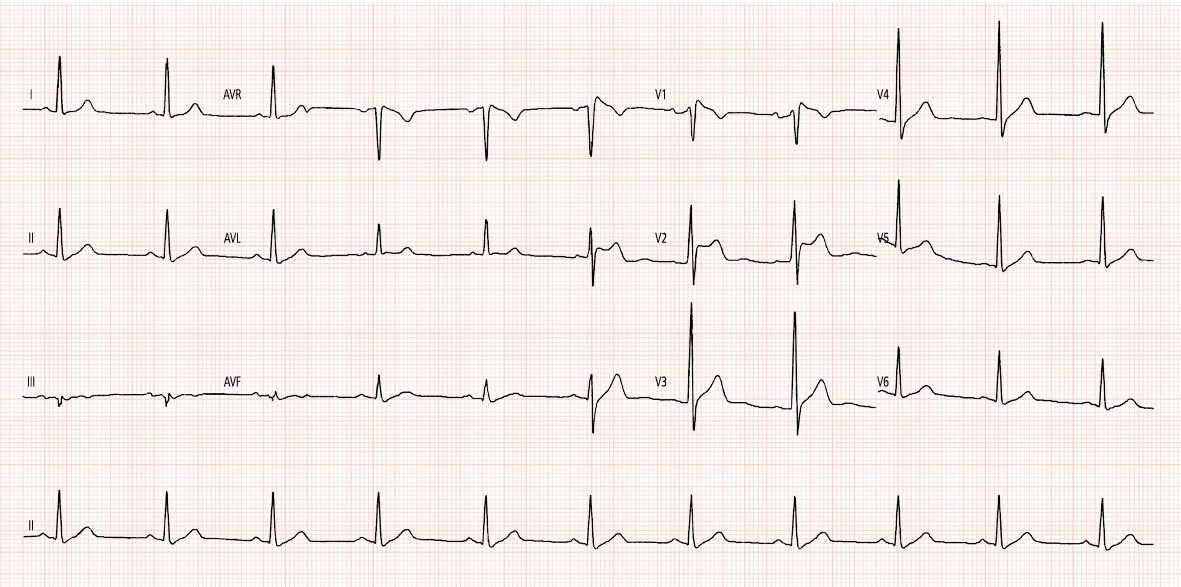 V2
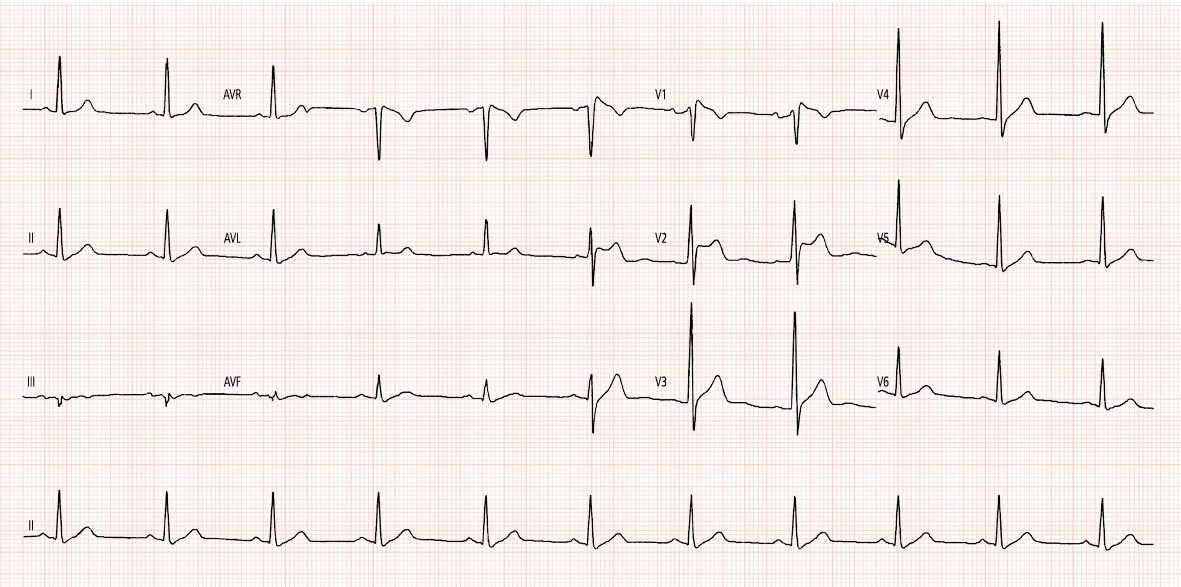 V1
RS. Morfología de BRD, ascenso del ST en precordiales dchas.:
Síndrome de Brugada
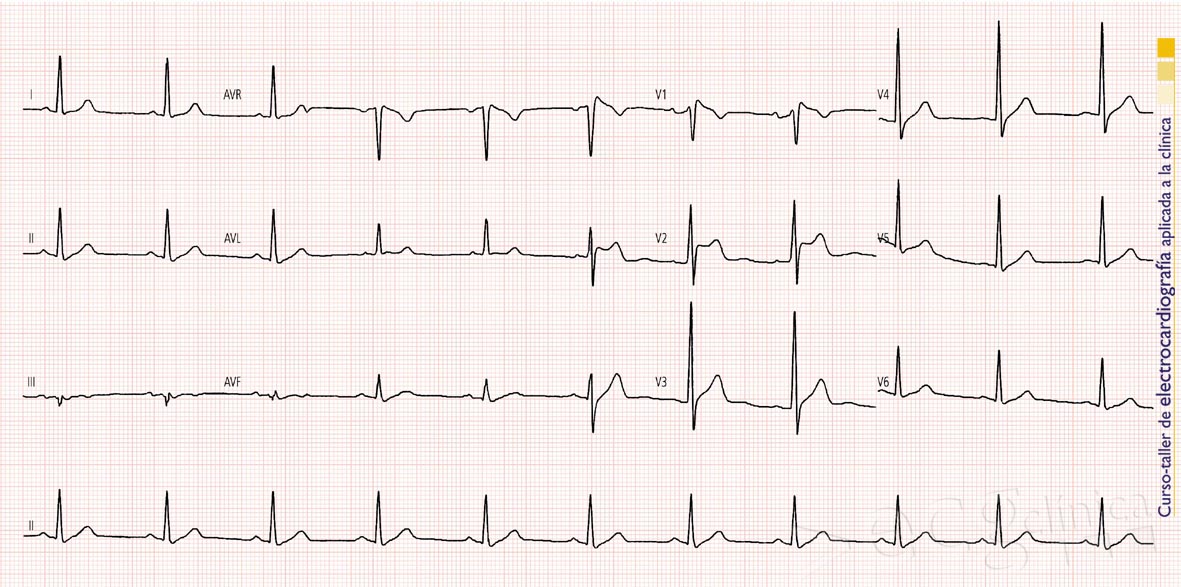 Pruebas complementarias
Síncopes de repetición en mujer de mediana edad
ETT: normal.
 Tabla basculante: 
Masaje de seno carotídeo: (-).
NTG sl: respuesta vasodepresora pura a los 5‘.
Desaparición de las alteraciones ECG al  la FC.
 Ergometría.
 EEF de inducción.
Síncopes de repetición en mujer de mediana edad
Ergometría (concluyente): clínica y eléctricamente (-)
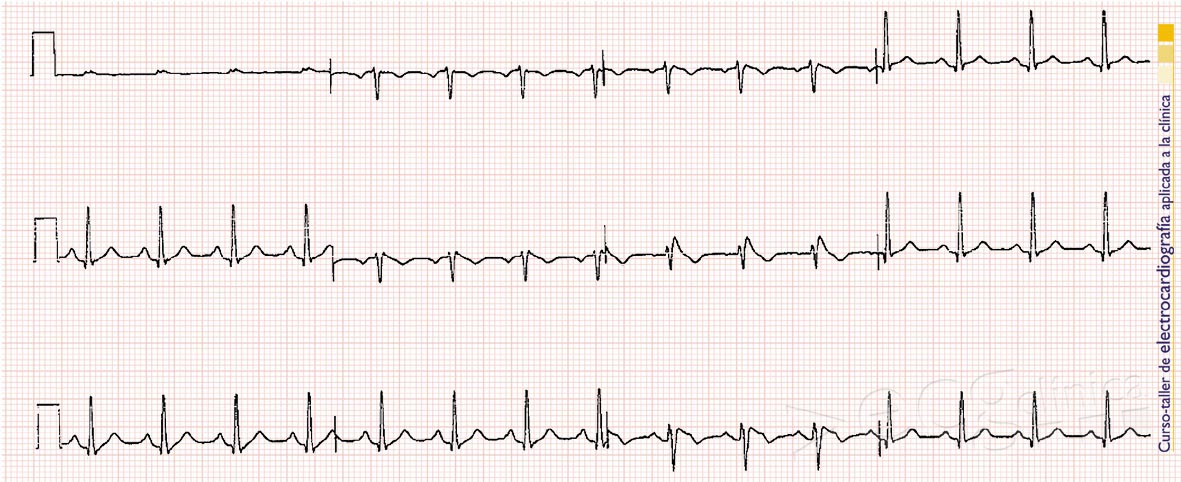 Síncopes de repetición en mujer de mediana edad
EEF de inducción (Brugada sintomático):
fibrilación ventricular
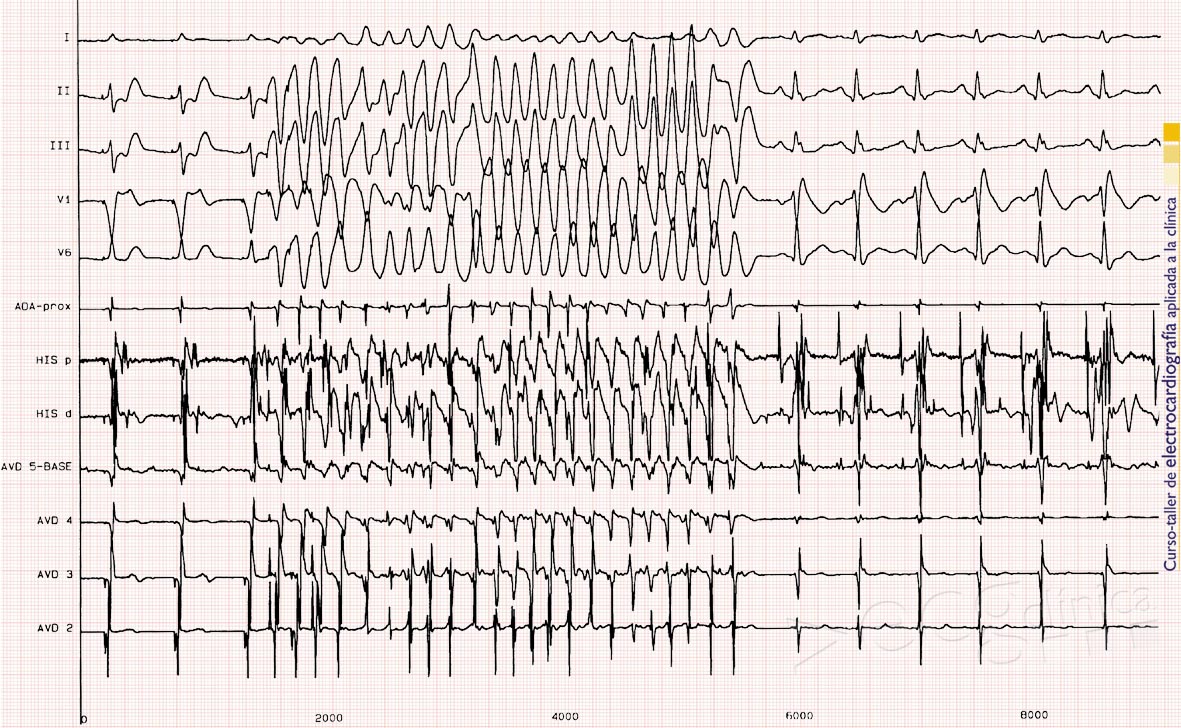 Síncopes de repetición en mujer de mediana edad
Diagnóstico: 
 ¿Síncope neuromediado y/o FV?
 Tratamiento:
 Se implanta un desfribrilador.
 No descarga en 5 años.
 Sin nuevos episodios sincopales.
Palpitaciones de repetición en mujer joven
Palpitaciones de repetición en mujer joven
Historia clínica
Mujer 38 años.
 AP:
Episodios de palpitaciones autolimitadas, no filiadas.
 ECG basal sin alteraciones.
  Hs. tiroideas normales.
 MC: 
Episodio de mareo con palpitaciones (2 hs de evolución).
 Desencadenado por ejercicio físico intenso (gimnasio).
 Sin dolor precordial, sin disnea, sin  nivel conciencia.
 Exploración física
TA: 118/64 mmHg (similar a previas).  
AP: normal.
AC: tonos puros, rítmico, sin soplos,  frecuencia.
ECG basal [1] Palpitaciones de repetición en mujer joven
RS normal
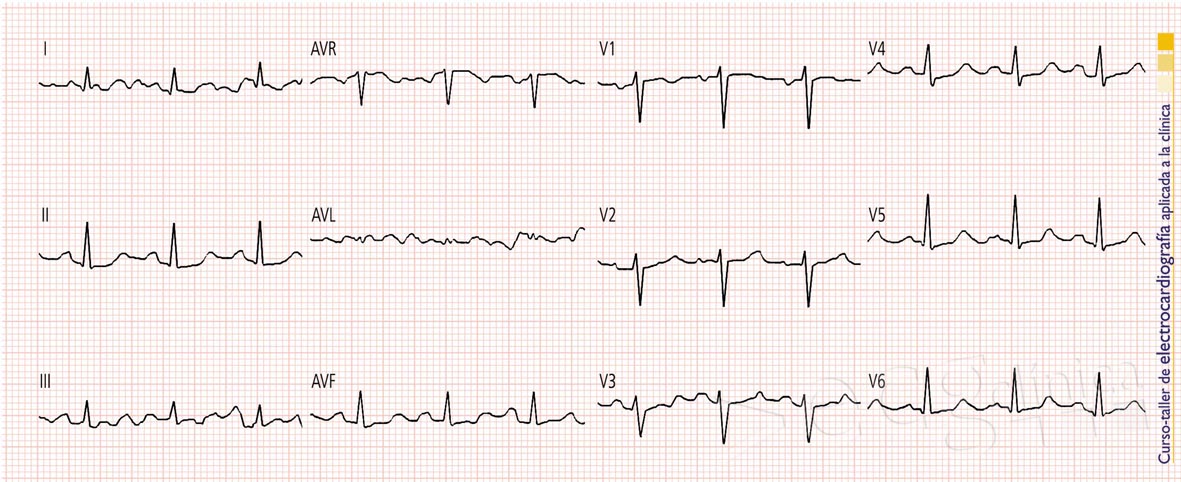 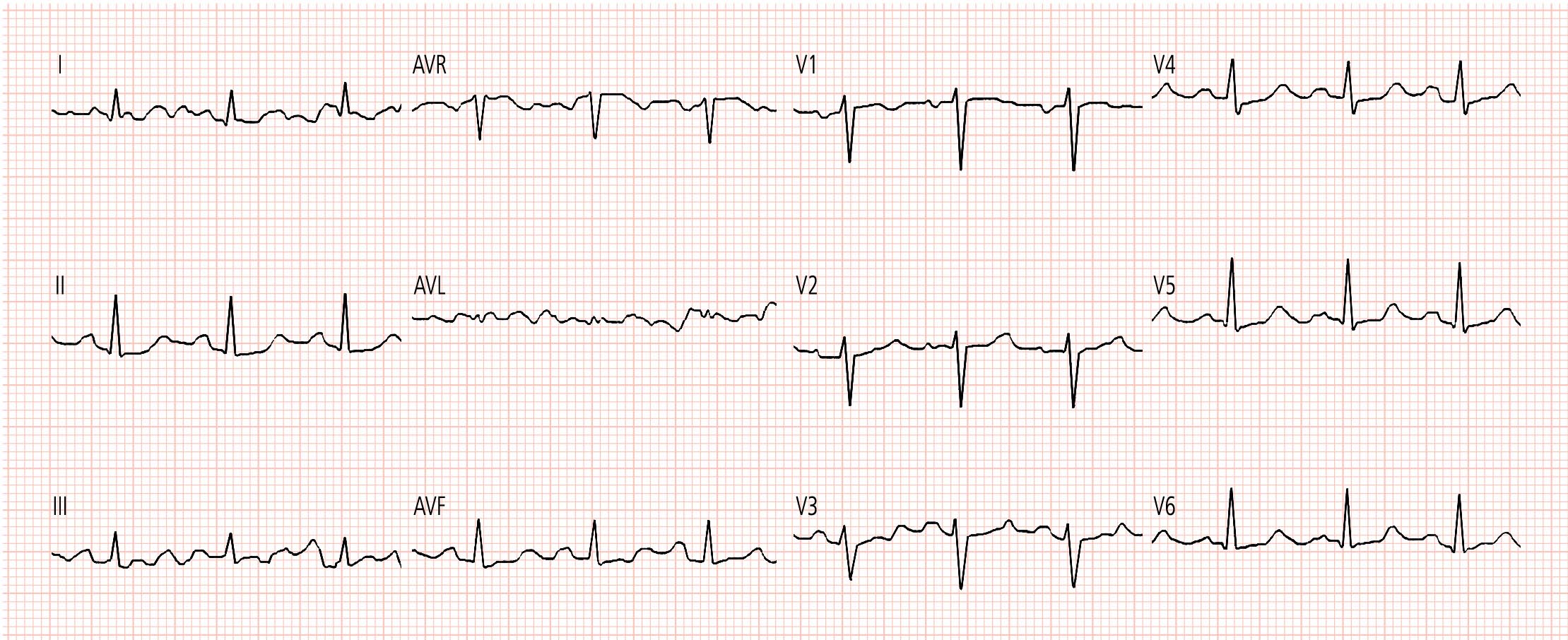 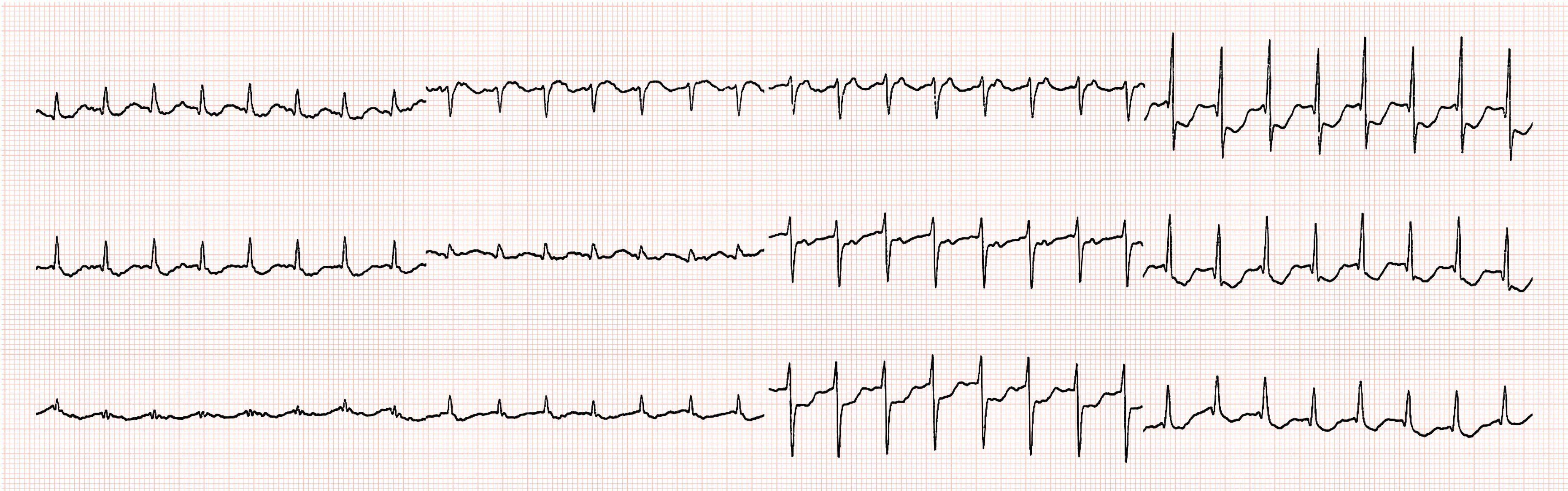 V5
ECG durante las palpitaciones [2]Palpitaciones de repetición en mujer joven
Taquicardia regular, QRS estrecho
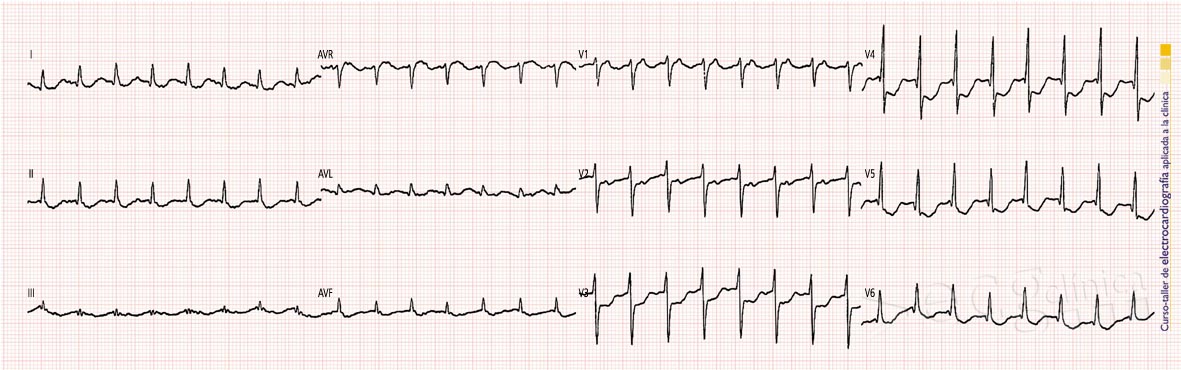 EvoluciónPalpitaciones de repetición en mujer joven
Maniobras vagales: sin respuesta
Persistencia de la taquicardia  URGENCIAS
 Cese de la taquicardia tras ATP iv.
Electrocardiograma [3]
Palpitaciones de repetición en mujer joven
ECG en la urgencia. Salida tras el tto.
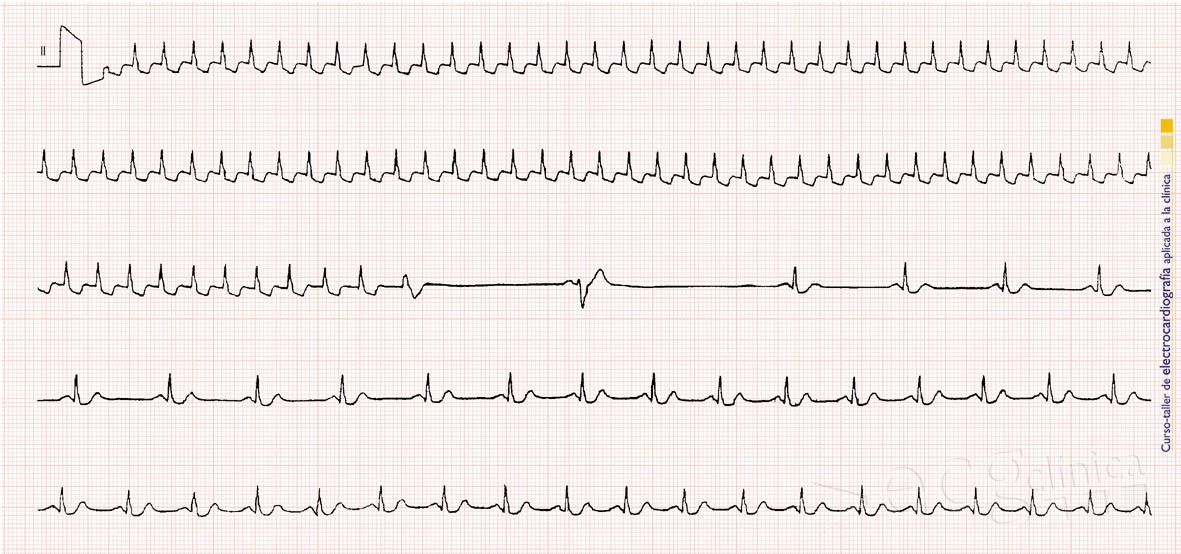 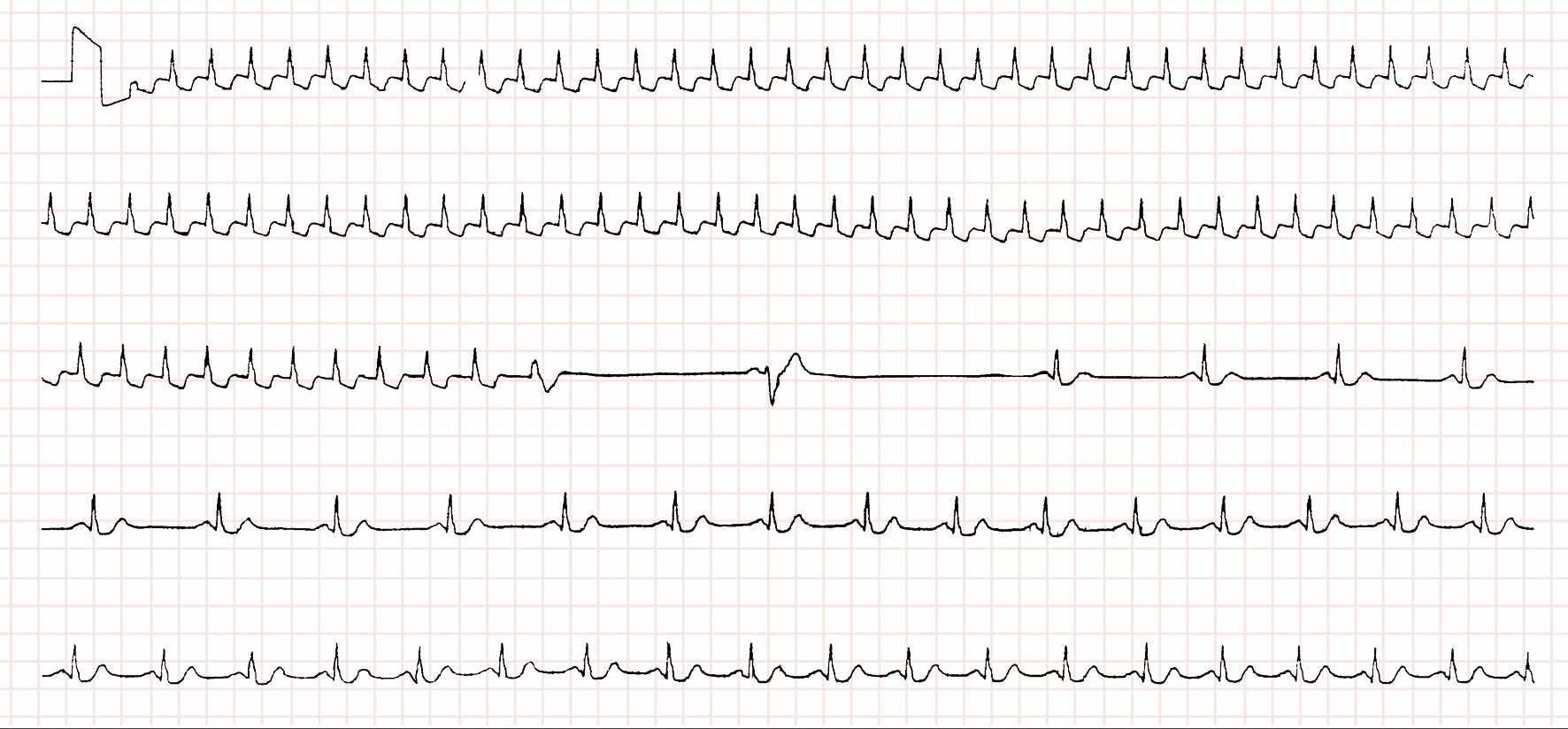 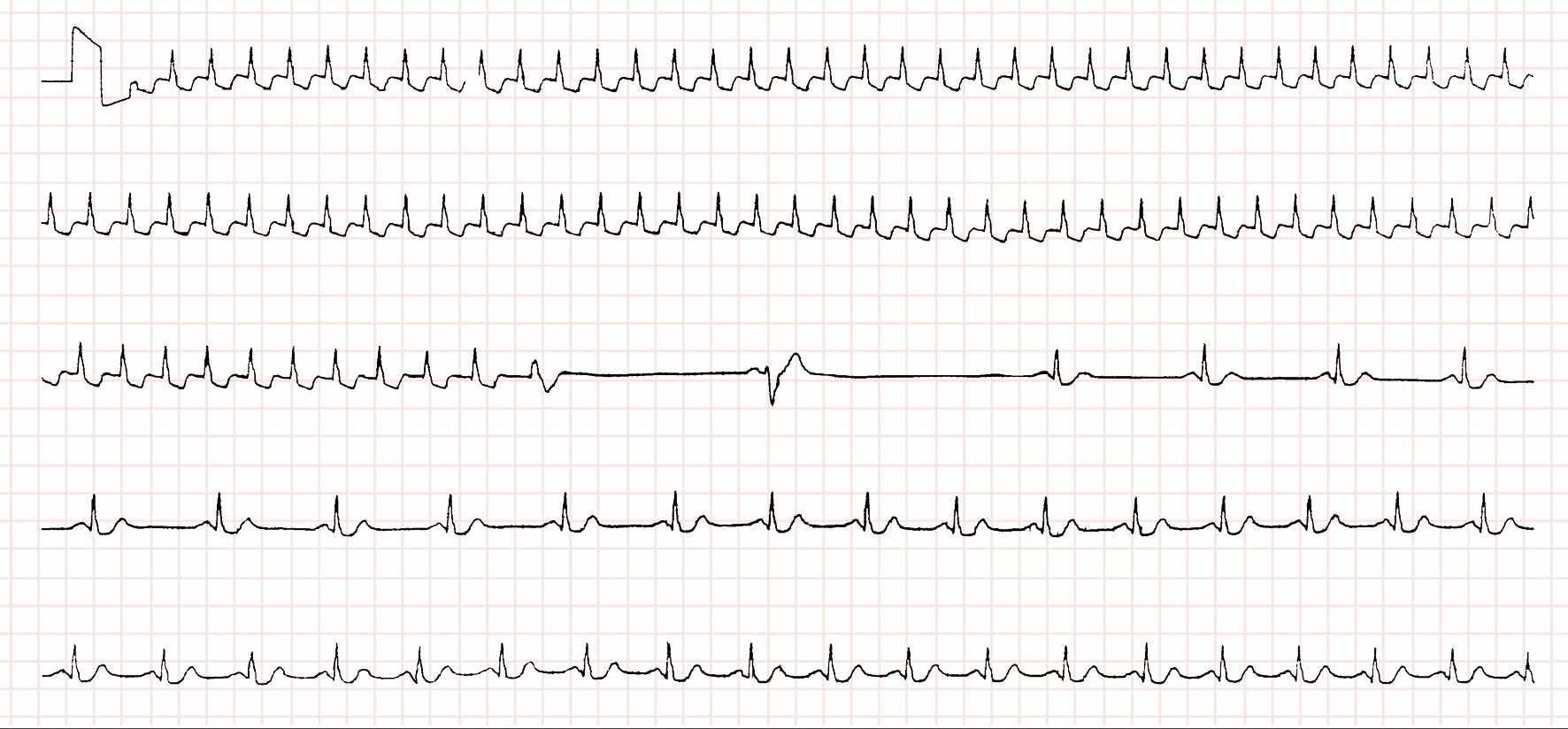 Taquicardias supraventriculares
Palpitaciones de repetición en mujer joven
Tipos
 Reentrada intranodal (RIN): 50%.
 Reentrada vía accesoria (haz de Kent): 35%.
 Flutter con bloqueo fijo 2:1.
 Taquicardia sinusal/auricular (TS/A): 15%.
Diagnóstico electrocardiográfico
 Frecuencia cardiaca (QRS):
 Reentradas: 160-220 lpm.
 Flutter auricular: FC 150 lpm.
 Tratar de identificar la onda P
 P no identificable: RIN.
 P tras QRS (PR > RP): RIN o vía accesoria.
 Onda P antes del QRS (PR < RP): TA o TS.
P’
P’
P’
P’
P’
P’
P’
Taquicardias de QRS estrechoPalpitaciones de repetición en mujer joven
Taquicardia por RIN
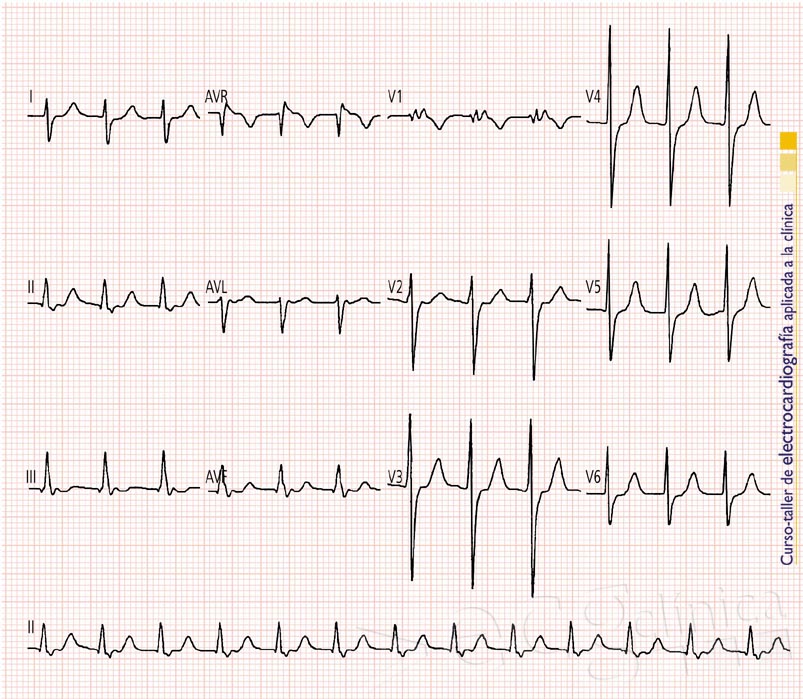 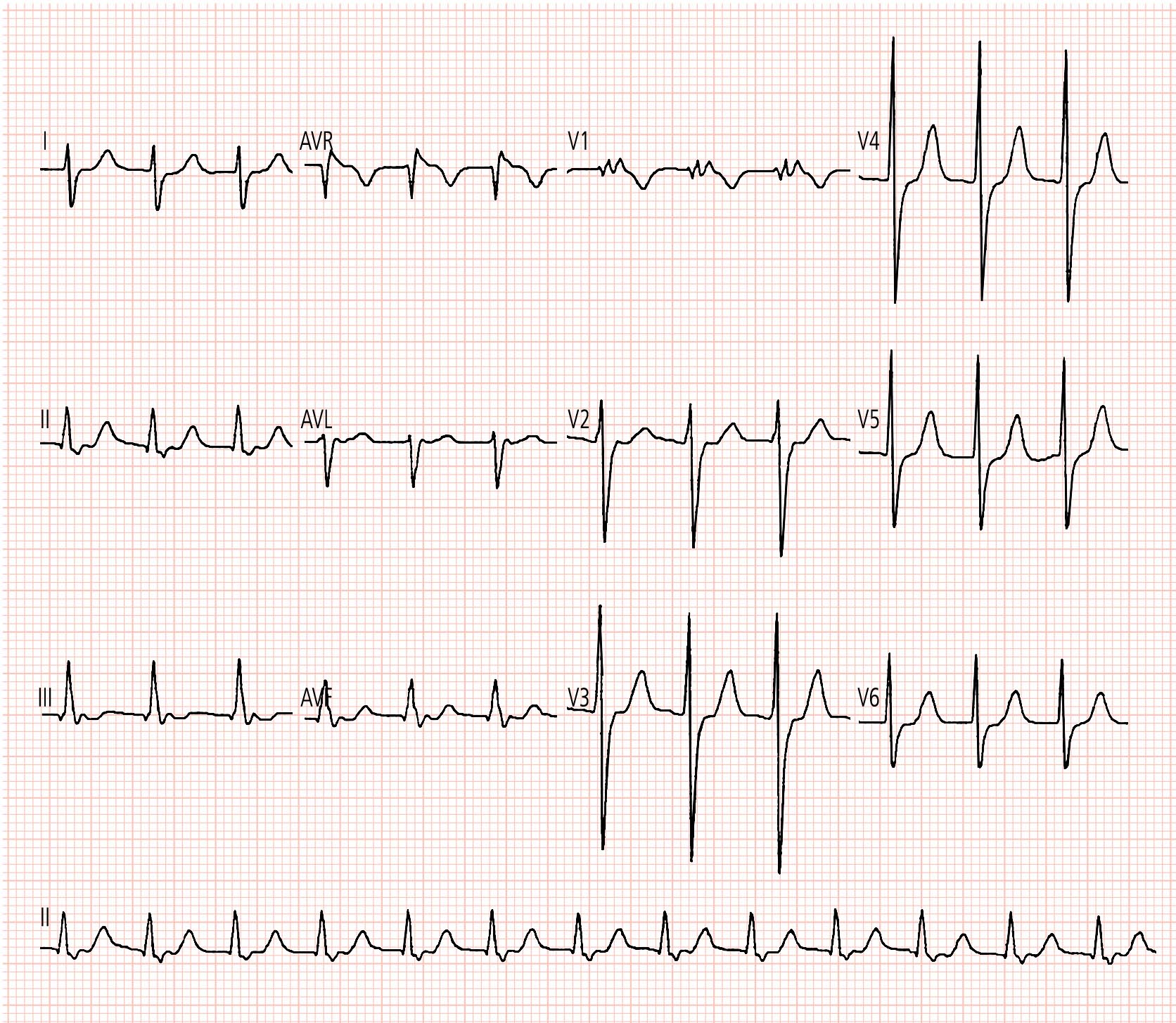 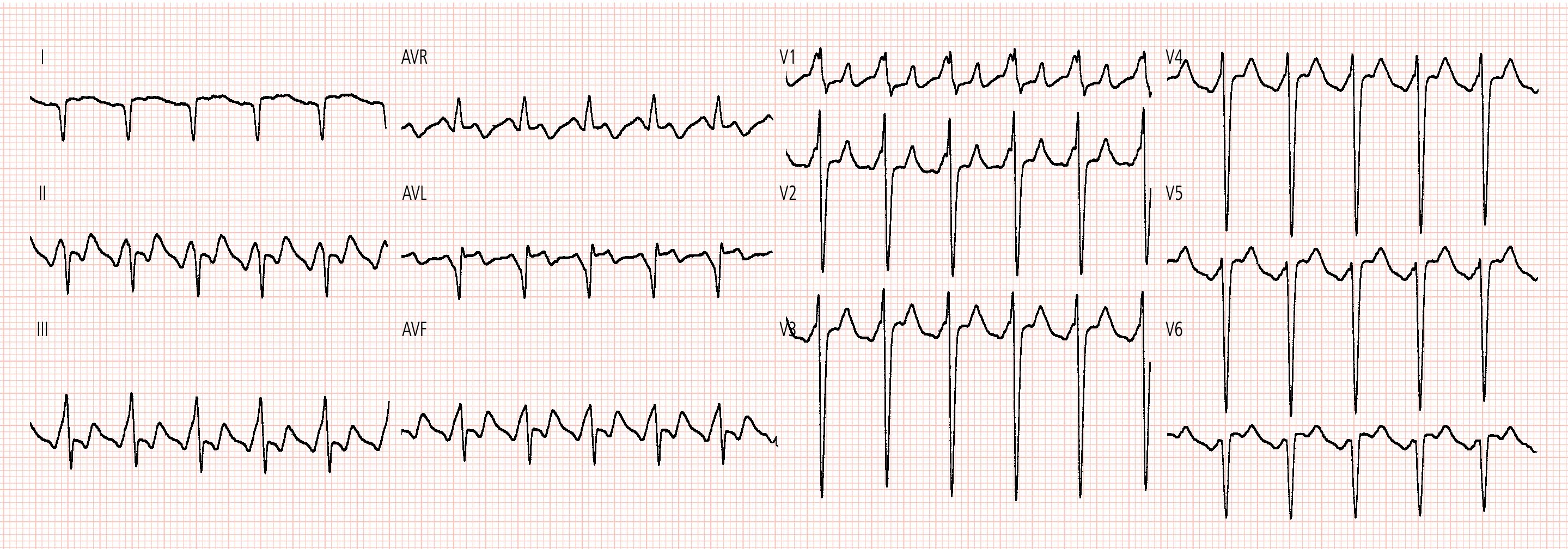 III
Complejos QRS
Ondas F
Taquicardias de QRS estrechoPalpitaciones de repetición en mujer joven
Flutter auricular con bloqueo fijo 2:1
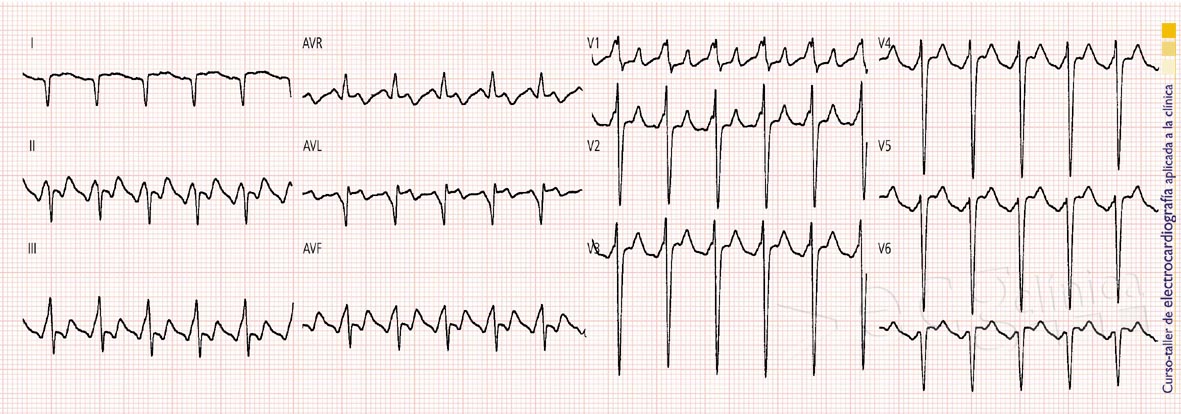 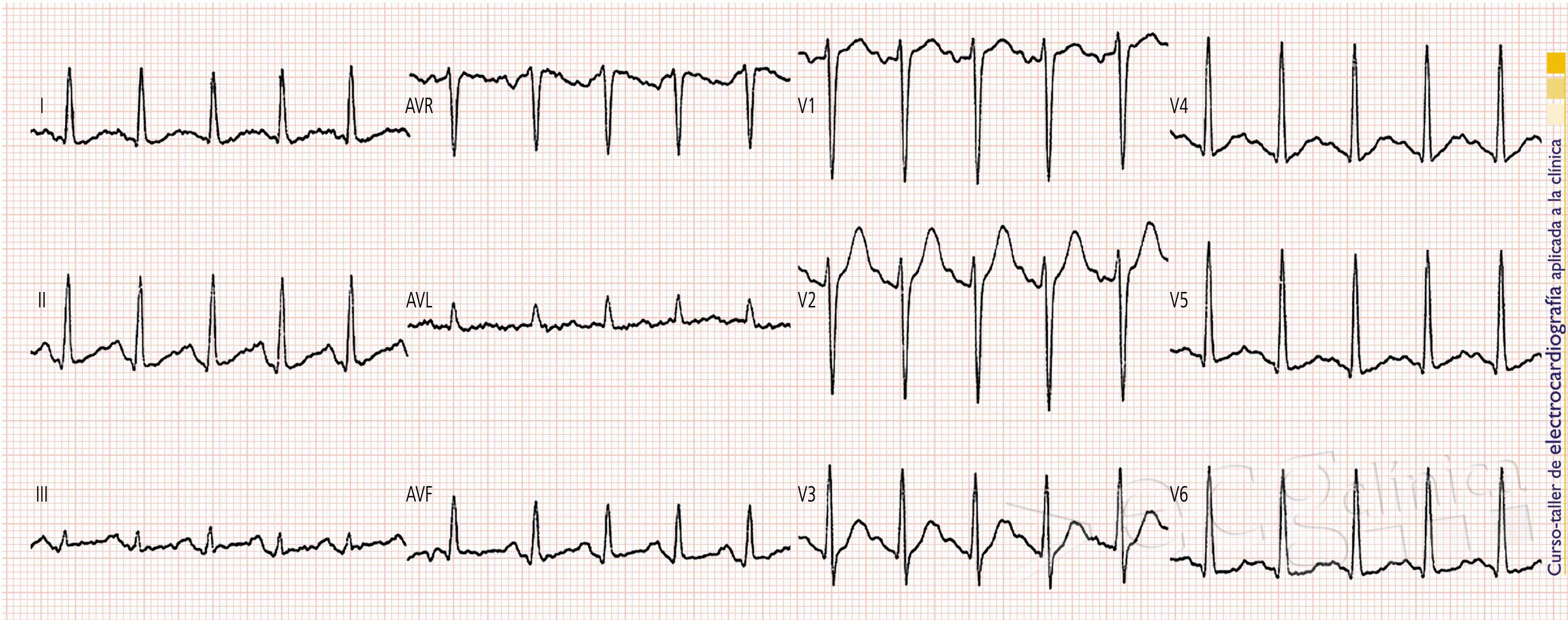 V1
Taquicardias de QRS estrechoPalpitaciones de repetición en mujer joven
Taquicardia sinusal a 150 lpm
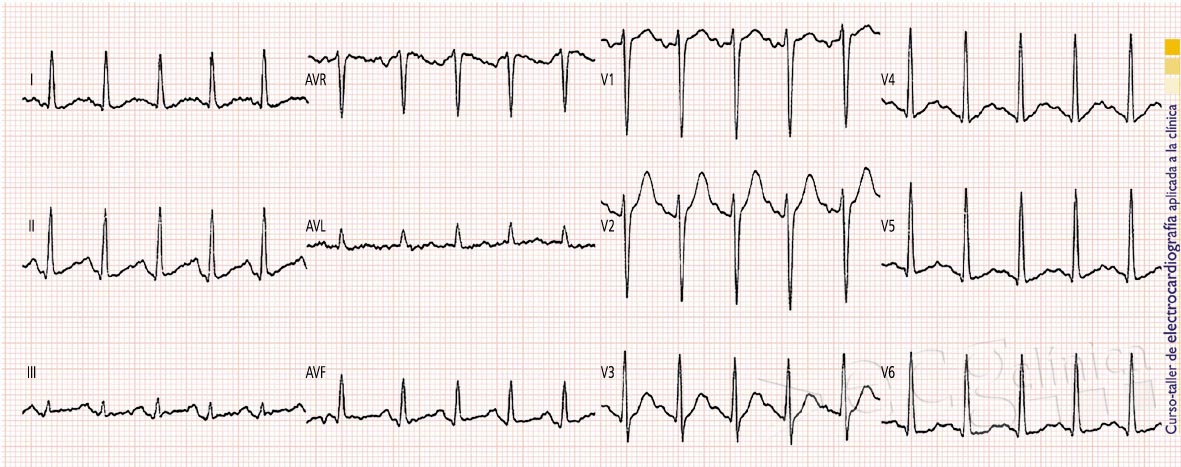 Varón de 75 años con caídas de repetición
Varón de 75 años con caídas de repetición
Historia clínica
Varón 75 años.
AP:
Fumador severo.
HTA (ameride).
Actividad física limitada por claudicación.
MC: caída por la escalera con lesiones múltiples. 
Exploración física en el hospital
Fx de húmero y hematoma témporo-occipital.
EF, TAC, ECG, analítica, normales.
Se remite a su MC.
Varón de 75 años con caídas de repetición
Anamnesis: caídas frecuentes (8 meses)
Traumatismos múltiples: luxación de hombro, fx. Maleolar.
Sin causa justificada (última, al girarse tras una llamada).
Sin déficit neurológico, recuperación inmediata y total.
Paciente mayor, pero el perfil no sugiere cardiopatía.
Presencia de patología vascular periférica.
 Exploración
Hipersensibilidad del seno carotídeo:
Descartar la presencia de soplos carotídeos.
Comenzar suavemente, con presión progresiva.
[Speaker Notes: Dentro de los cuadros neuromediados o reflejos, la hipersensibilidad de seno carotídeo (HSC) se da en un pequeño subgrupo de pacientes fácilmente identificable mediante la realización de una sencilla maniobra exploratoria. En este caso las maniobras que favorecen la compresión de seno carotídeo serían las responsables del síndrome: giros bruscos de la cabeza, ajuste de la corbata, collarines, hiperextensión del cuello, afeitado. El desencadenante no siempre es fácilmente reconocido por el paciente, por lo que siempre ha de preguntarse activamente por él, sobretodo en personas de edad avanzada donde la HSC es más frecuente. El diagnóstico del síndrome requiere la reproducción del cuadro sincopal o presincopal  coincidiendo con la respuesta positiva al masaje del seno.
La exploración de la (HSC) constituye una herramienta útil en la valoración de síncope y para el tratamiento de las taquicardias regulares de QRS estrecho. Una vez descartada la presencia de soplos carotídeos y con el paciente en decúbito conectado a un monitor y/o electrocardiógrafo, se realiza una toma de PA basal. Sobre el latido carotídeo claramente palpable, se comienza con una presión progresiva en un lado y después en el otro si no hay respuesta, mientras se registra la actividad cardiaca en el en monitor y se toma la tensión arterial]
Registro durante el MSCVarón de 75 años con caídas de repetición
¡El paciente se desploma durante la maniobra!
Registro electrocardiográfico:
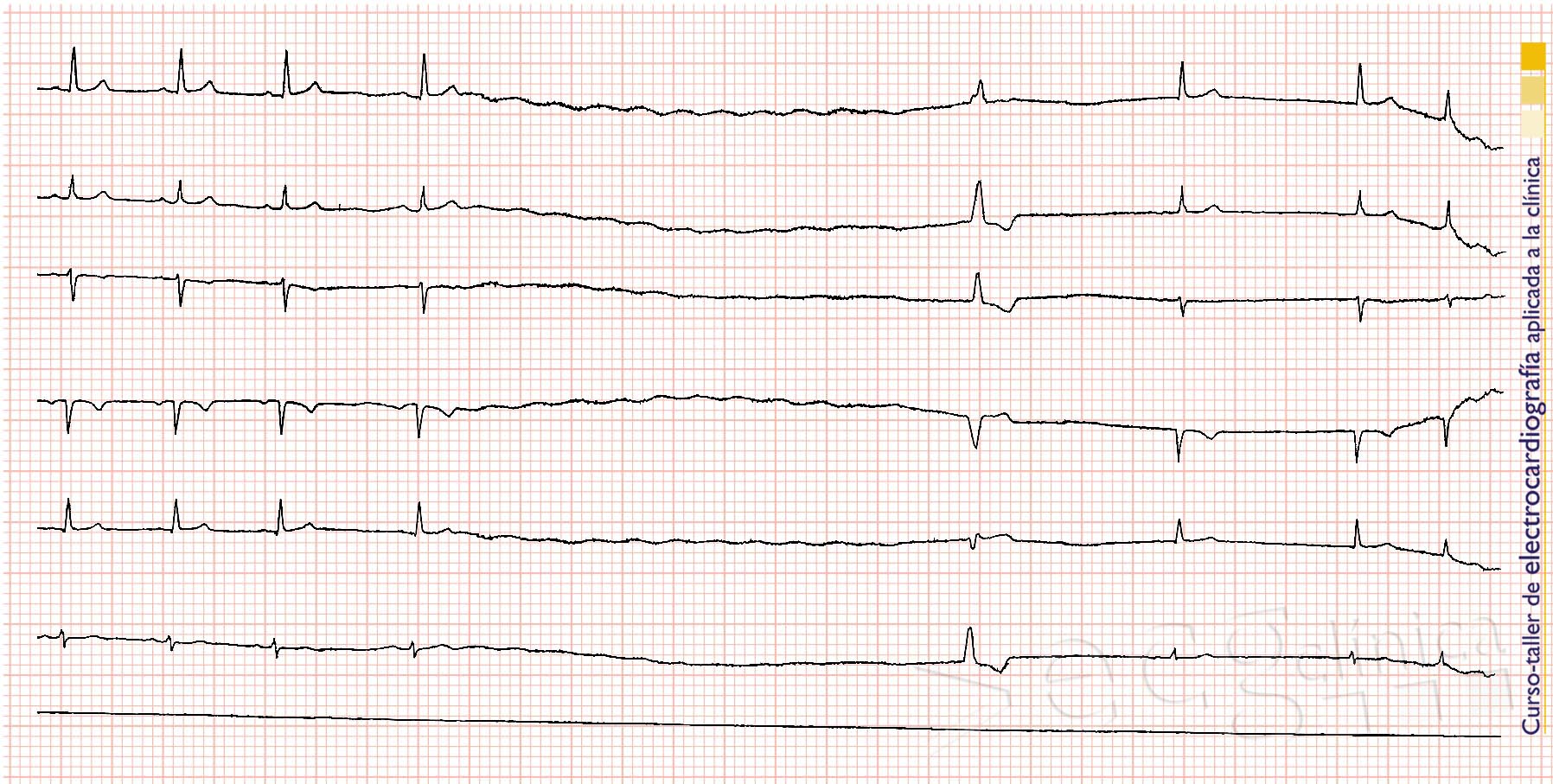 5,30 seg
TA: indetectable
Ritmo de escape nodal
[Speaker Notes: Un test se considera positivo si aparecen pausas > 3” (efecto cardioinhibidor, el más frecuente), o se produce una caída de la TA > 50 mm Hg (efecto vasodepresor puro, excepcional, aunque sí son frecuentes las respuestas mixtas).
	.]
Varón de 75 años con caídas de repetición
Diagnóstico 
Síndrome del seno carotídeo:
 HSC + síncope del seno carotídeo:
 Cardioinhibidor (pausa > 3 seg).
Tratamiento 
Marcapasos definitivo (excelente respuesta).
Gracias!!!
108
109
110
111
112
113
114
115